Describing me and others
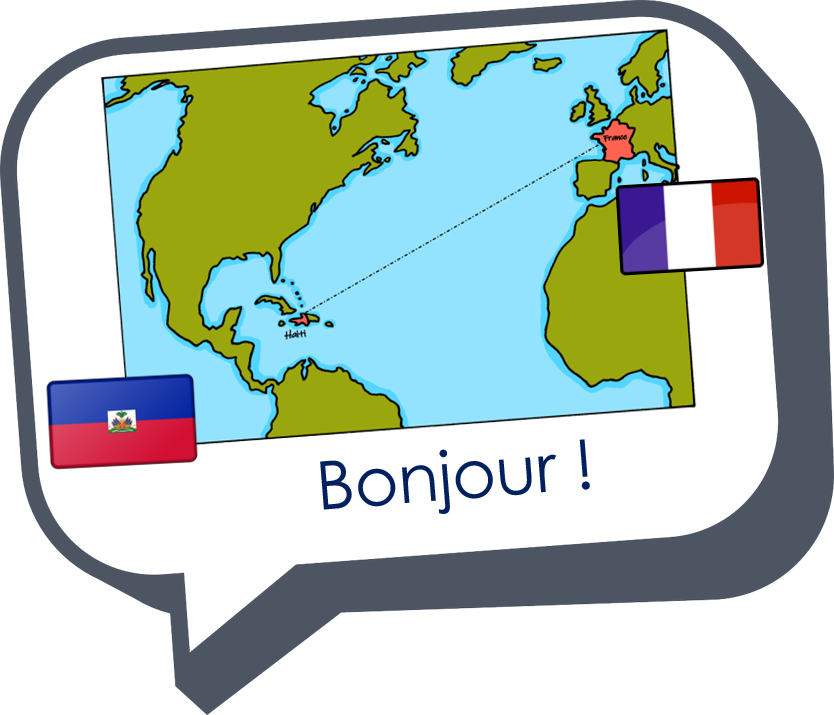 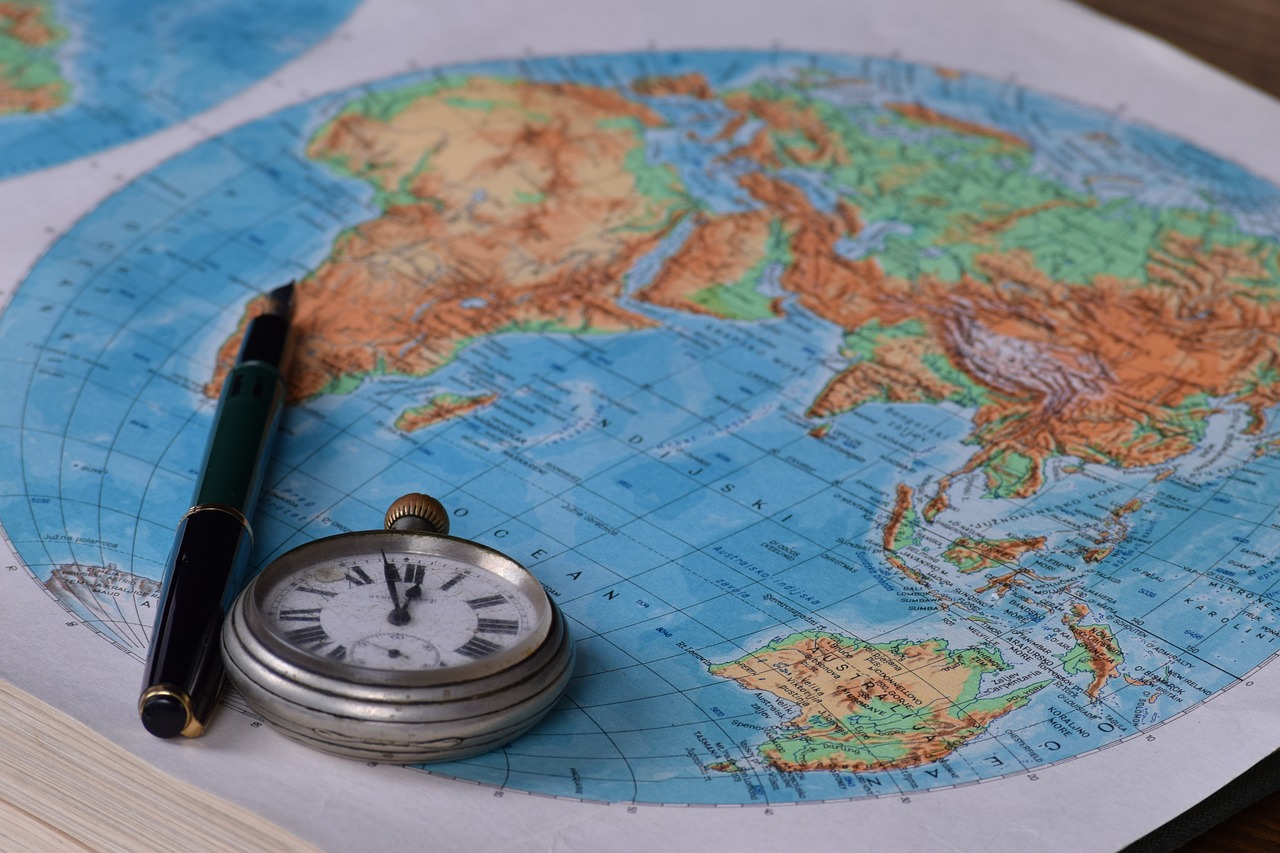 bleu
lire un poème
Term 3 Week 12
[Speaker Notes: Artwork by Steve Clarke. Pronoun pictures from NCELP (www.ncelp.org). All additional pictures selected from Pixabay and are available under a Creative Commons license, no
attribution required.

Phonics:  Revisit [ien] chien [1744] rien [168] bientôt [1208] ancien [392] combien? [800] bien [47]
Vocabulary: Revisit 
Revisit 1: donner à manger [n/a] faisons, faites, font [25] laver [3503] ranger [2774] cuisine2 [2618] repas [2948] Revisit: aimer [242] détester [2898] 
Revisit 2: faire [25] je fais, il/elle fait activité [452] cuisine [2618] courses [1289] ménage [2326] cours (de musique)[169] devoirs [39] lit [1837]
Londsale, D., & Le Bras, Y.  (2009). A Frequency Dictionary of French: Core vocabulary for learners London: Routledge.

The frequency rankings for words that occur in this PowerPoint which have been previously introduced in these resources are given in the SOW and in the resources that first
introduced and formally re-visited those words. 
For any other words that occur incidentally in this PowerPoint, frequency rankings will be provided in the notes field wherever possible.]
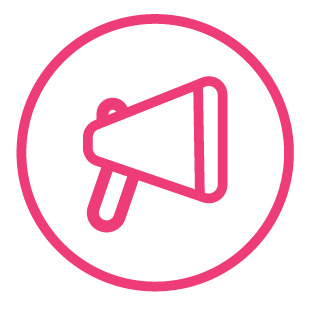 Les descriptions [1/10]
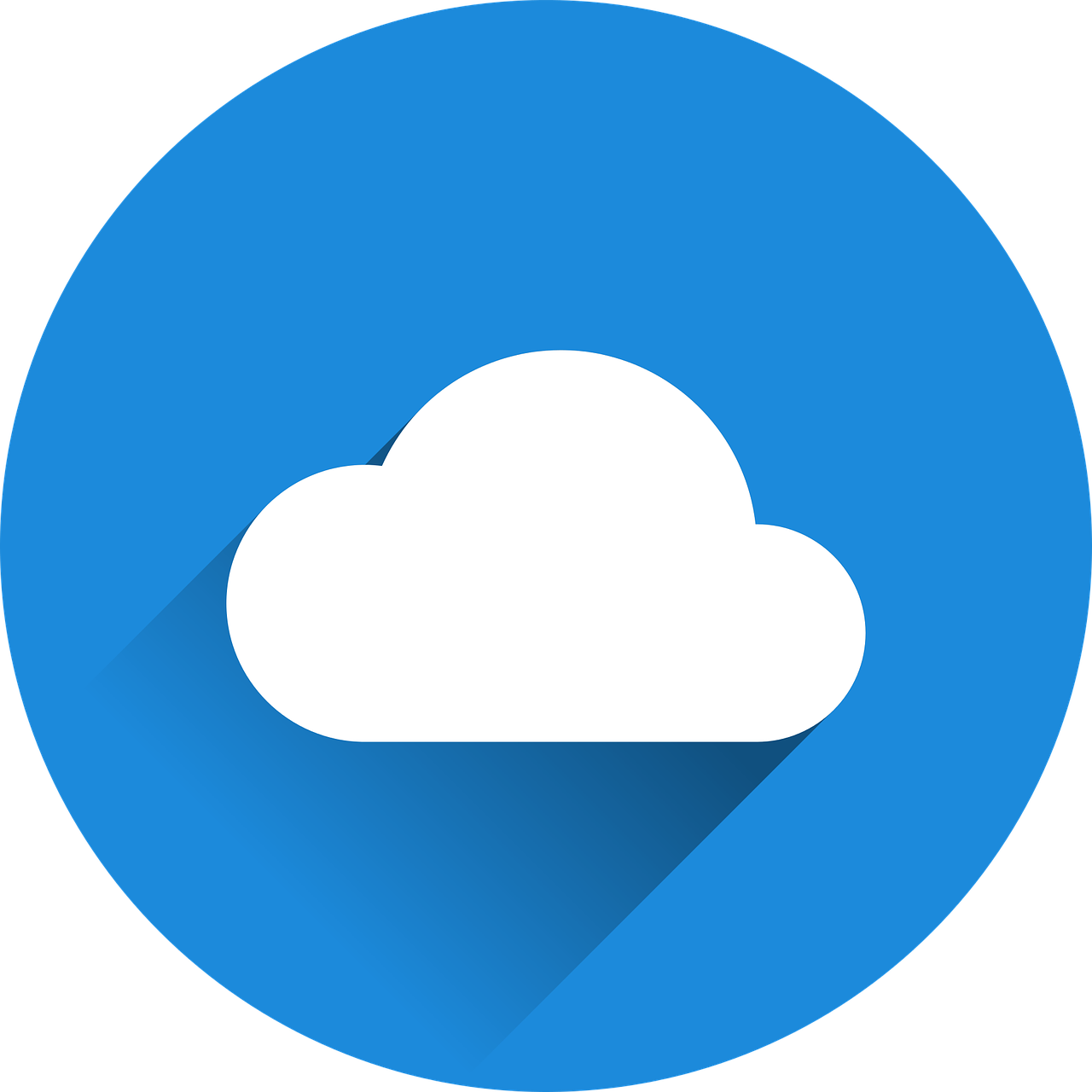 mots
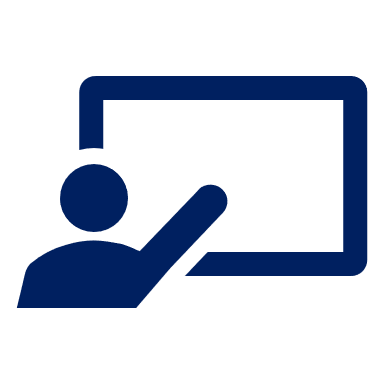 vocabulaire
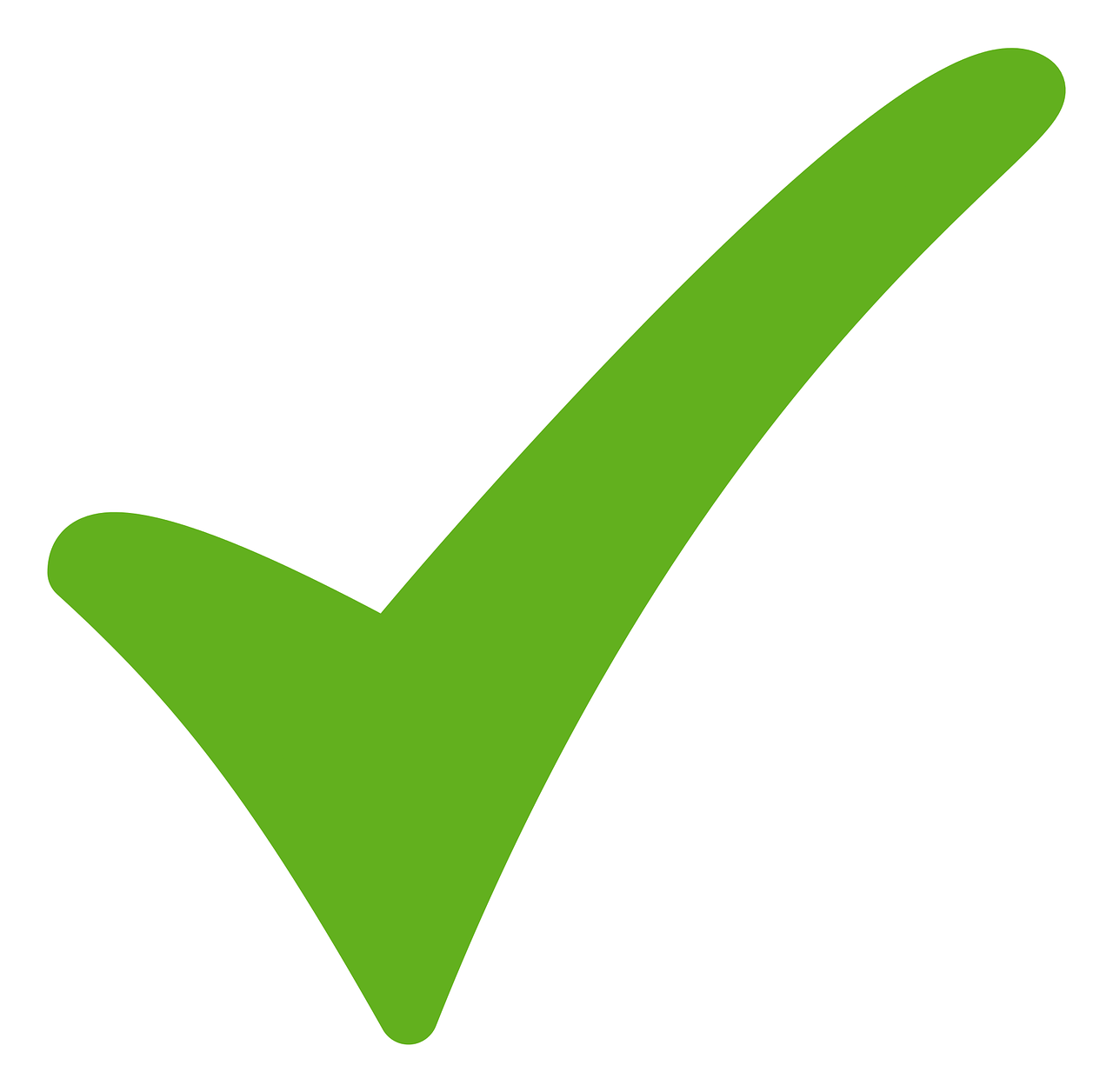 La voiture est…
française ?
française.
anglaise ?
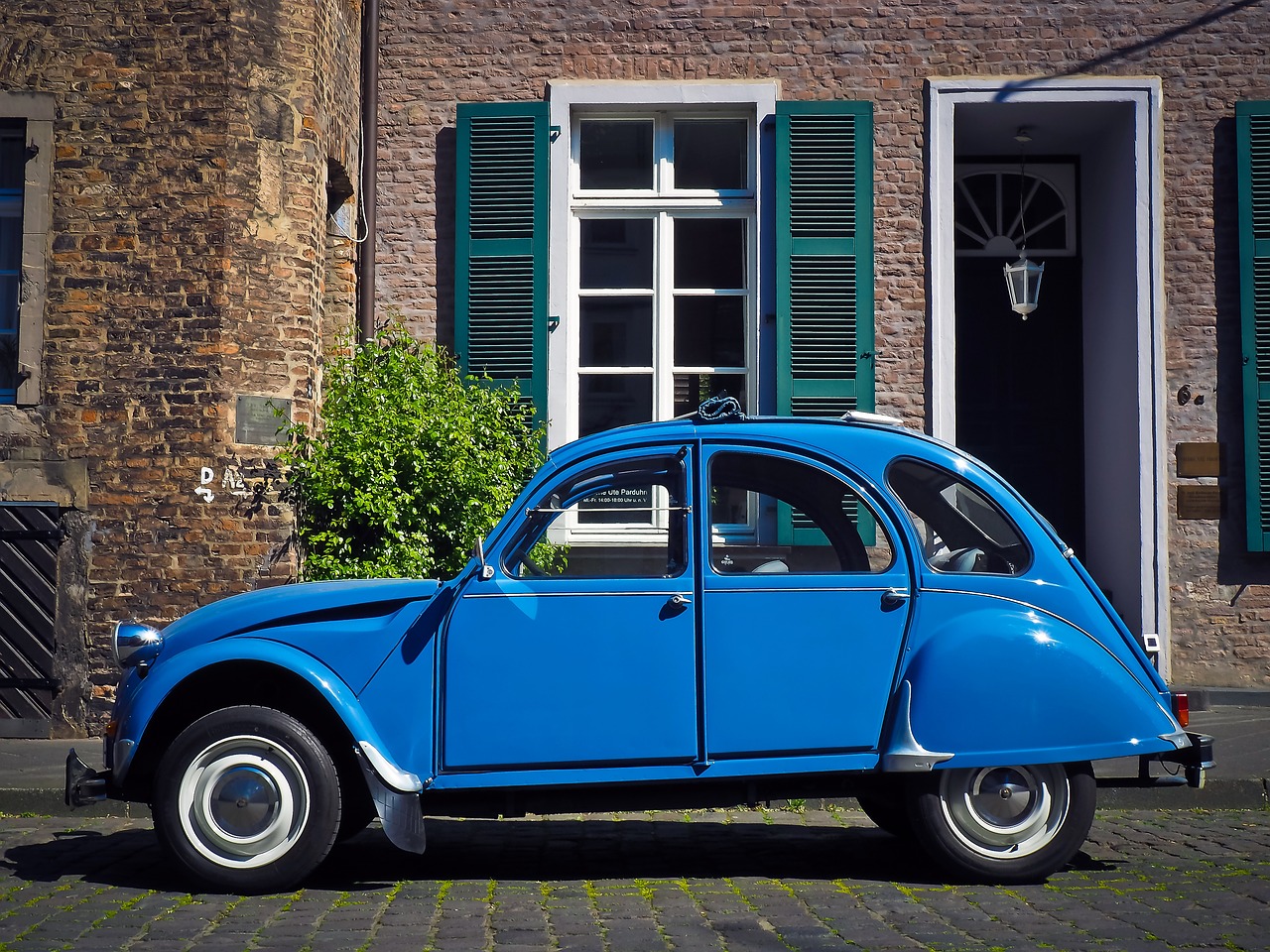 [Speaker Notes: Timing: 6 minutes (10 slides)

Aim: to recap previously taught vocabulary and a few cognates with nationalities. Some of the nationalities have not previously been taught, but they should be recognisable to pupils. In addition, this activity anticipates most of the language of the poem pupils will read this lesson.

Procedure:

Click to bring up the first part of the question and the two options and the teacher either says the question (or uses the audio version).
Elicit responses from pupils, who may or may not know for sure.
Click to confirm the answer and give the answer (same wording as the question, but with sentence intonation).
Continue for the remaining nine slides, at a fairly swift pace.]
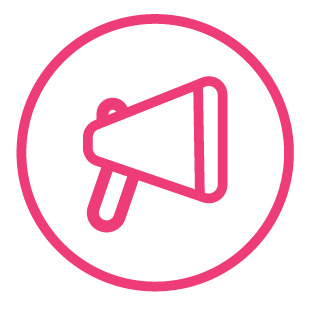 Les descriptions [2/10]
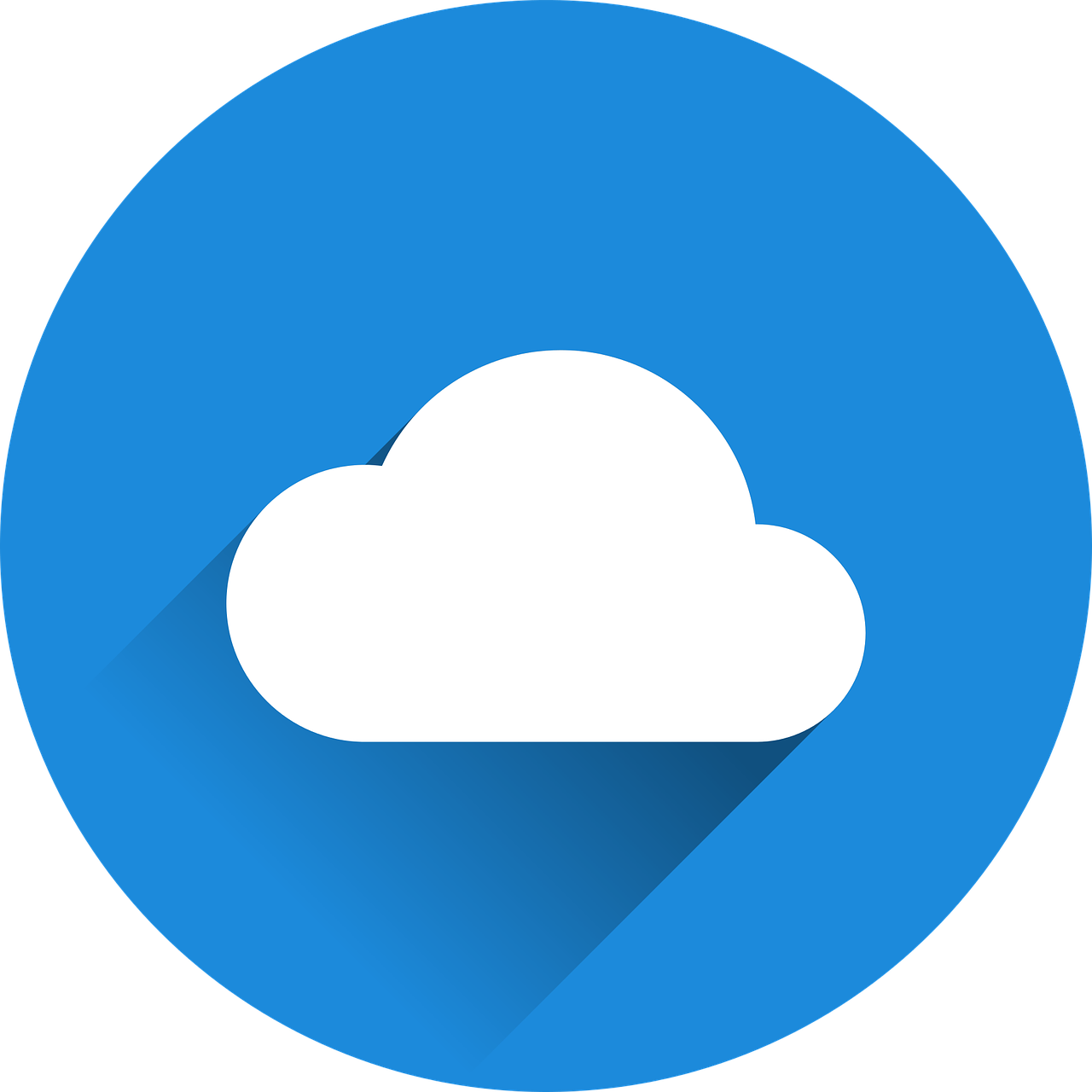 mots
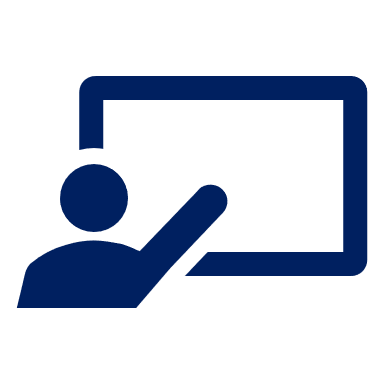 vocabulaire
La moto est…
japonaise ?
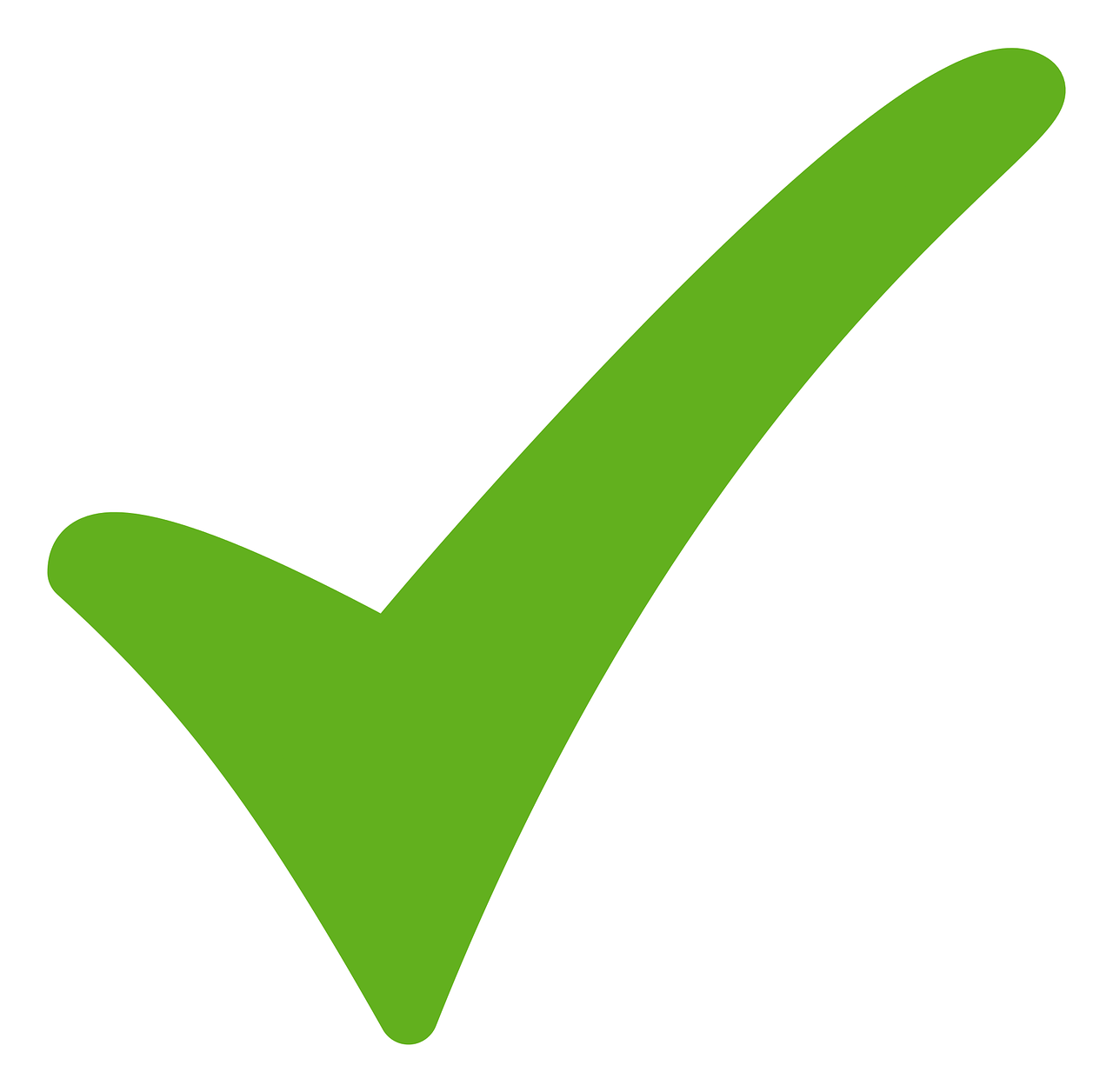 italienne ?
italienne.
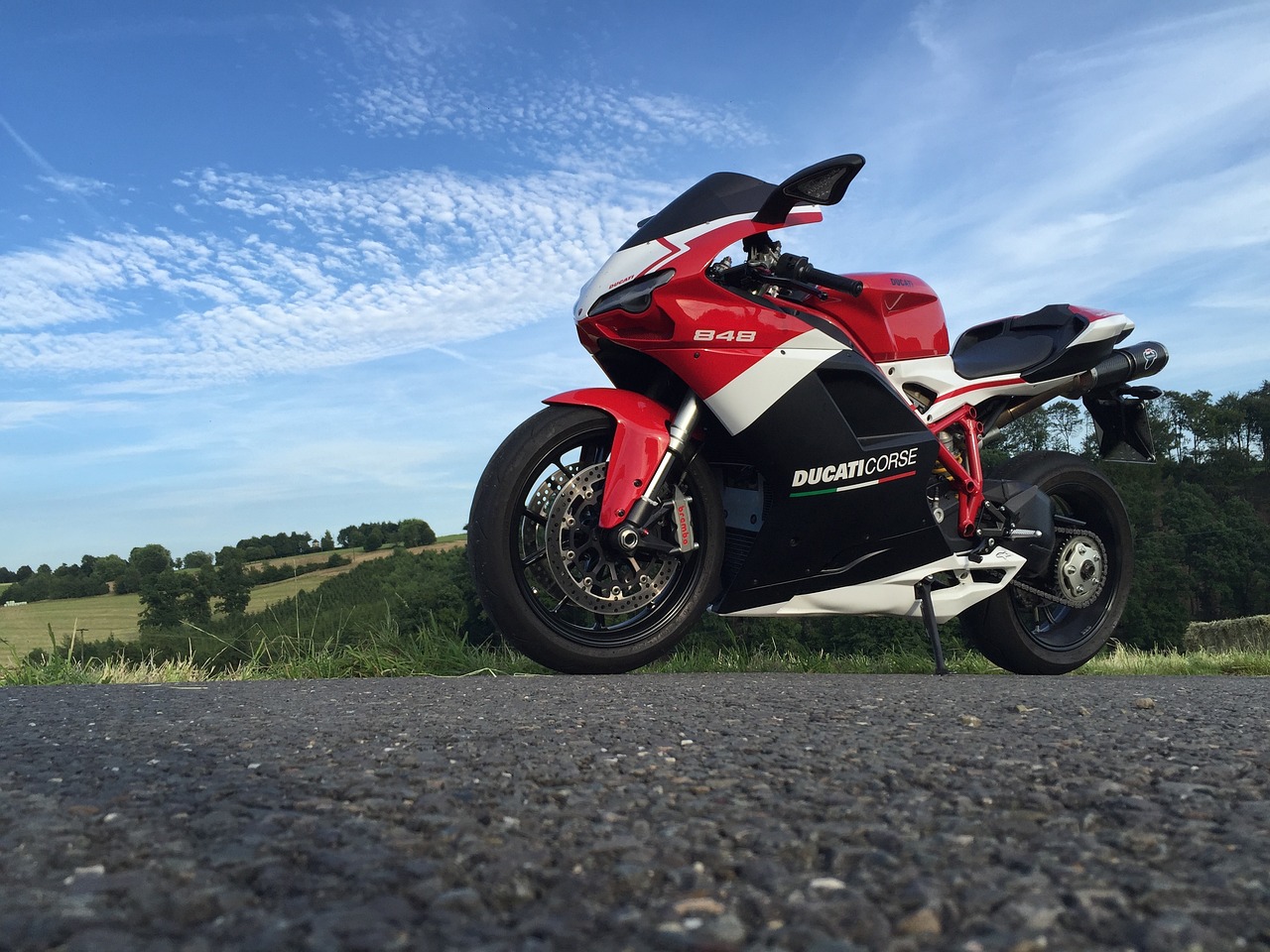 [Speaker Notes: [2/10]]
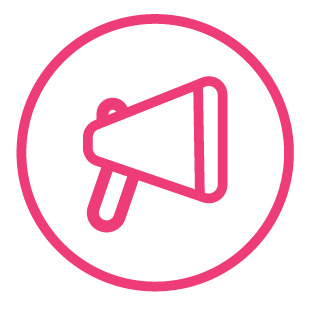 Les descriptions [3/10]
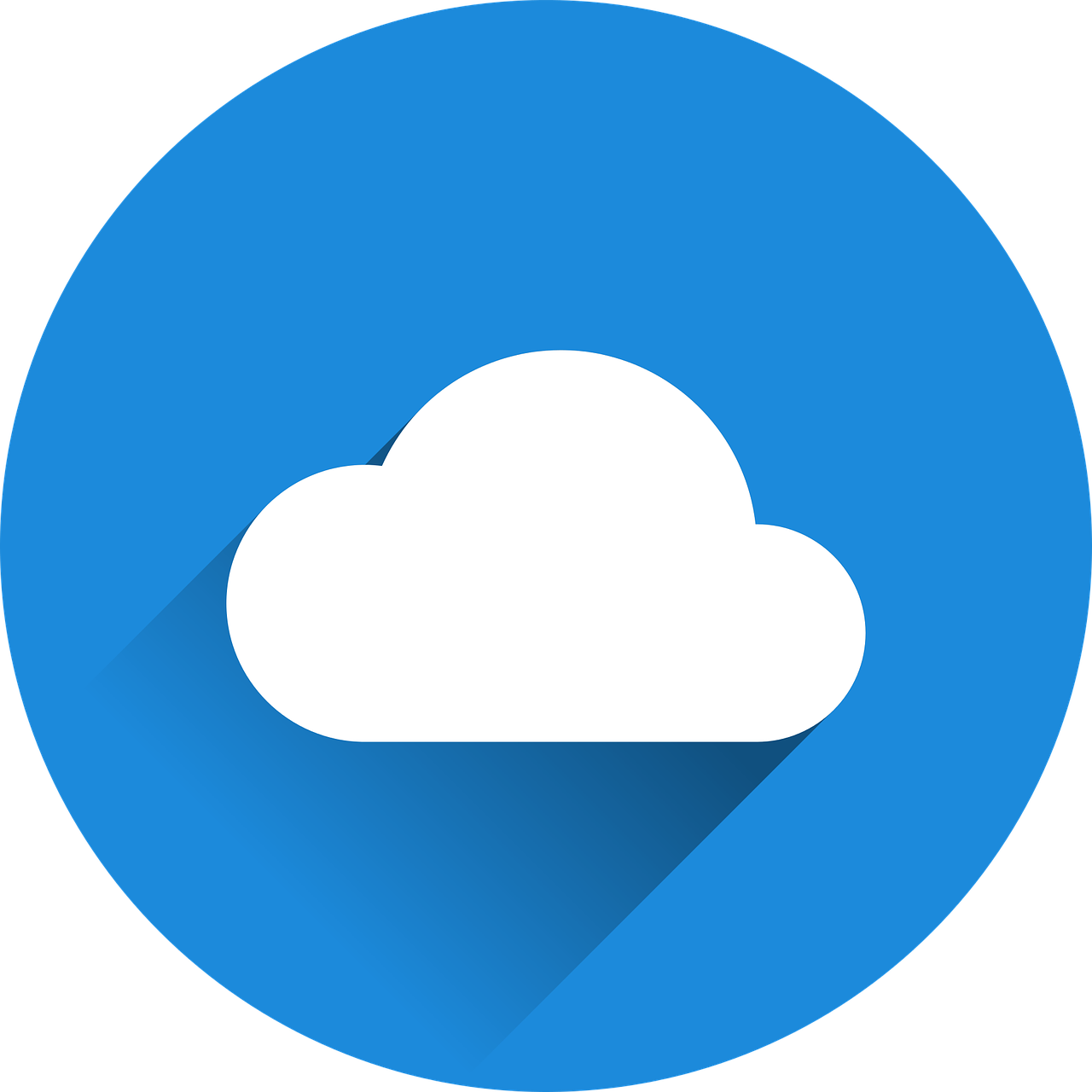 mots
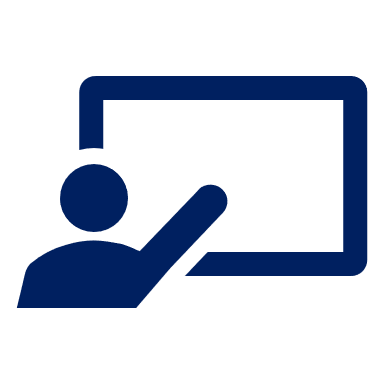 vocabulaire
Le drapeau est…
canadien ?
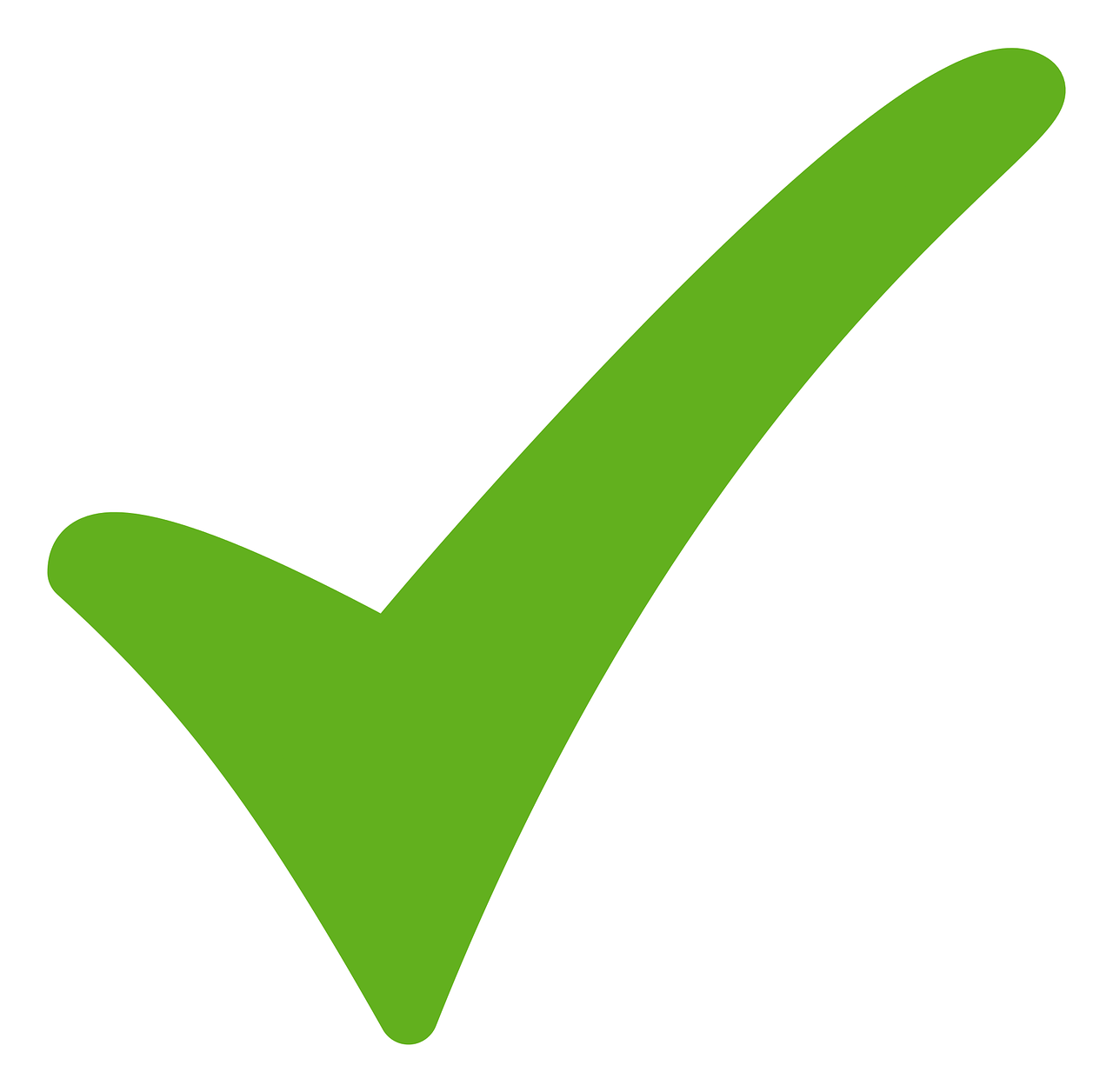 haïtien.
haïtien ?
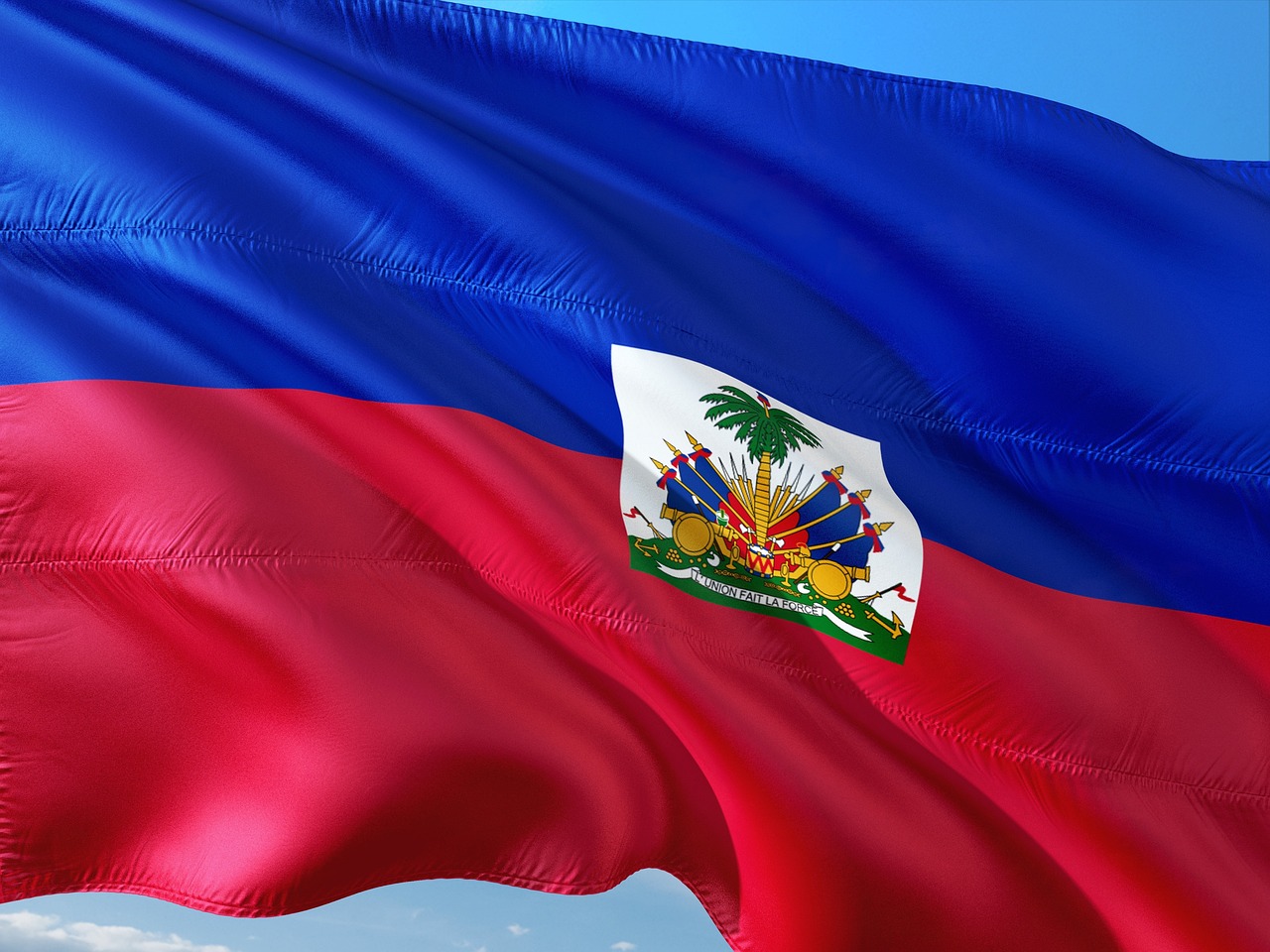 [Speaker Notes: [3/10]]
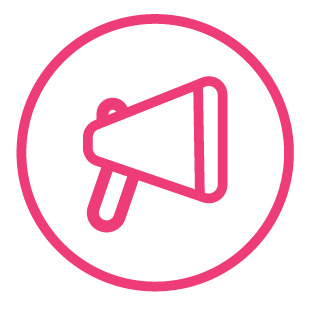 Les descriptions [4/10]
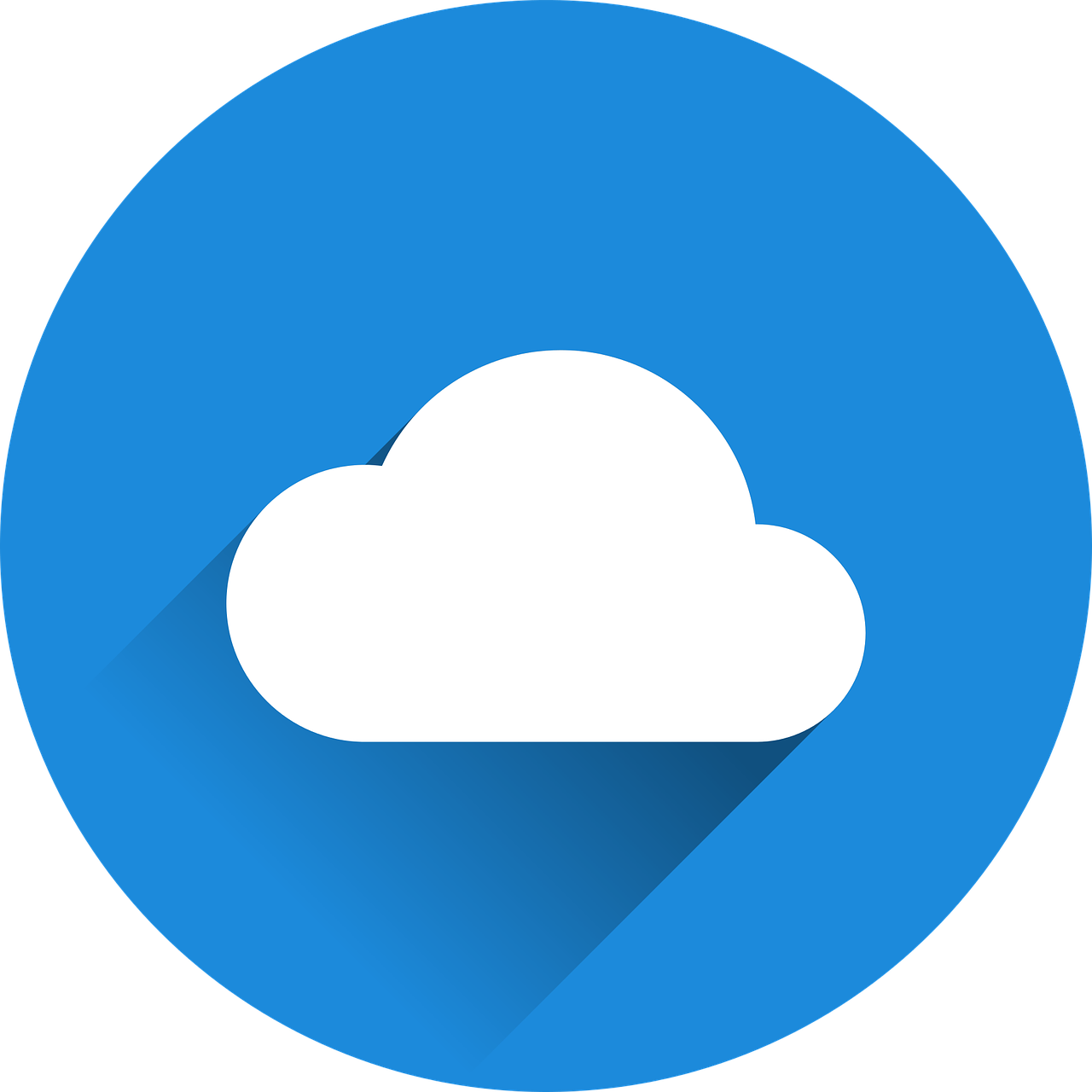 mots
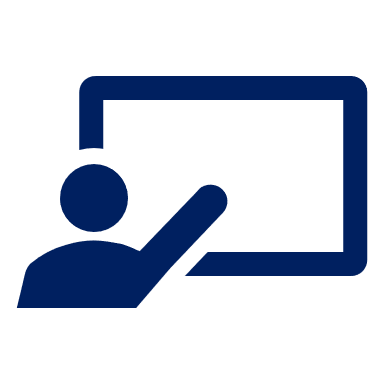 vocabulaire
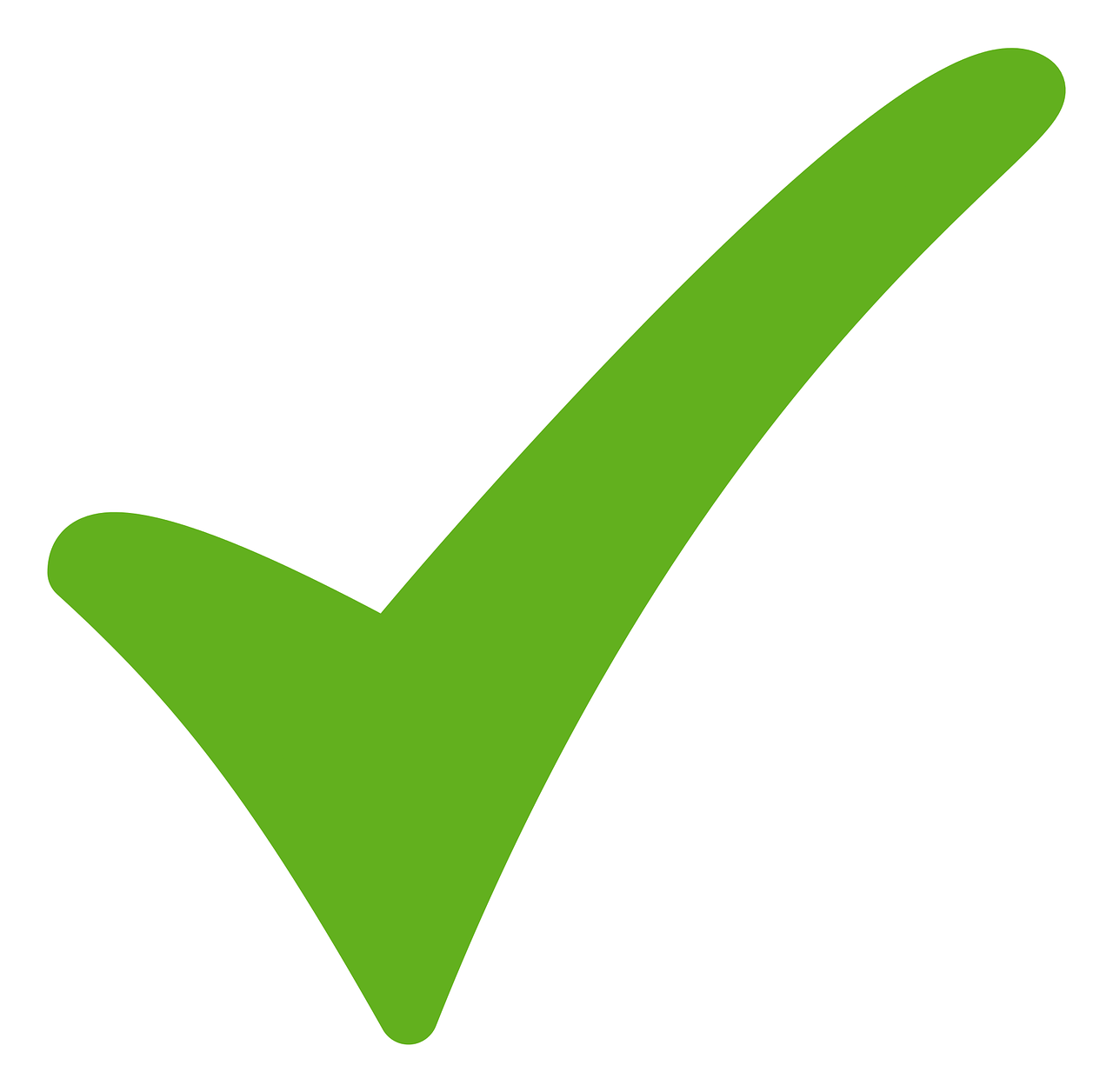 La cuisine est…
algérienne ?
algérienne.
grecque ?
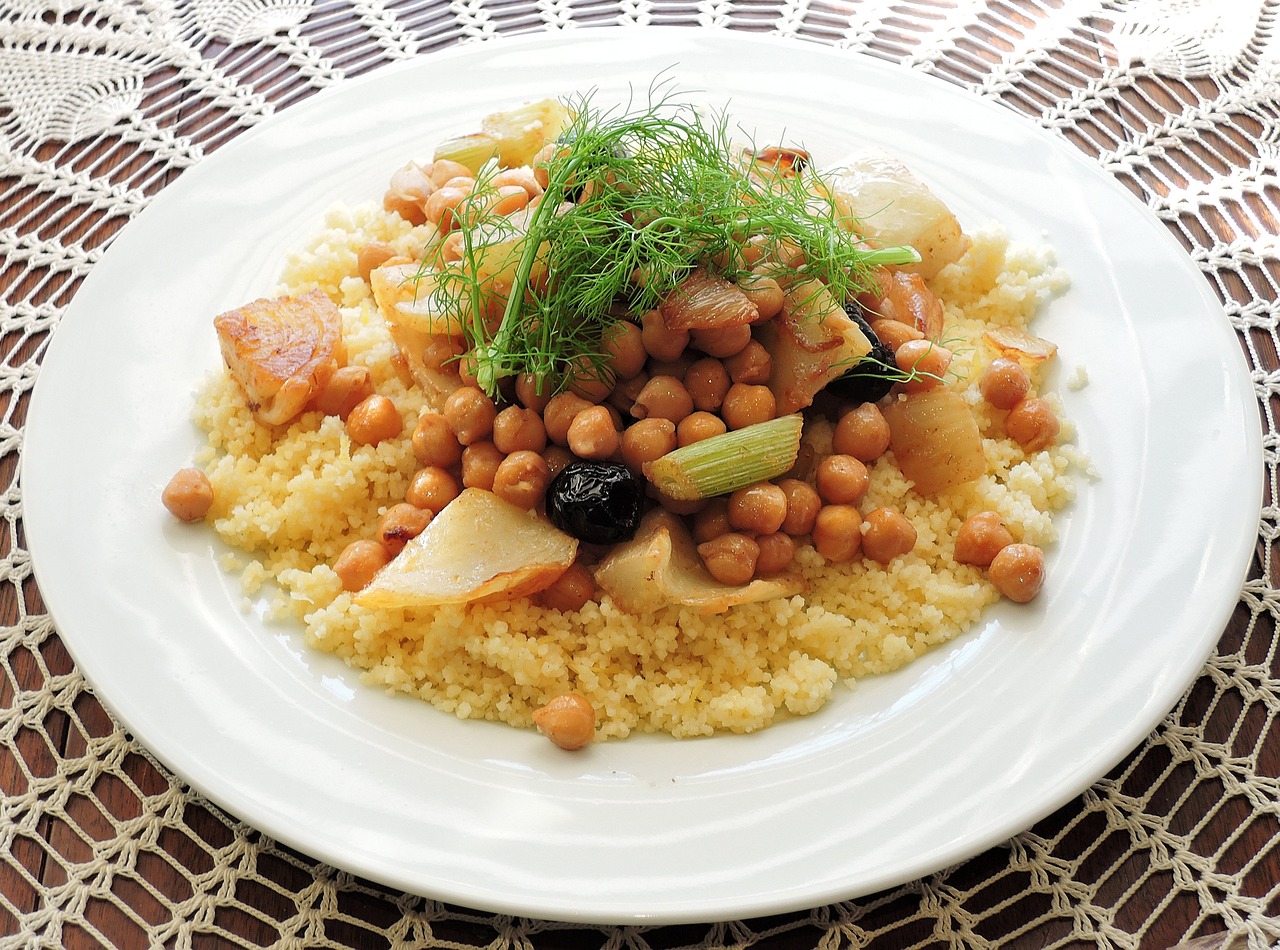 [Speaker Notes: [4/10]]
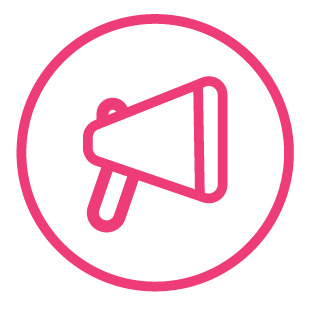 Les descriptions [5/10]
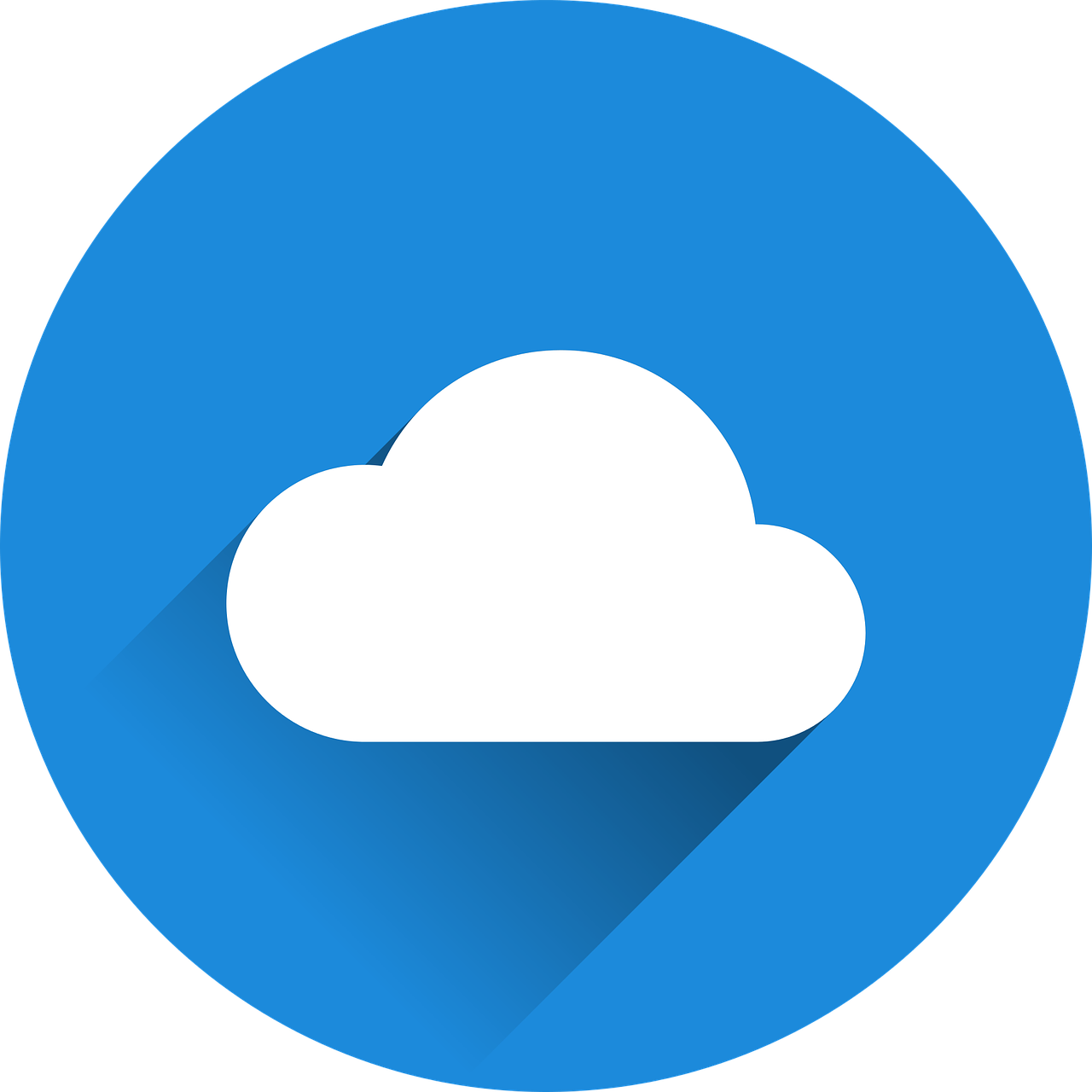 mots
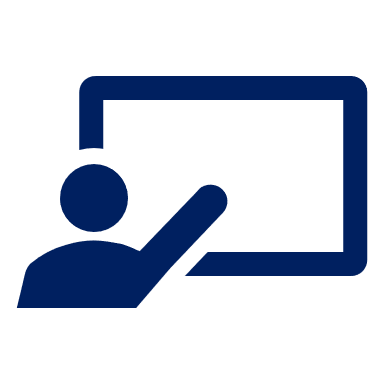 vocabulaire
La pétanque est…
suisse ?
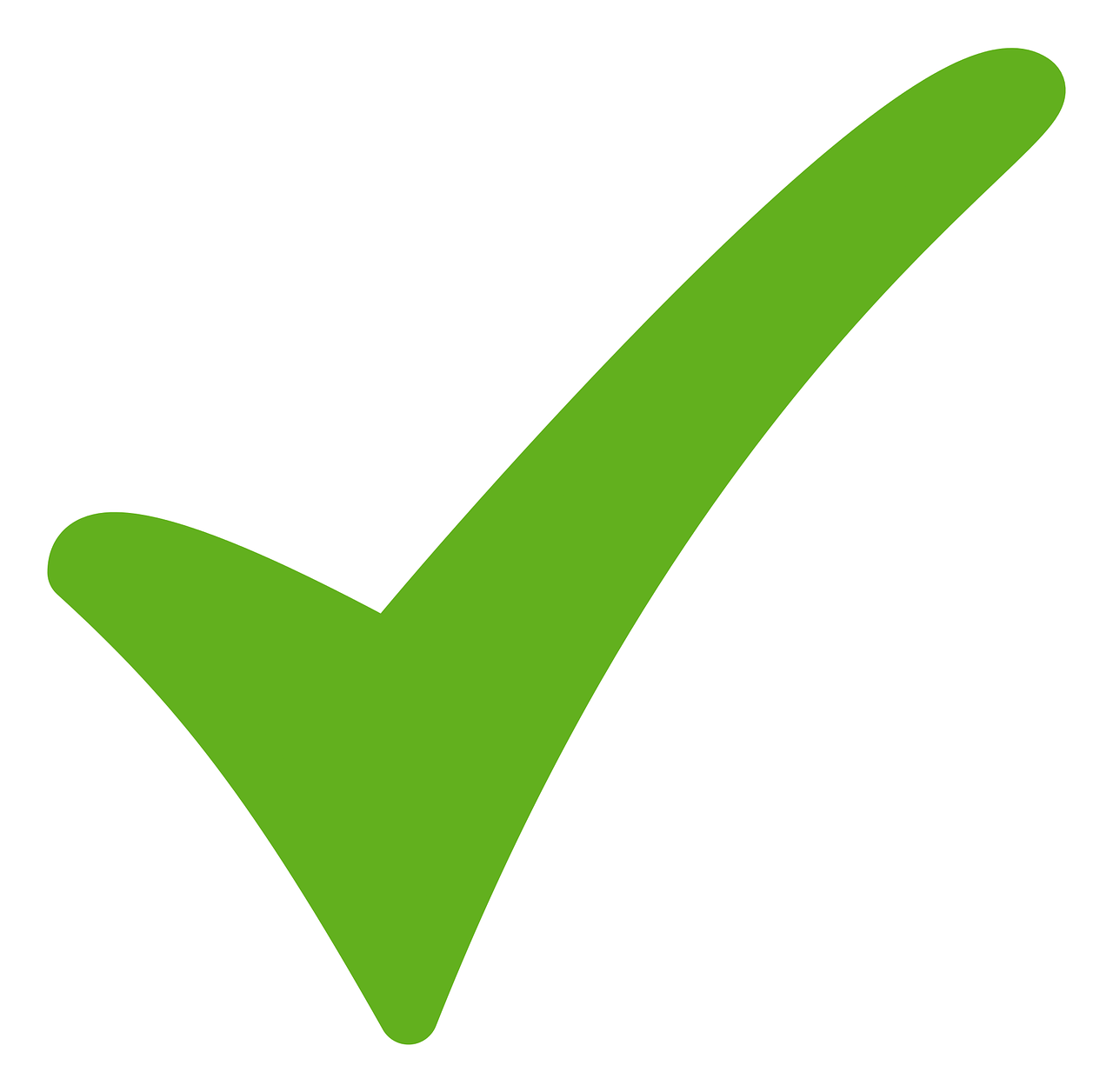 française ?
française.
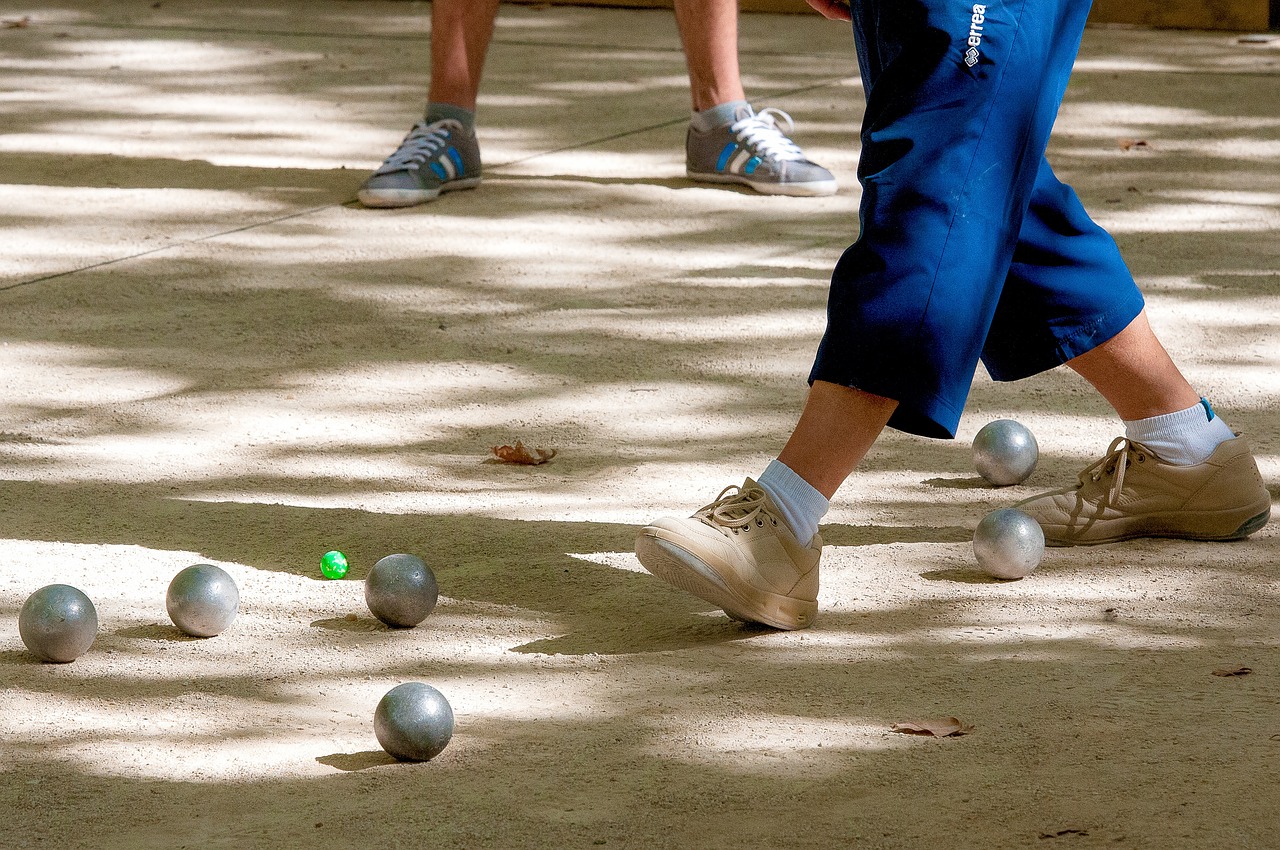 [Speaker Notes: [5/10]]
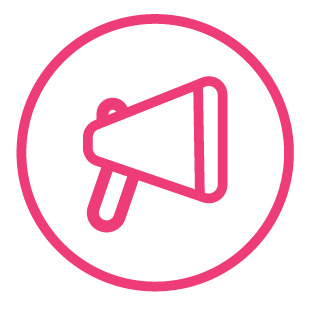 Les descriptions [6/10]
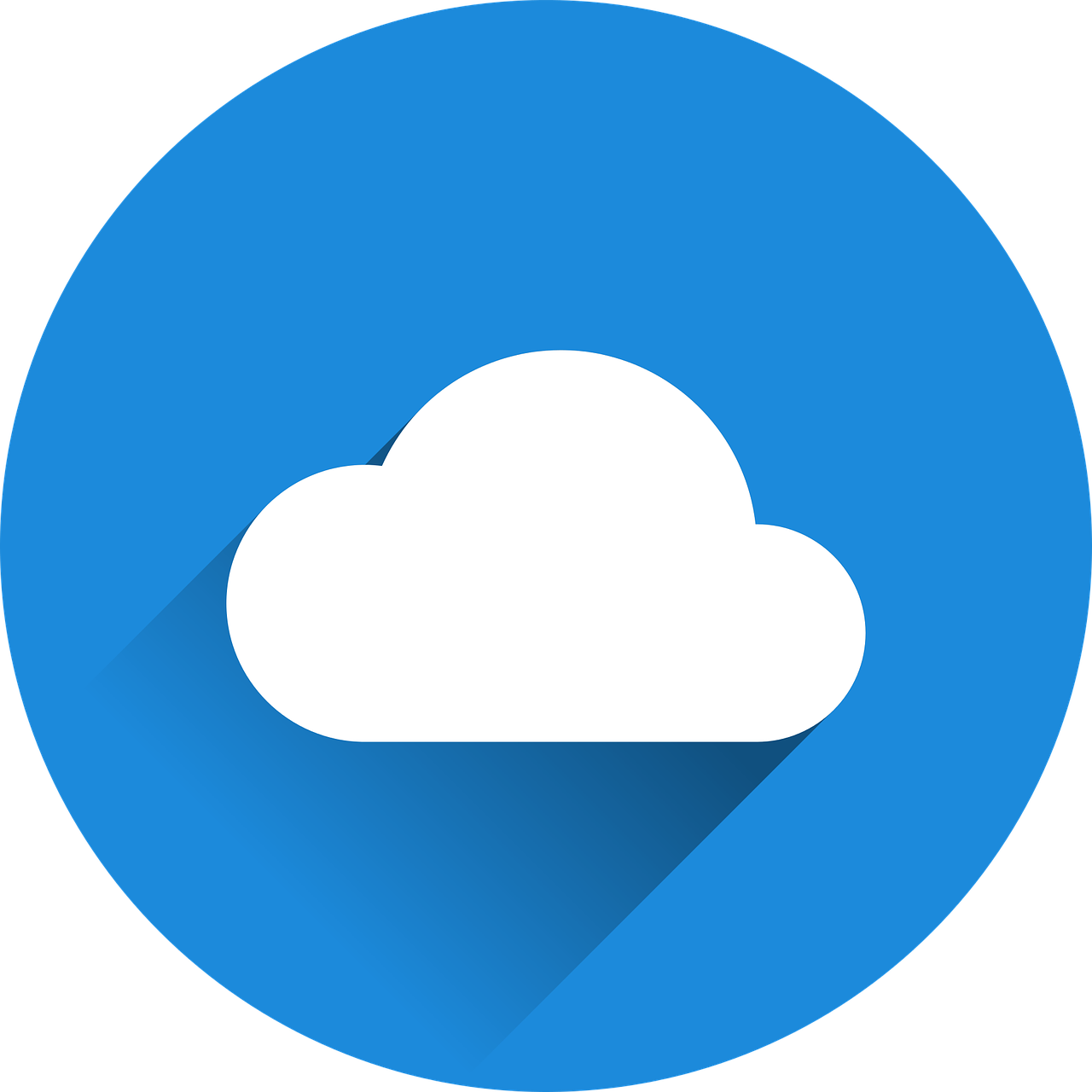 mots
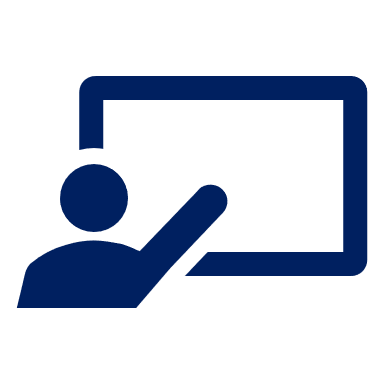 vocabulaire
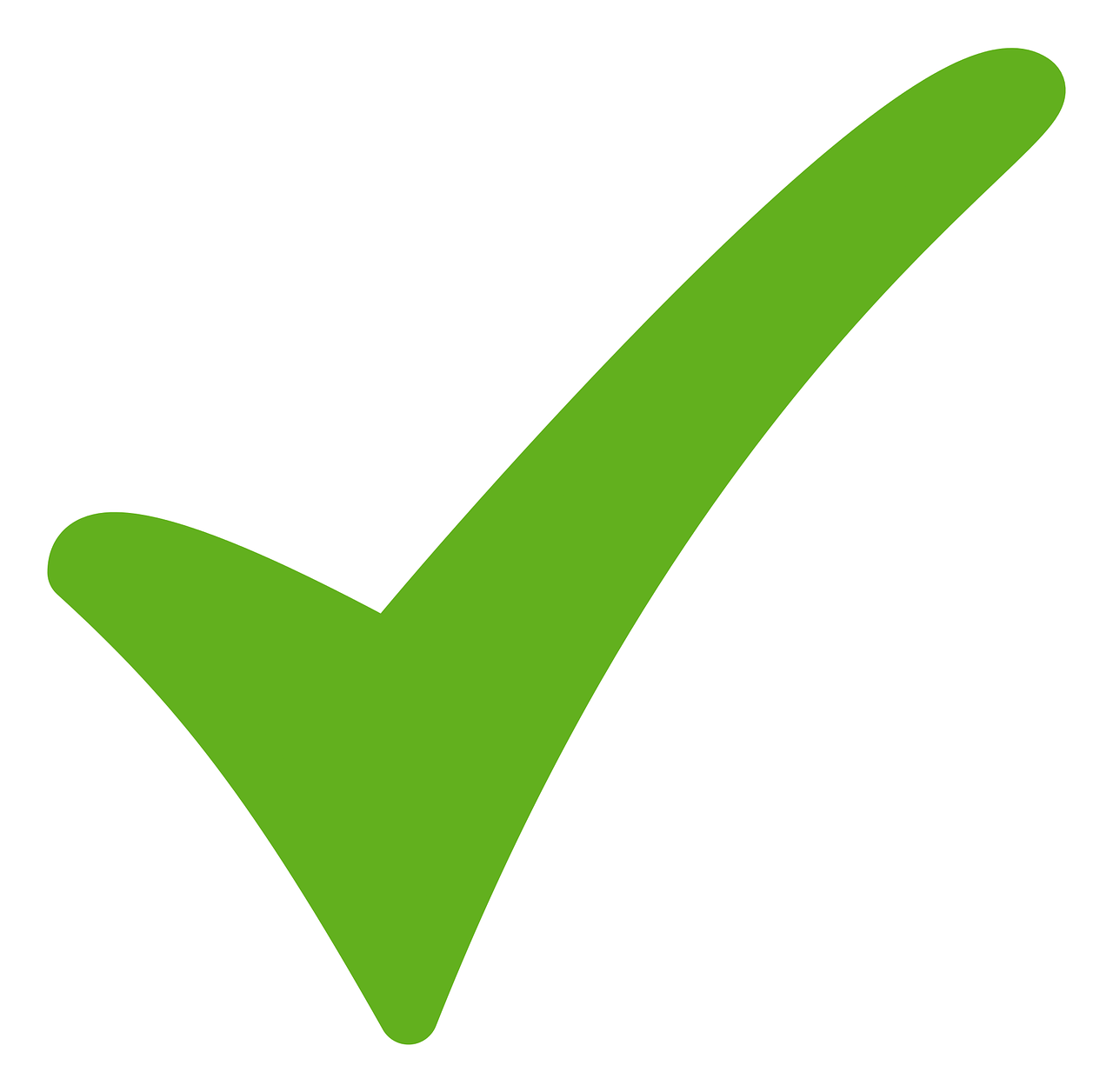 brésilien.
Le mot est…
brésilien ?
marocain ?
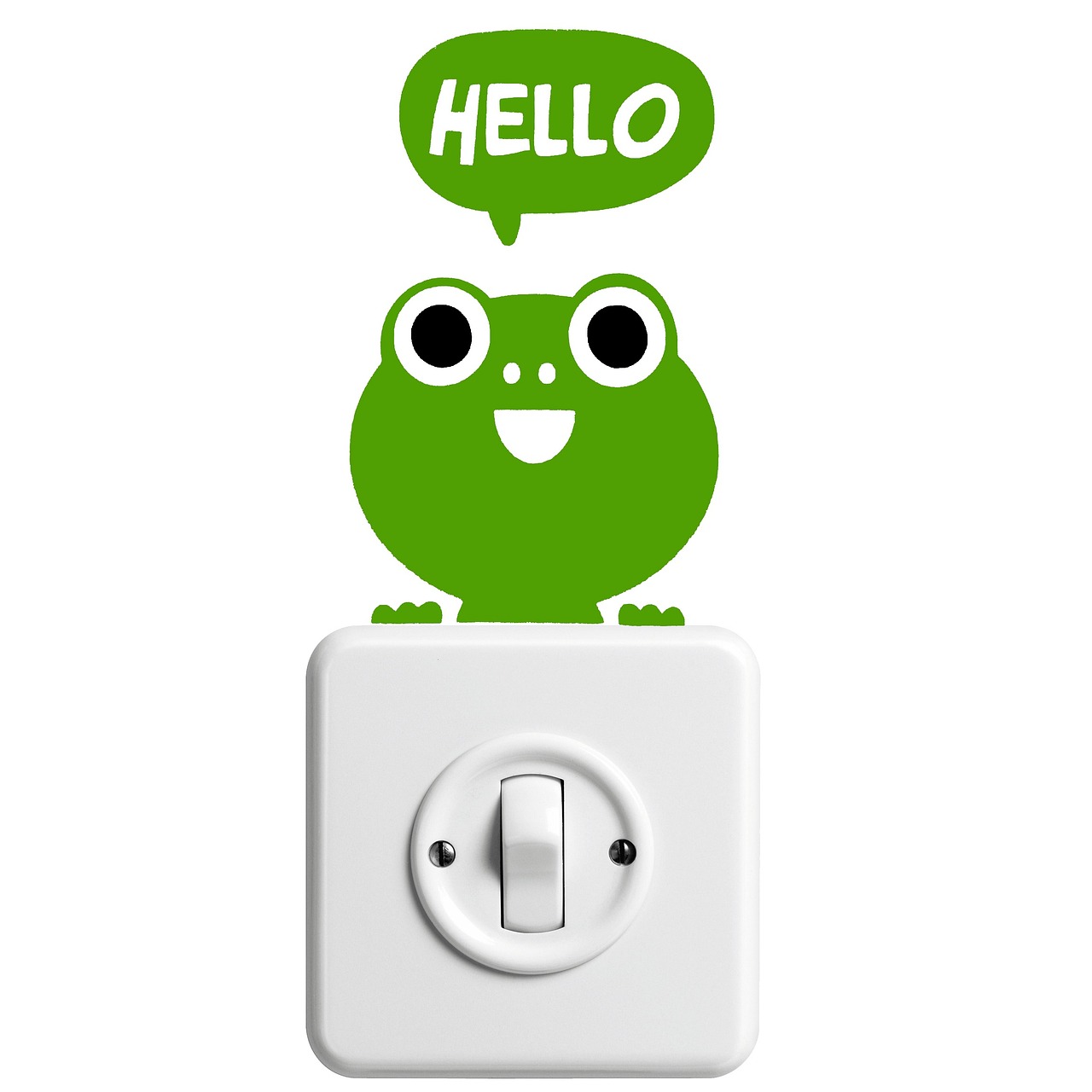 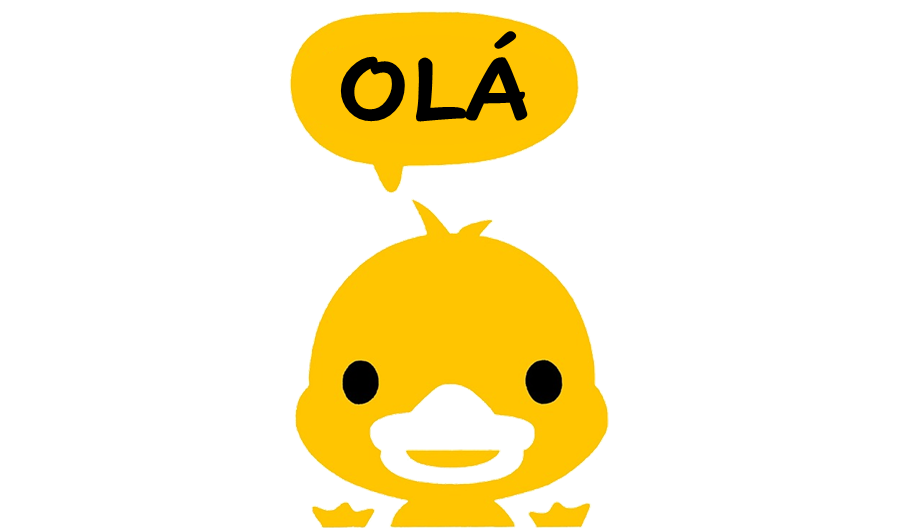 [Speaker Notes: [6/10]]
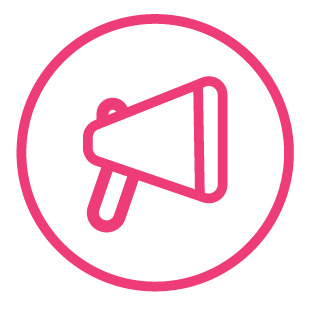 Les descriptions [7/10]
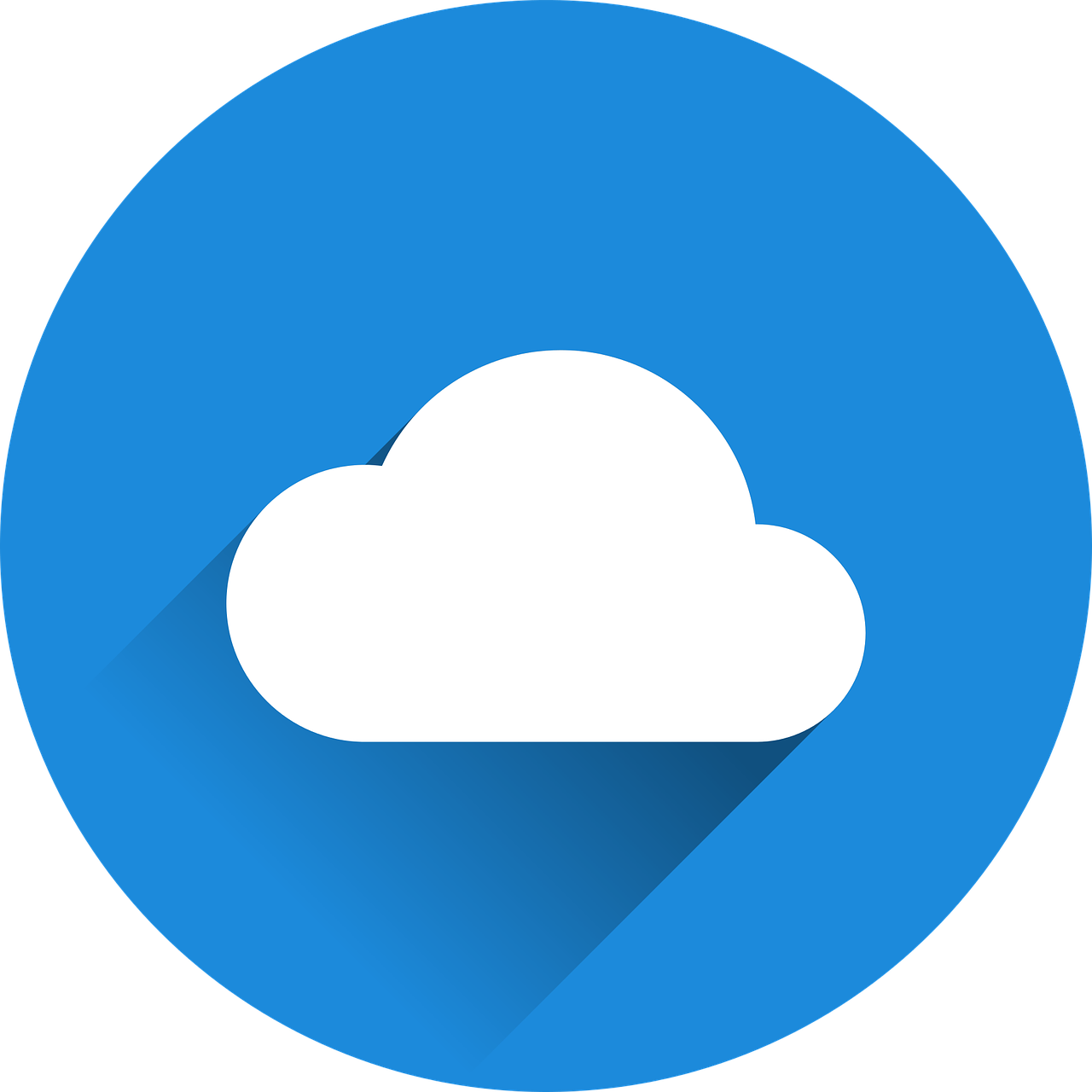 mots
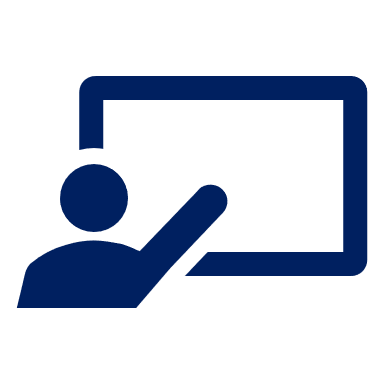 vocabulaire
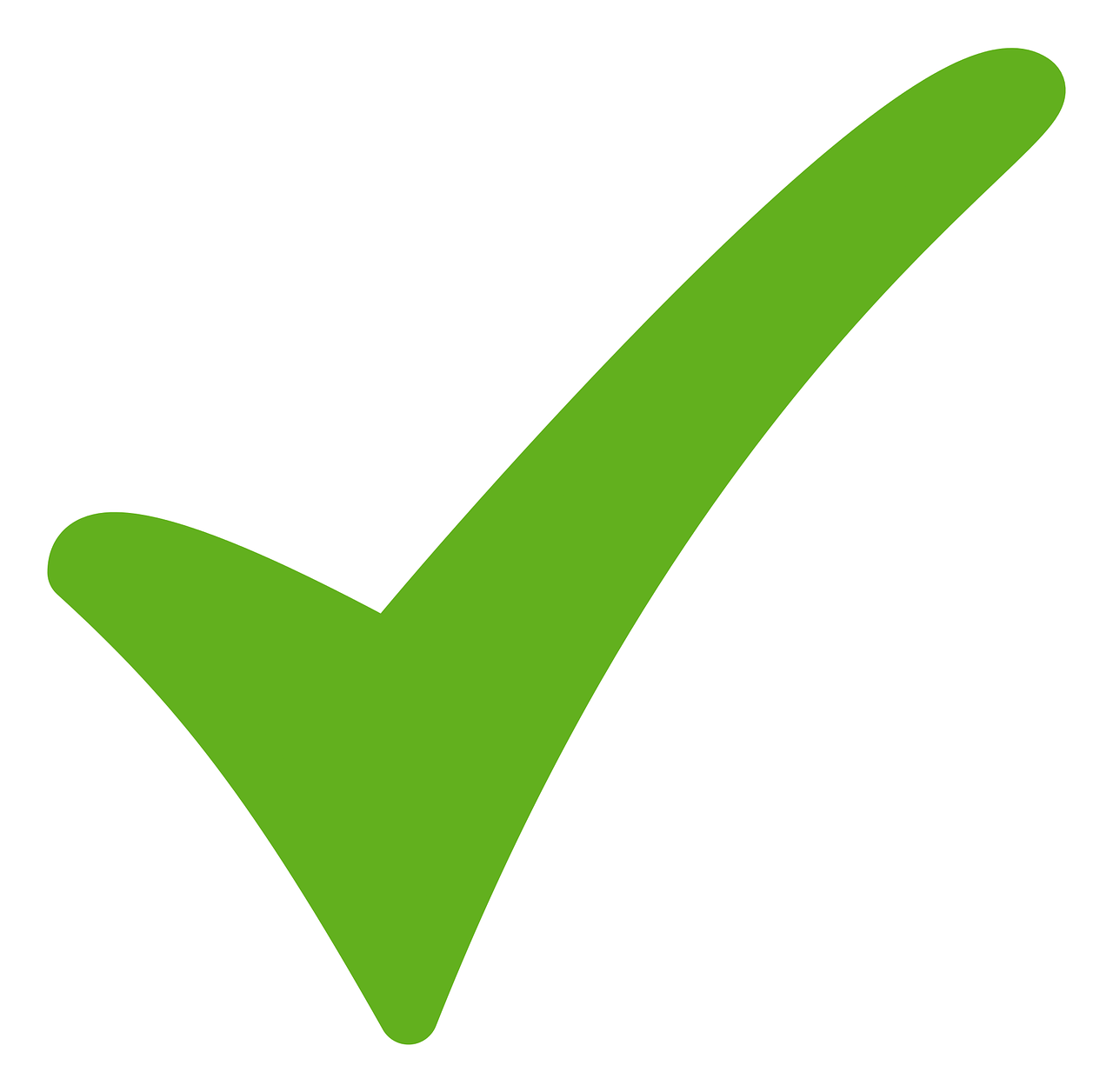 L’activité est…
indienne.
indienne ?
turque ?
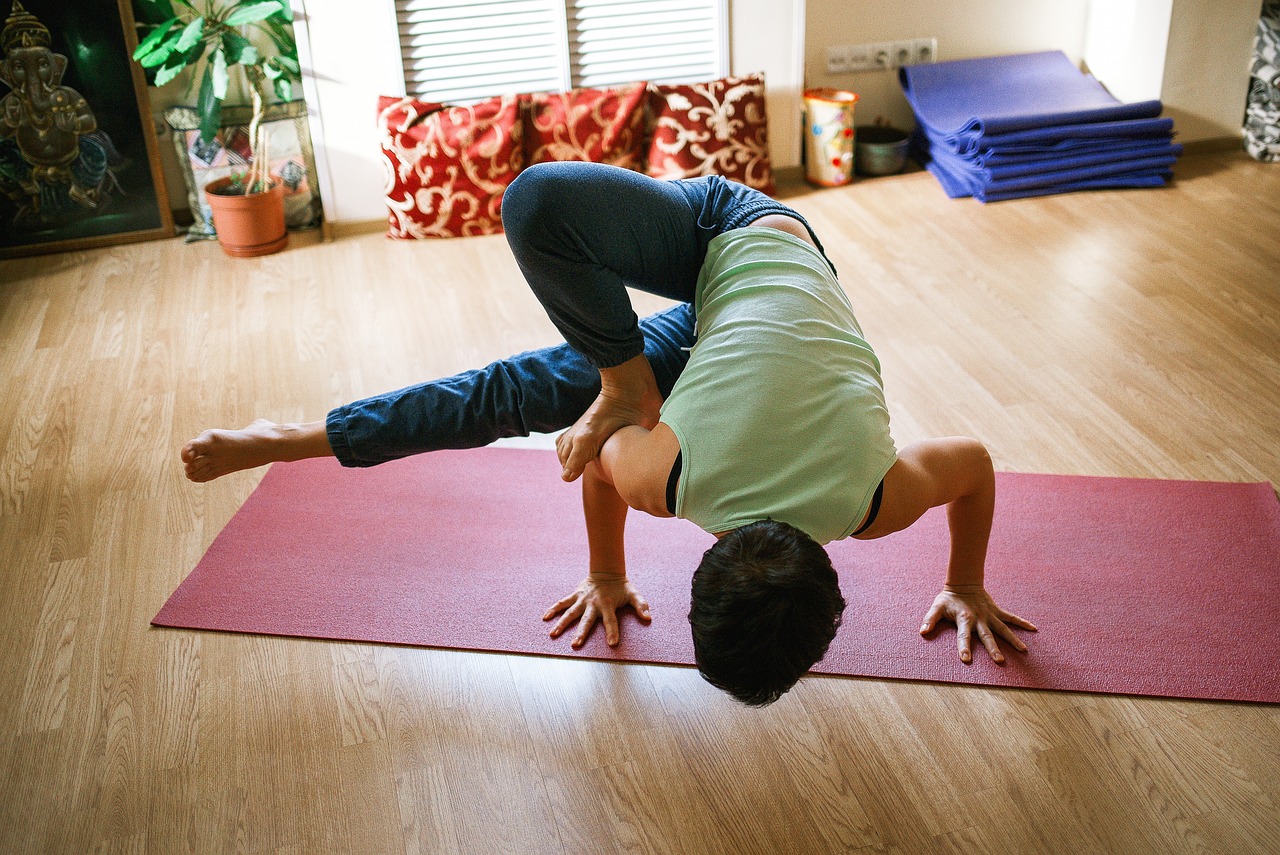 [Speaker Notes: [7/10]]
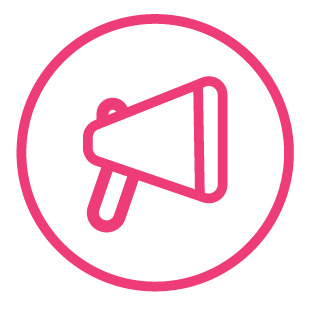 Les descriptions [8/10]
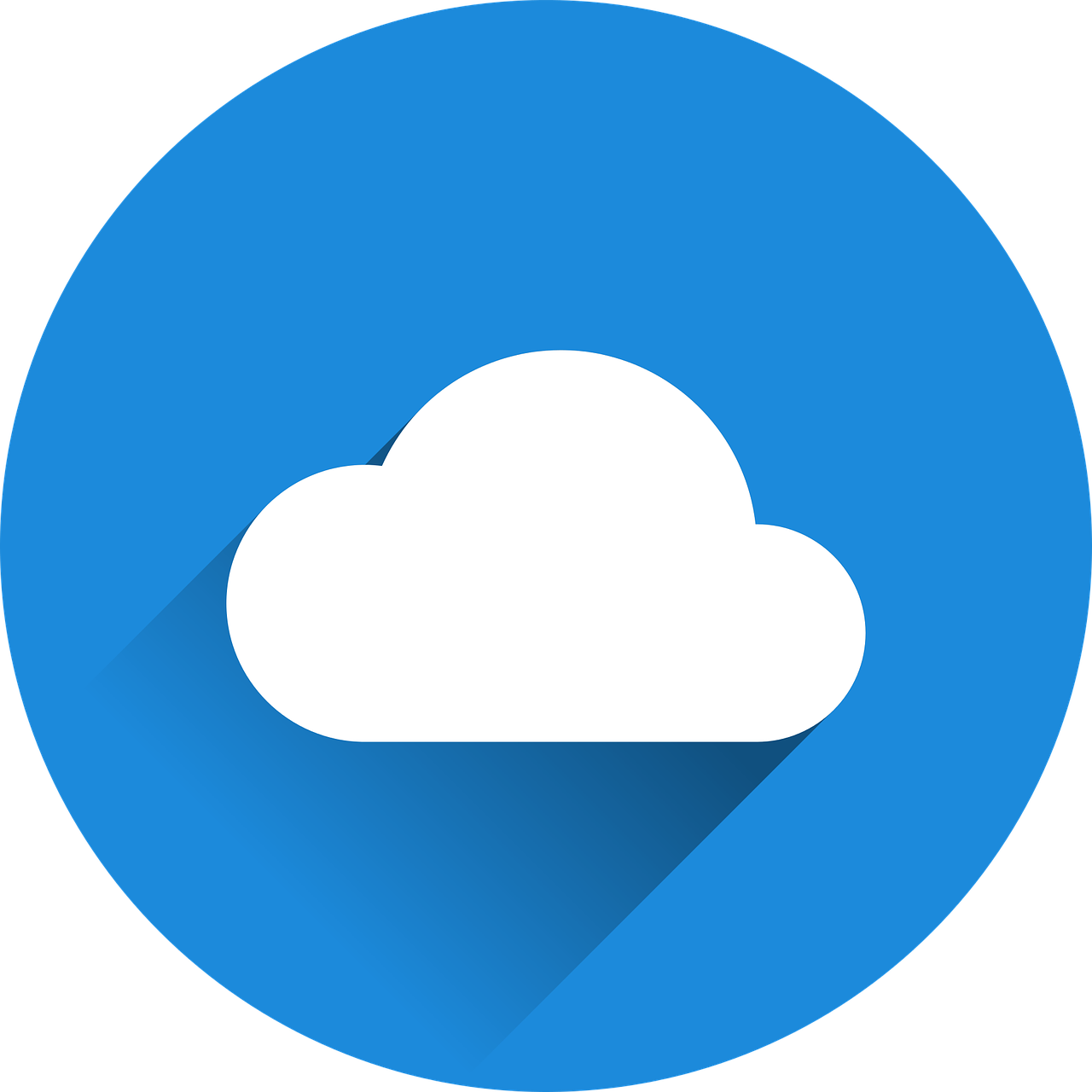 mots
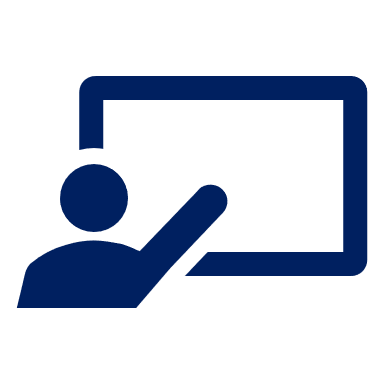 vocabulaire
L’ordinateur est…
américain ?
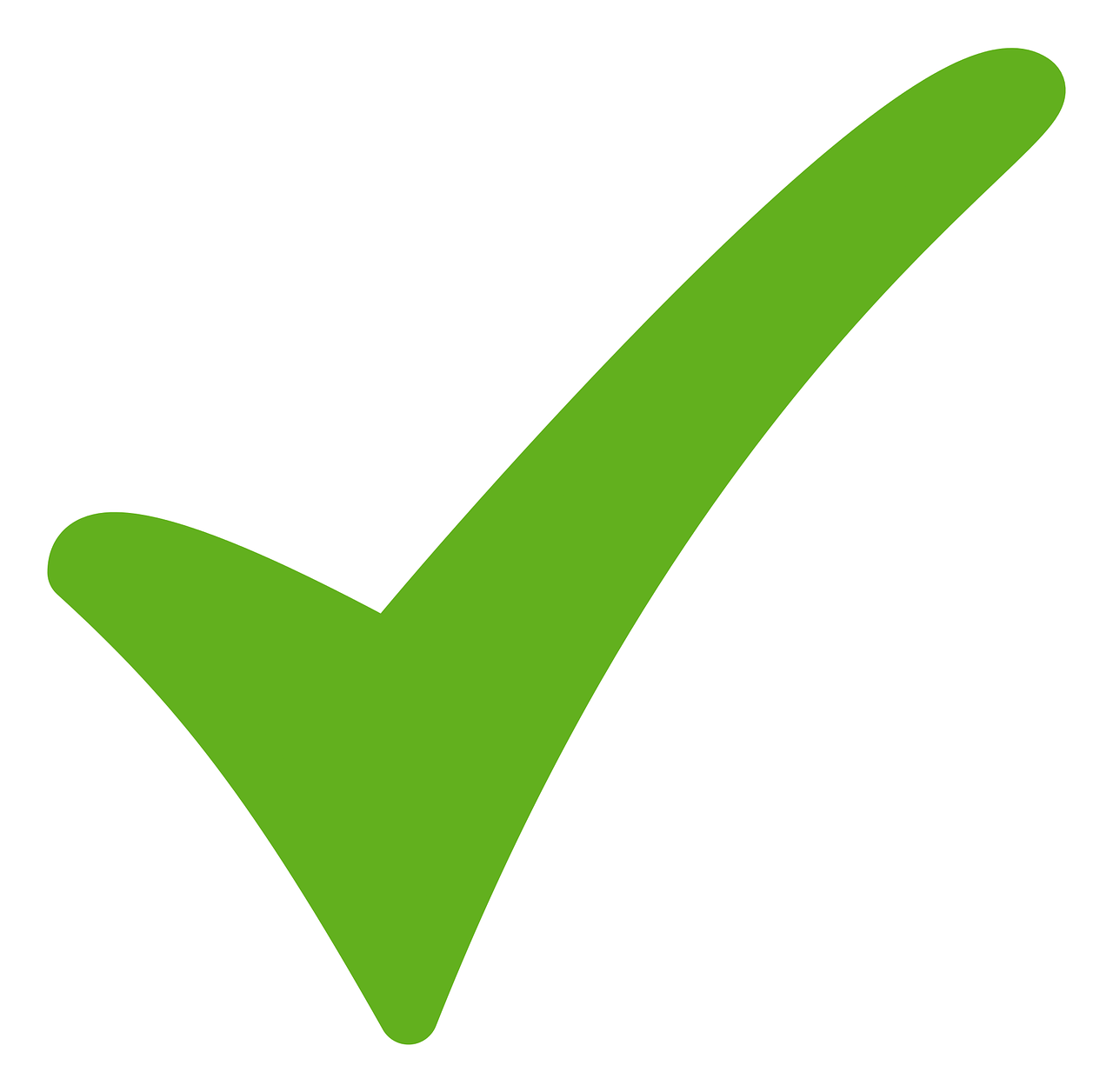 chinois ?
chinois.
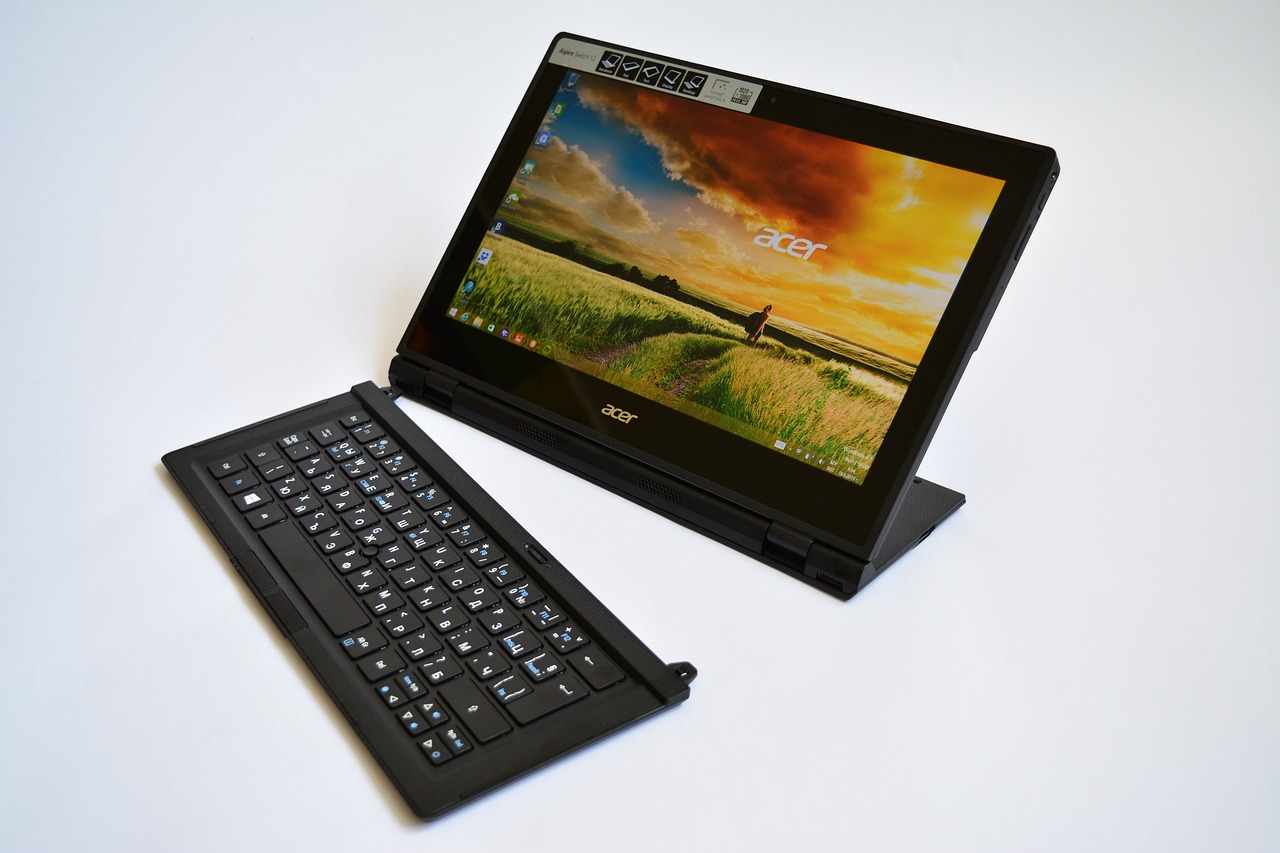 [Speaker Notes: [8/10]]
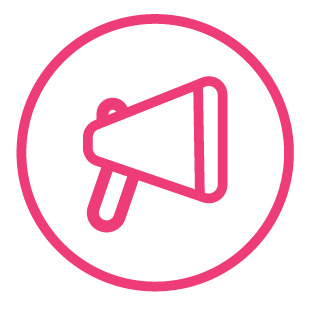 Les descriptions [9/10]
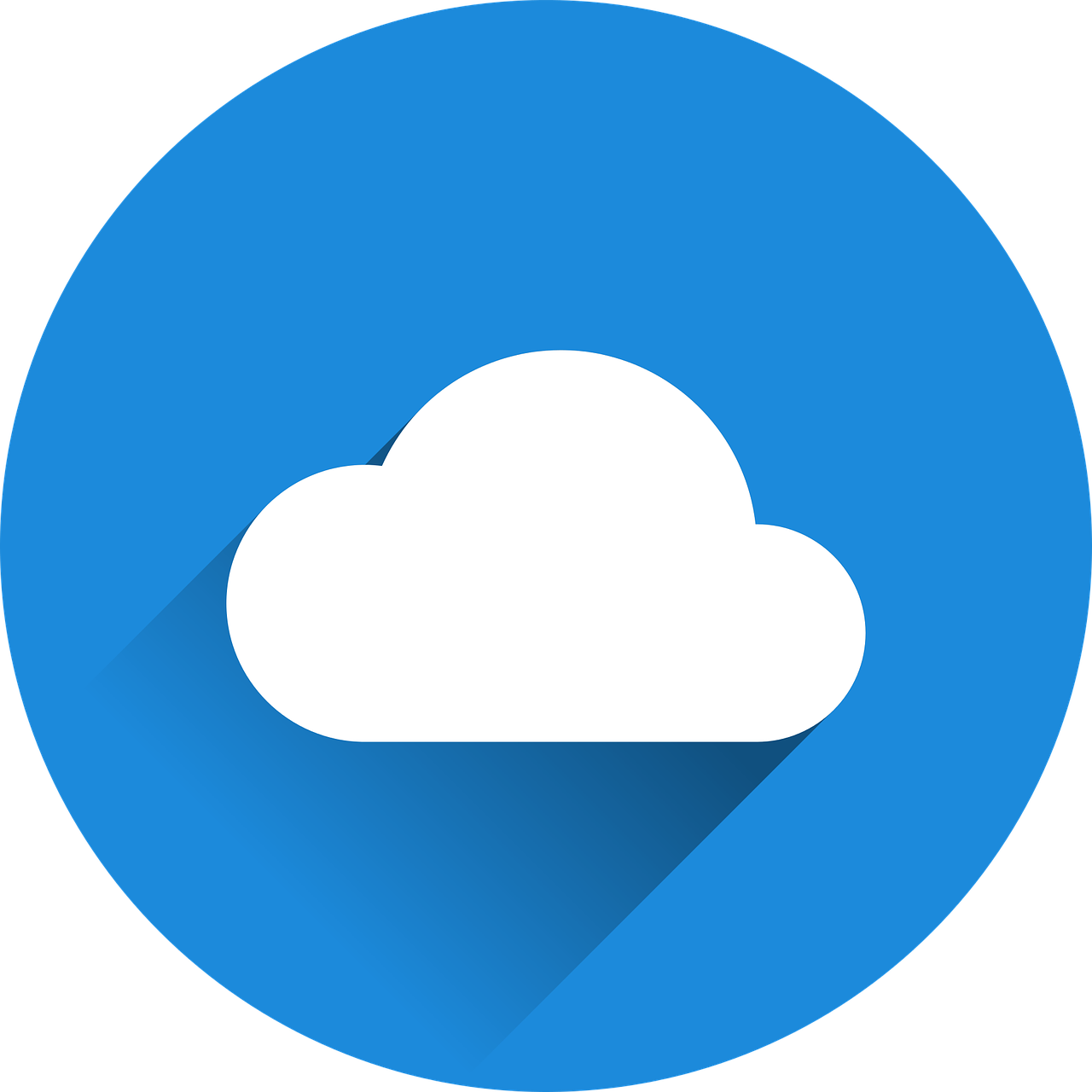 mots
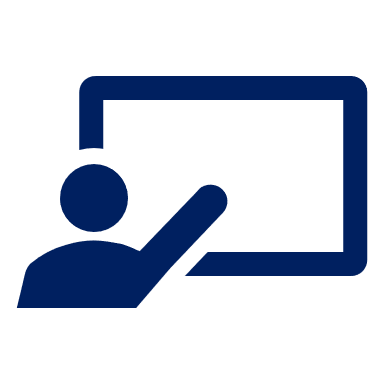 vocabulaire
Le fruit est…
anglais ?
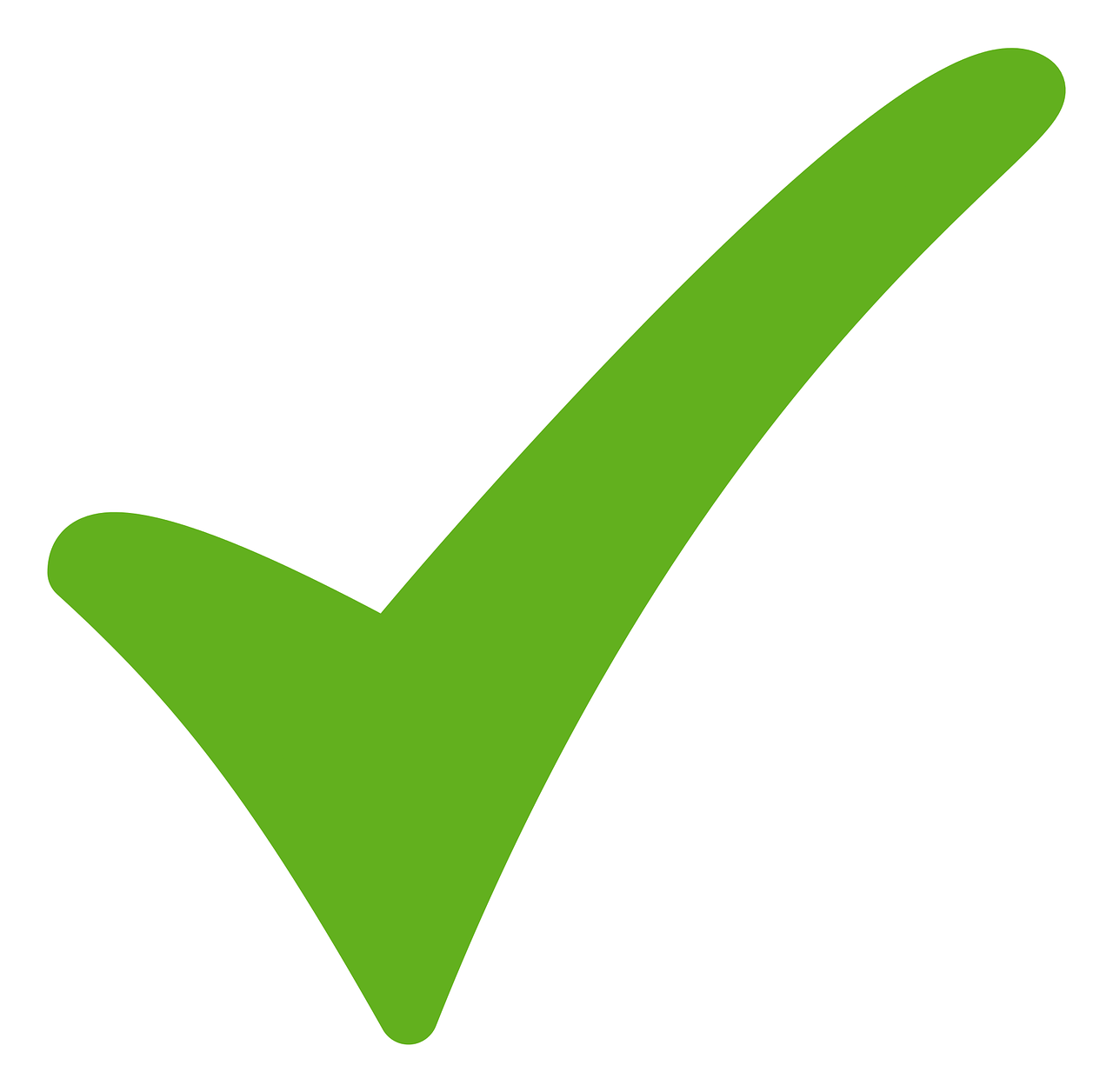 tunisien ?
tunisien.
These are dates. This fruit grows on date palms in many parts of Asia.
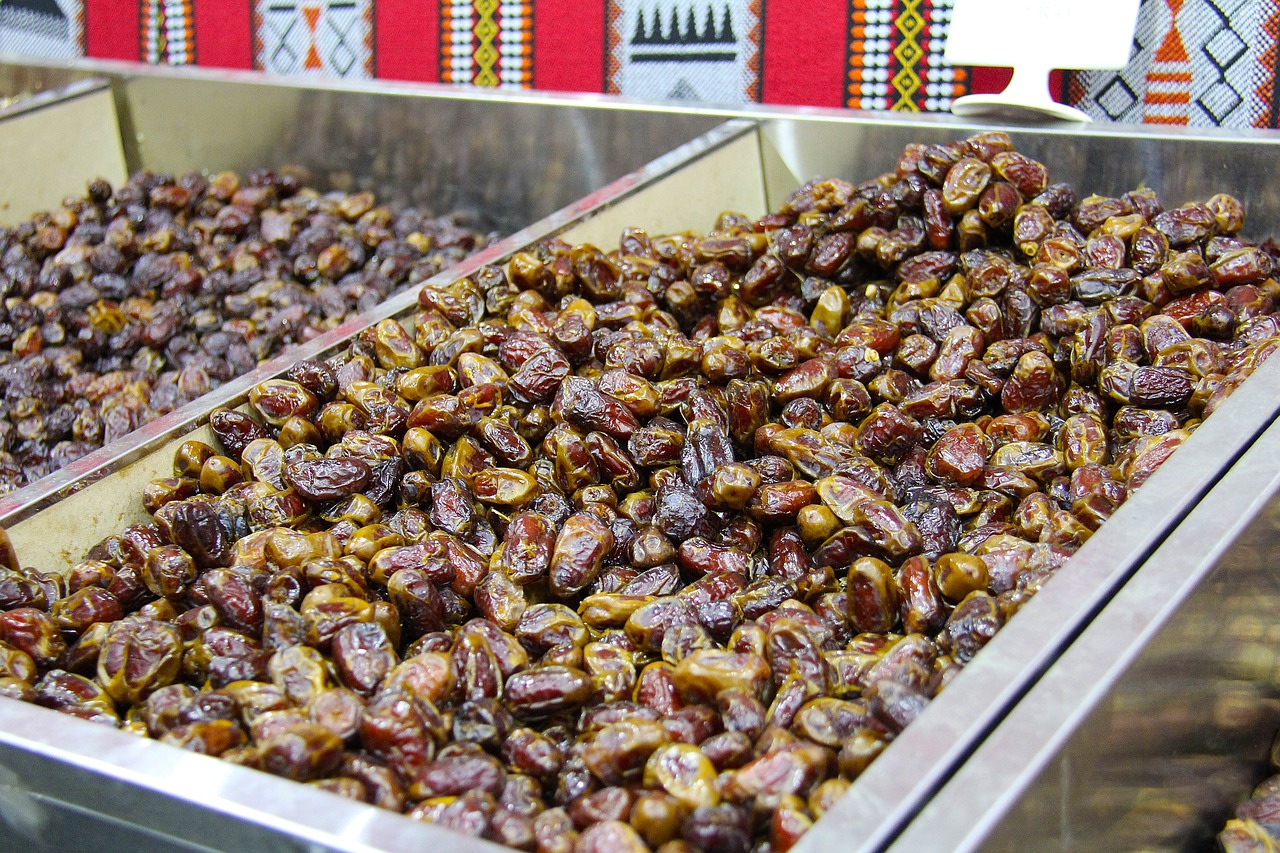 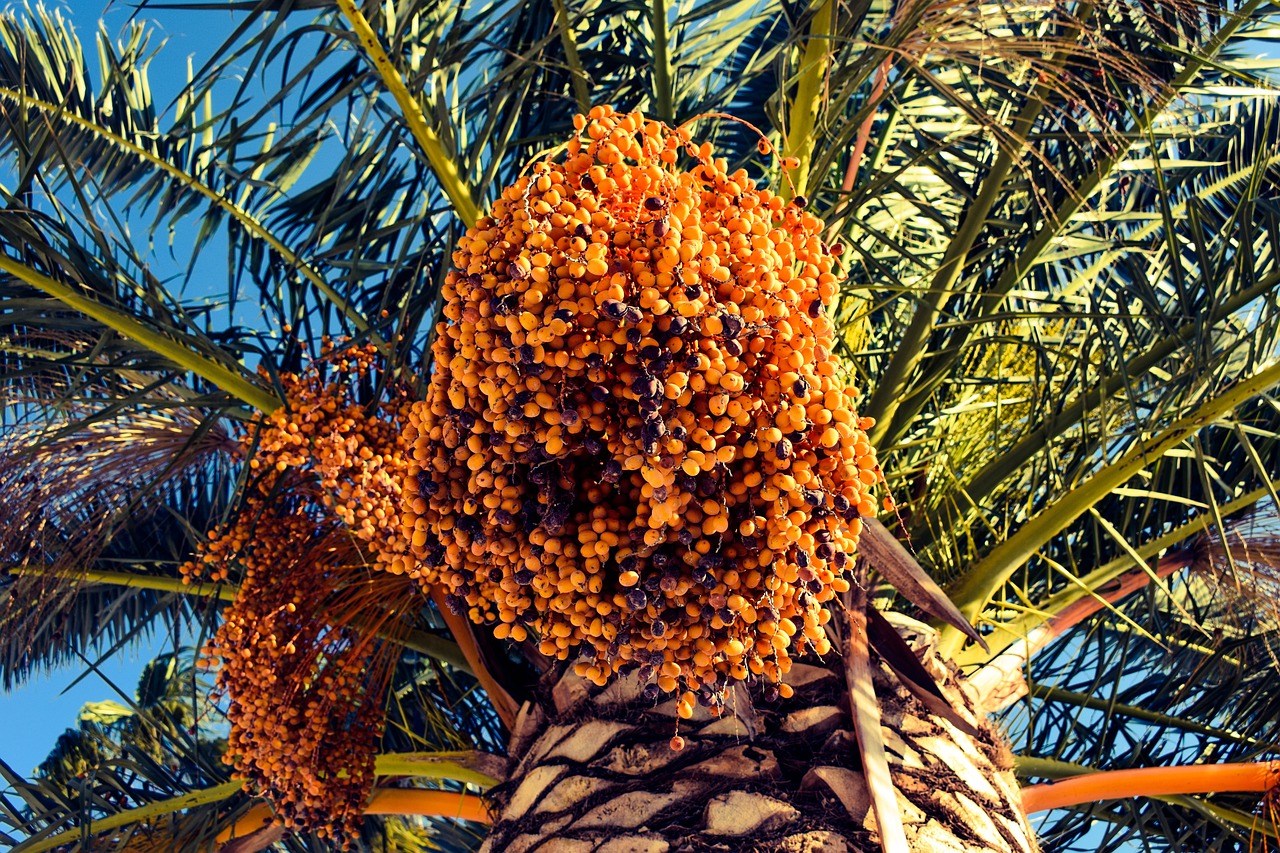 [Speaker Notes: [9/10]]
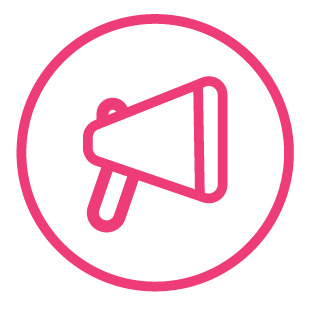 Les descriptions [10/10]
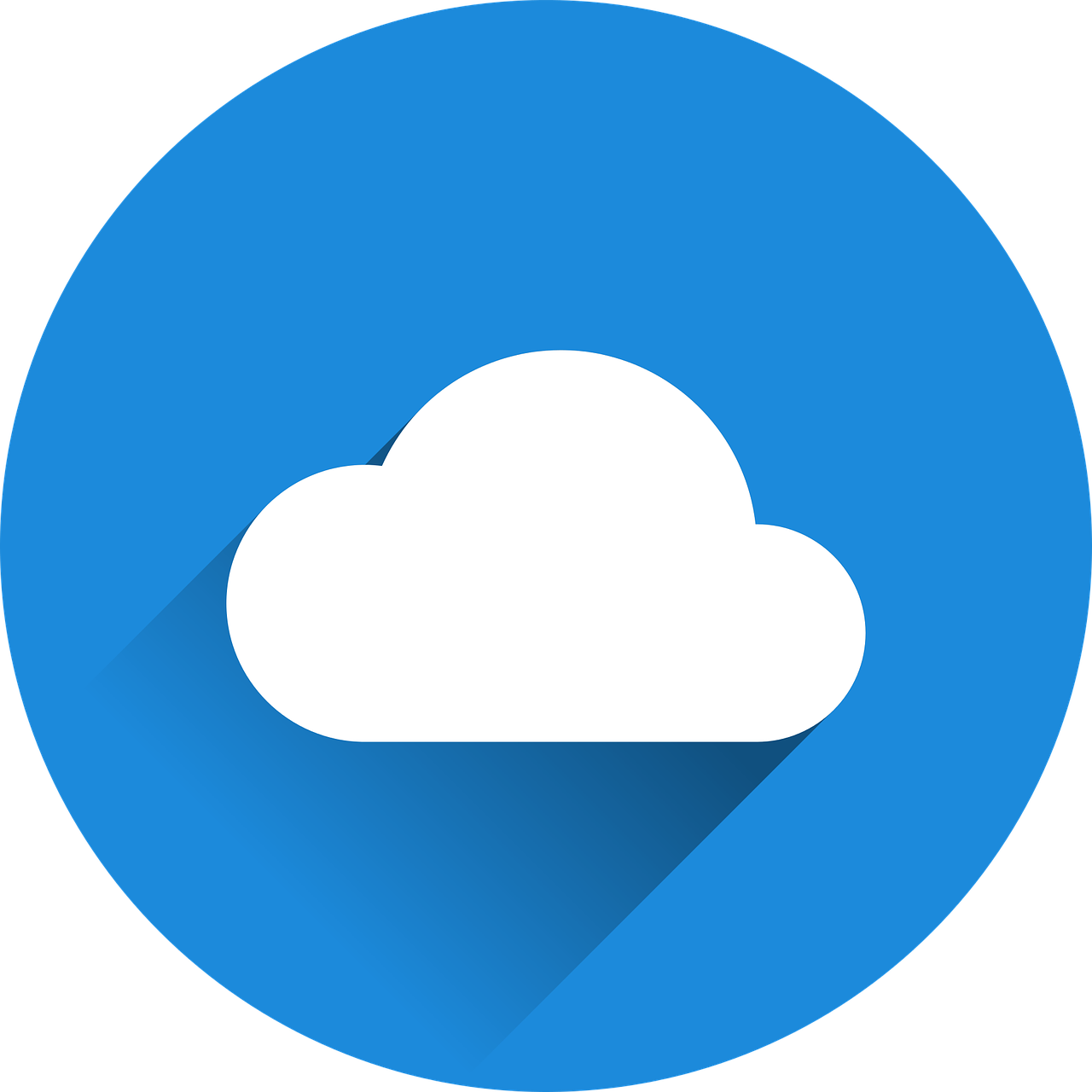 mots
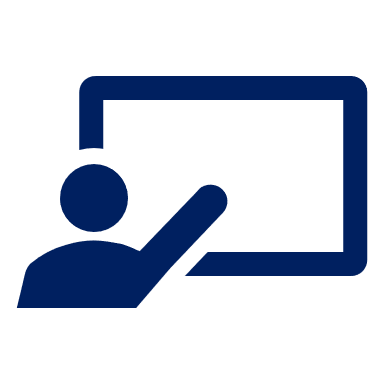 vocabulaire
coréenne ?
L’image est…
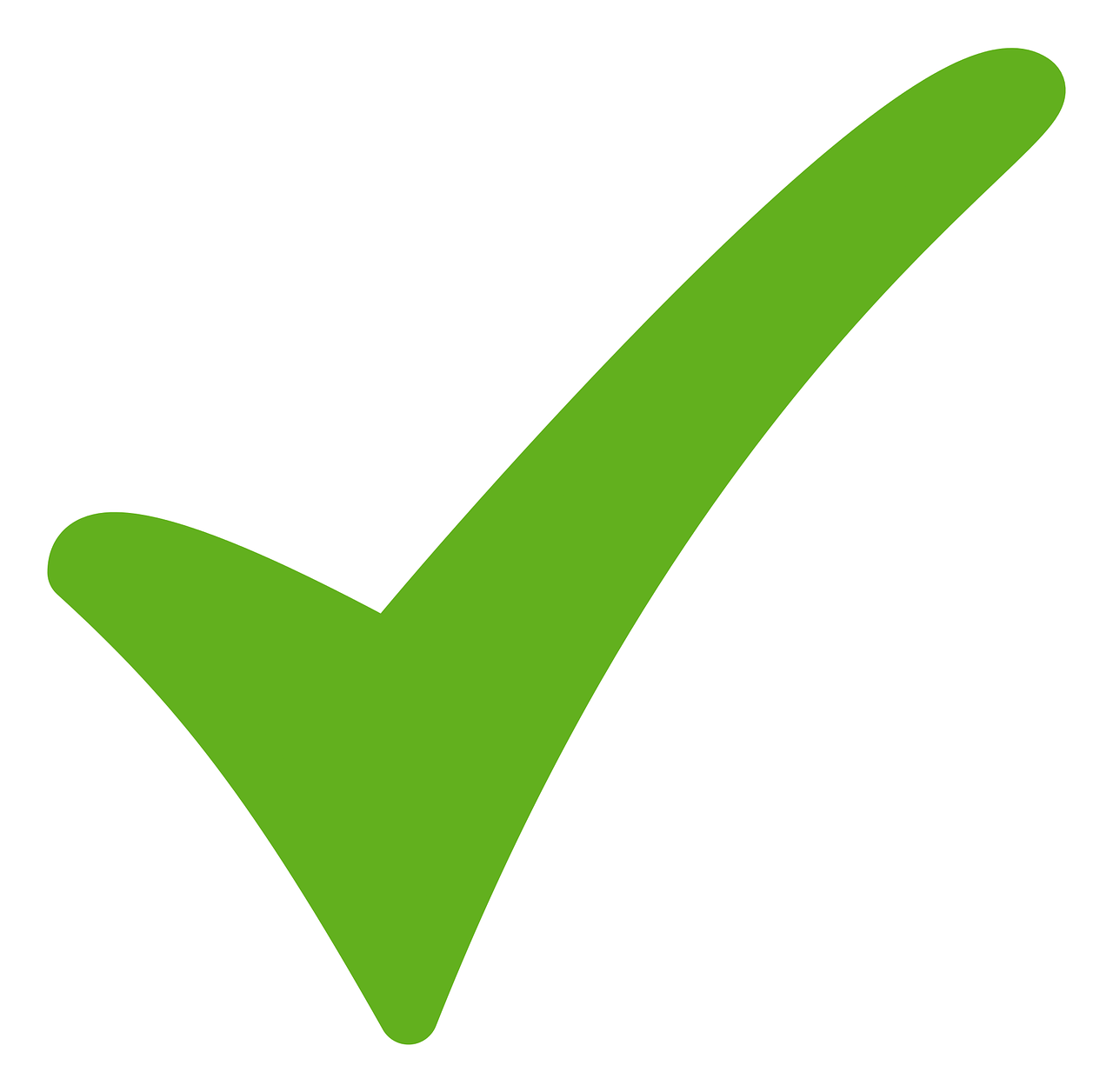 haïtienne.
haïtienne ?
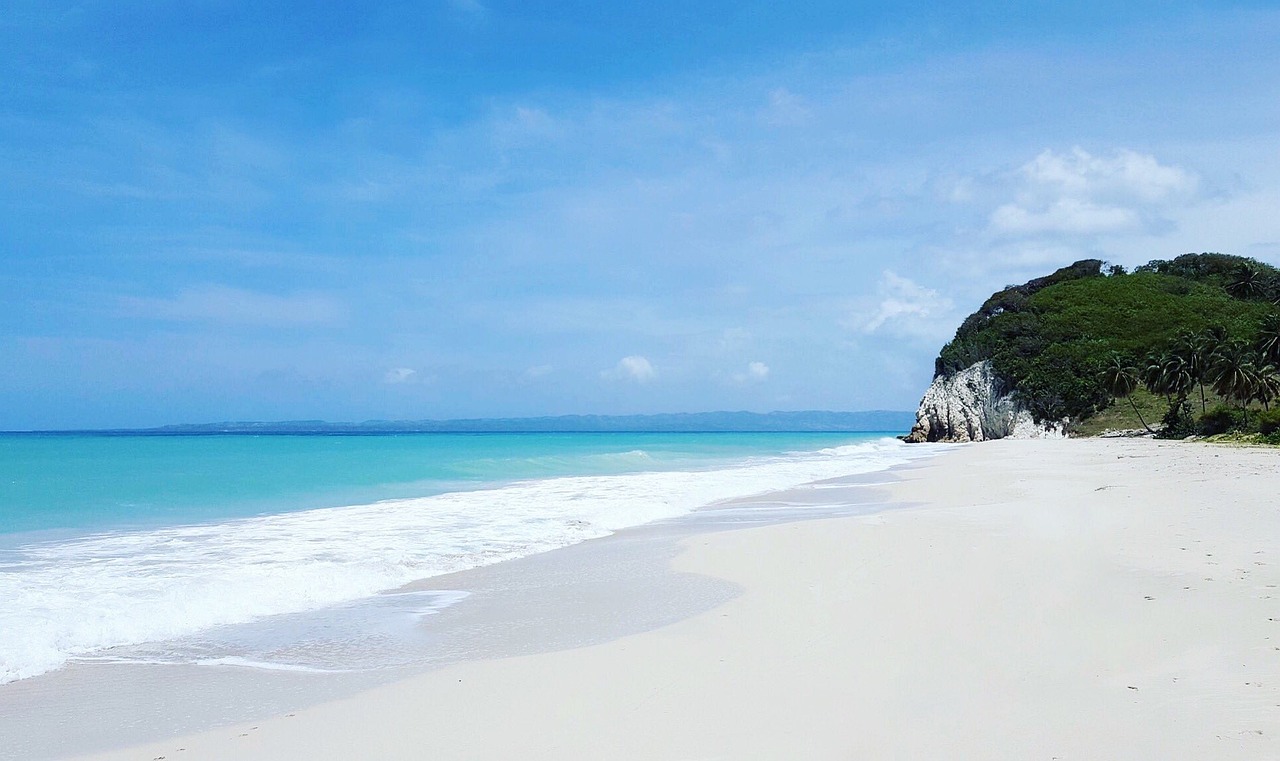 [Speaker Notes: [10/10]]
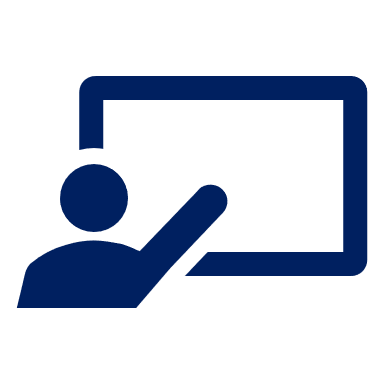 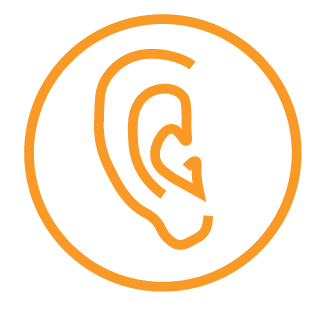 Écoute et répète.
écouter
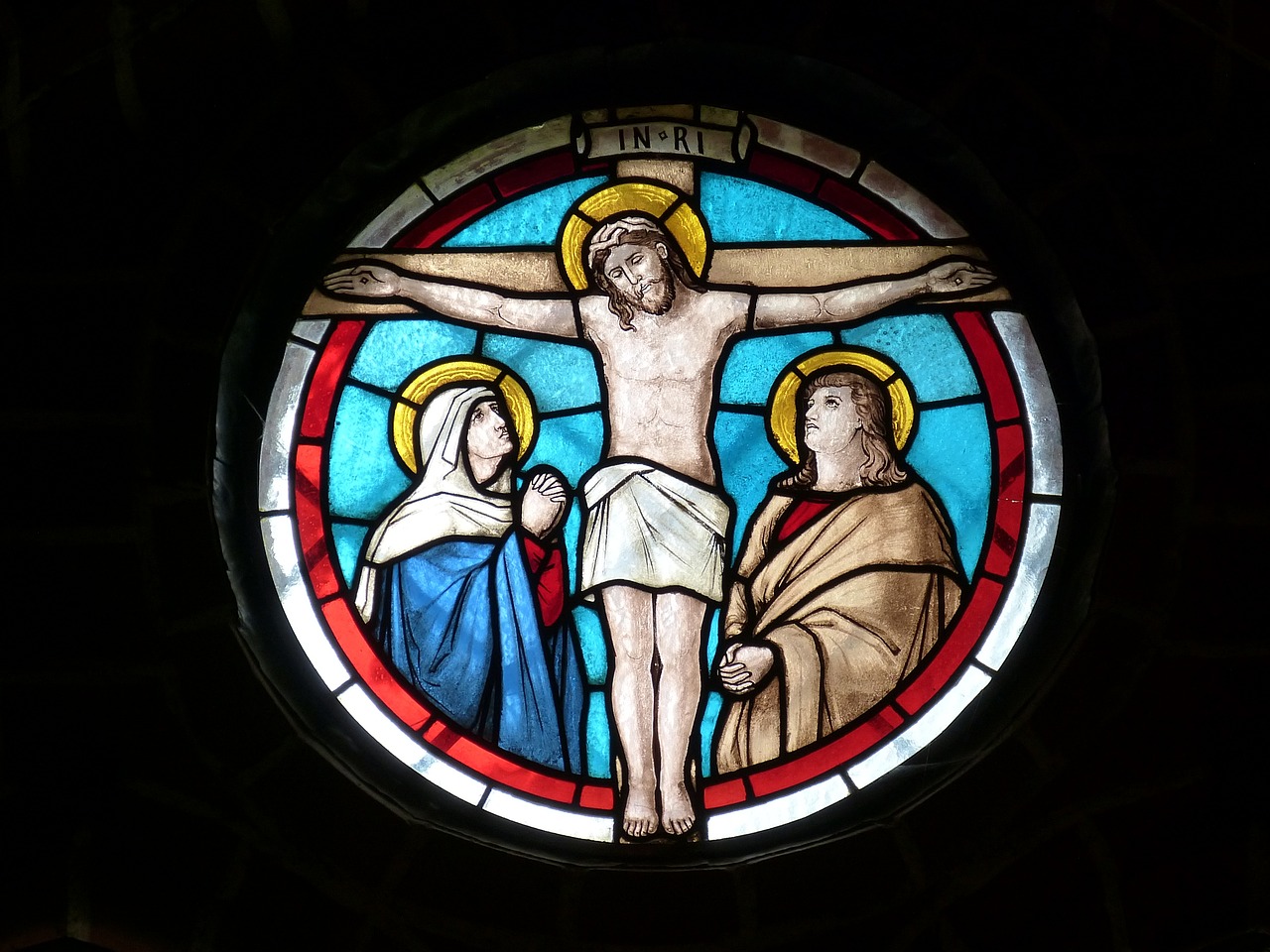 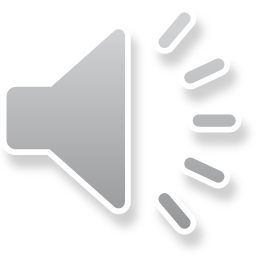 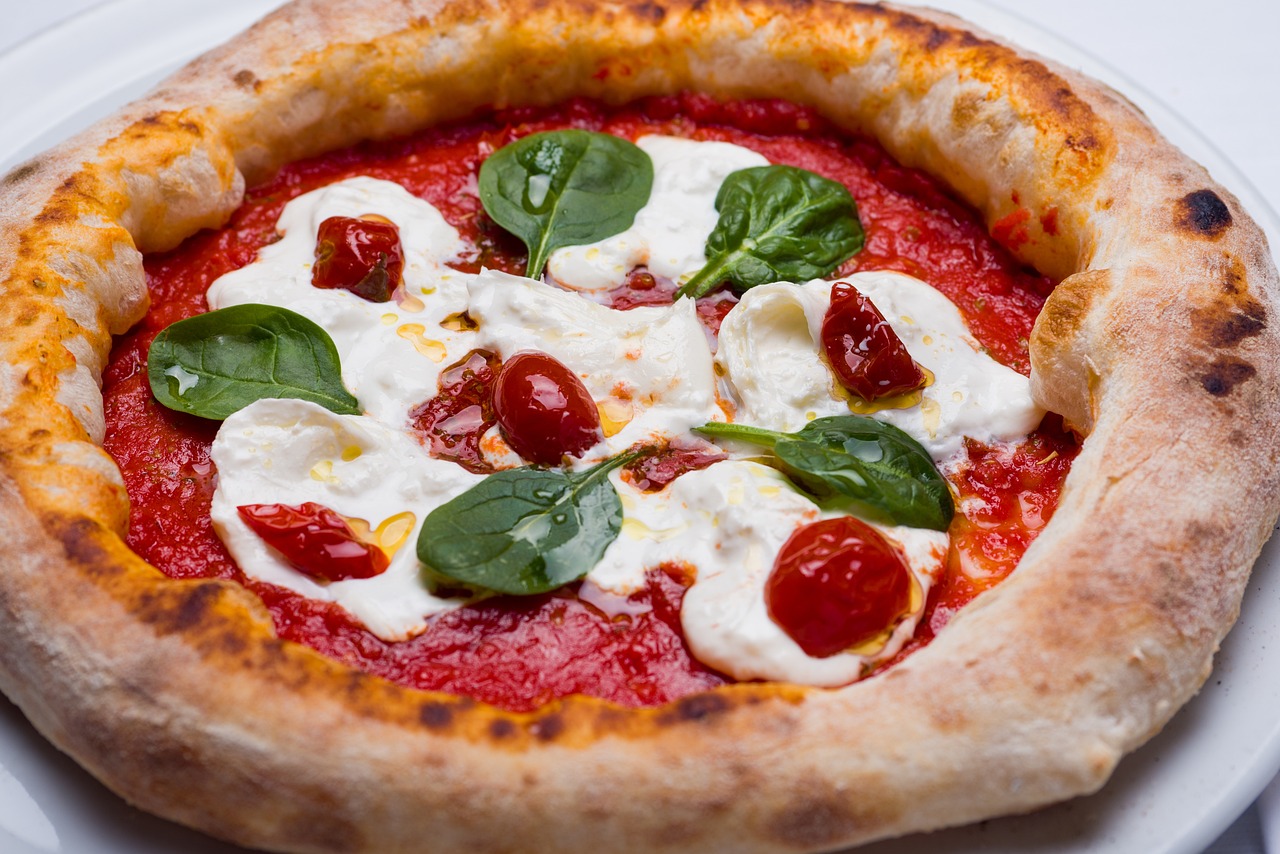 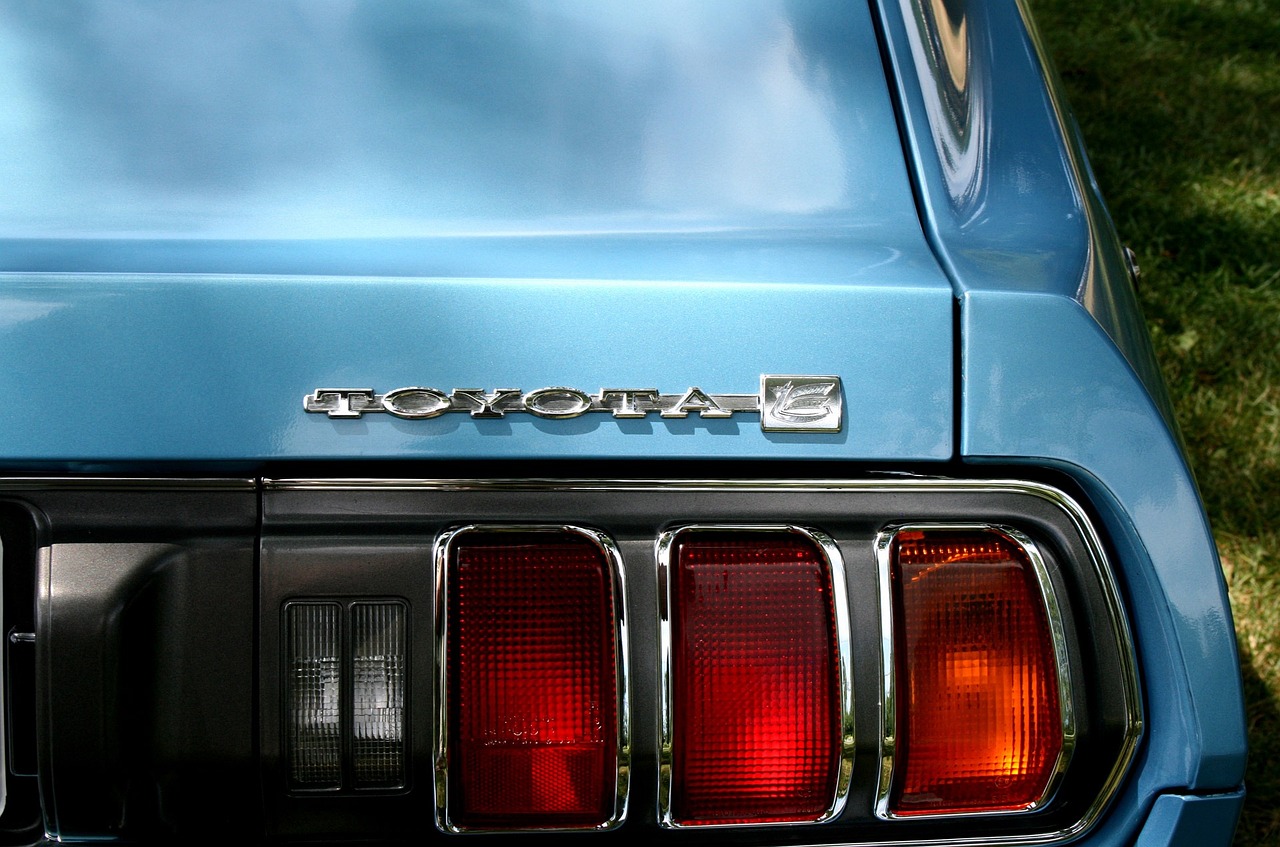 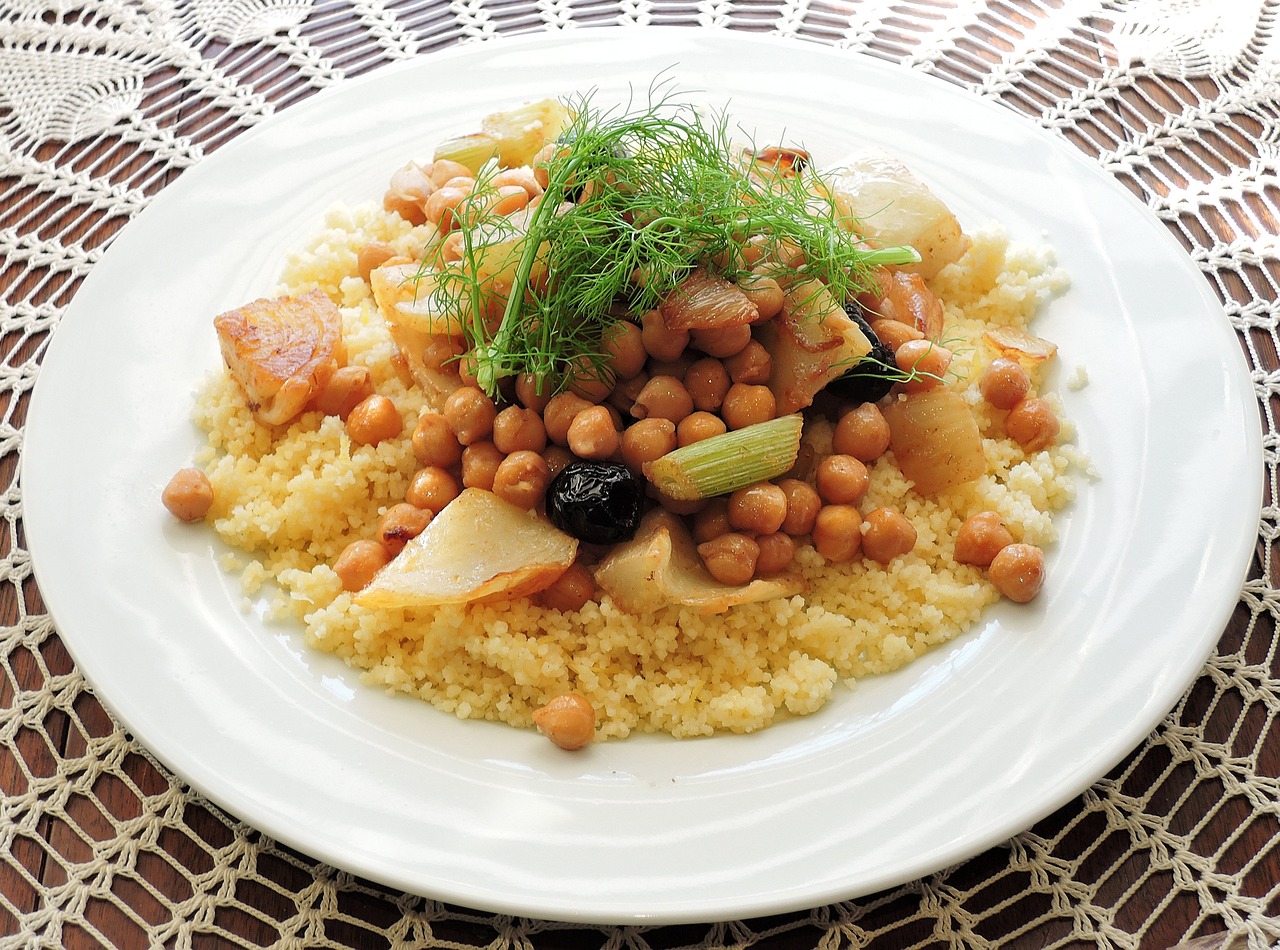 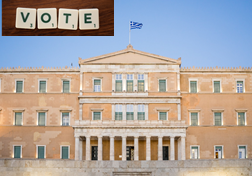 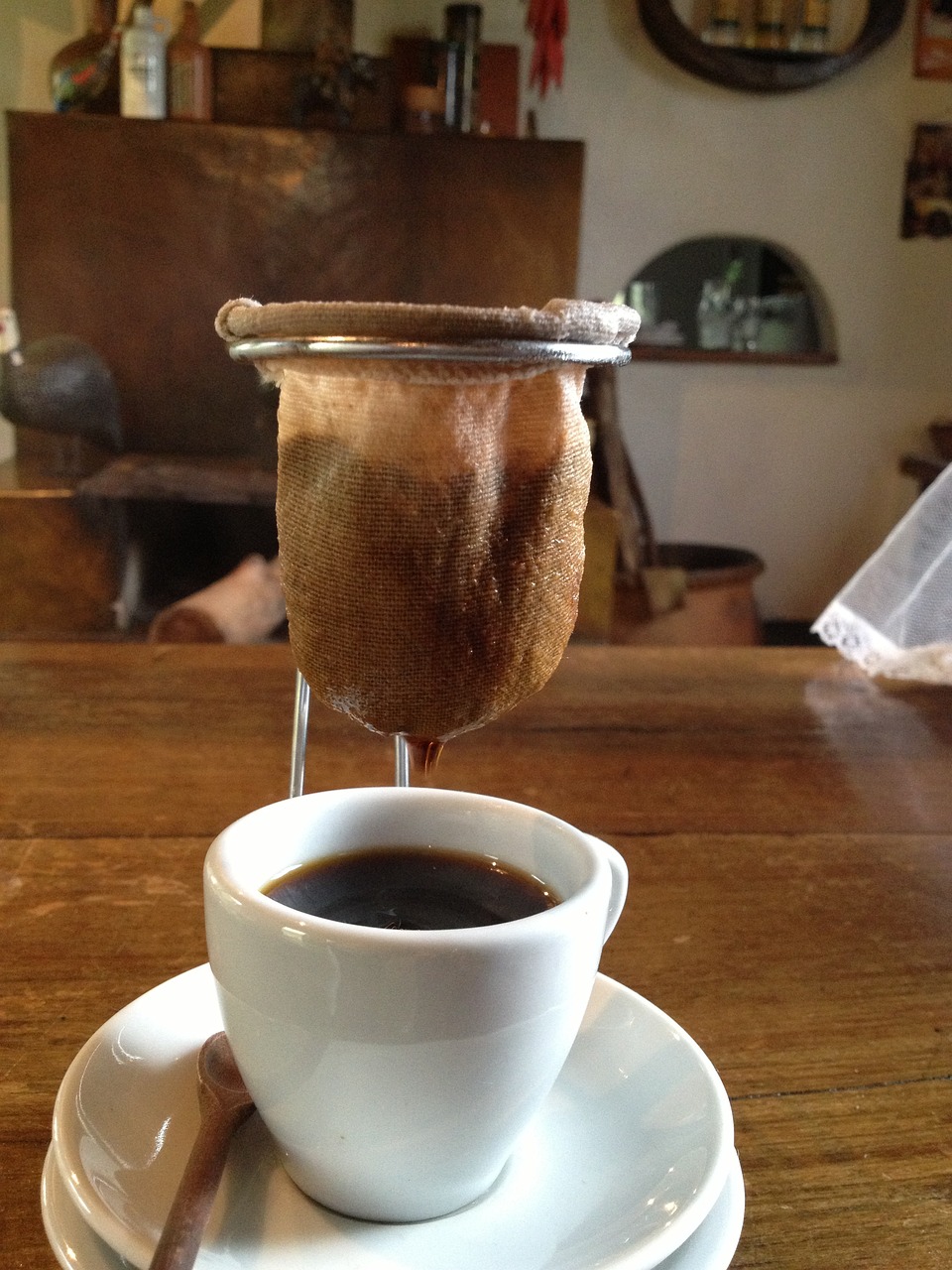 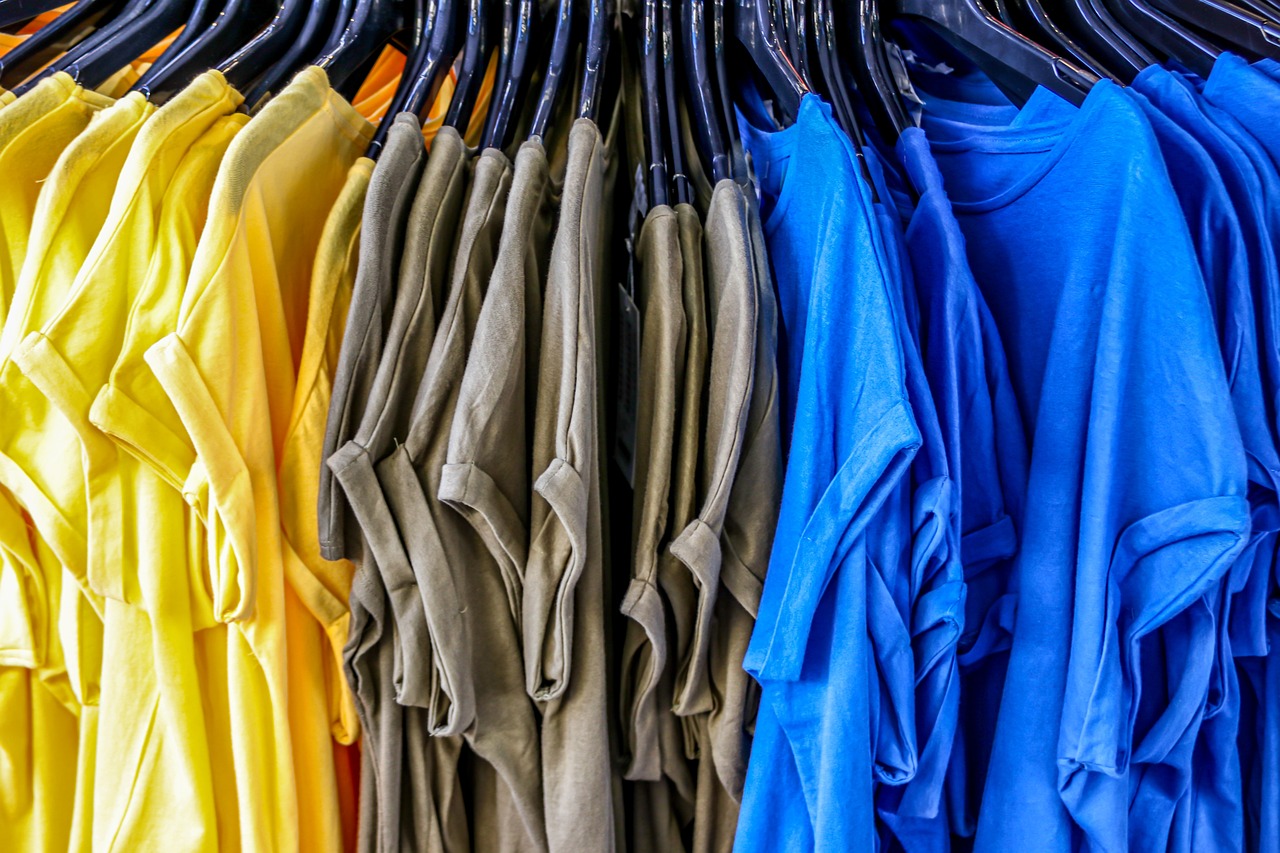 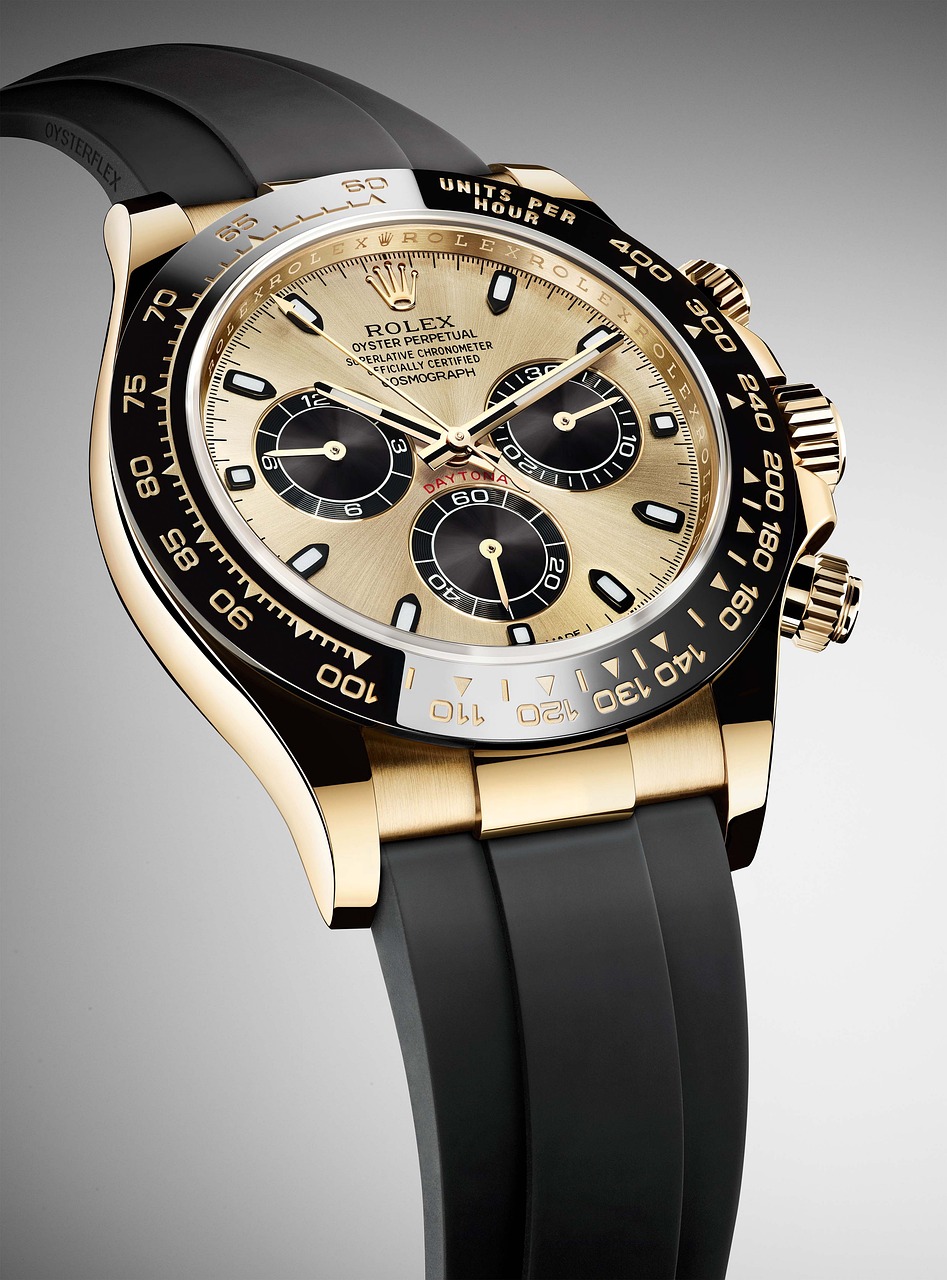 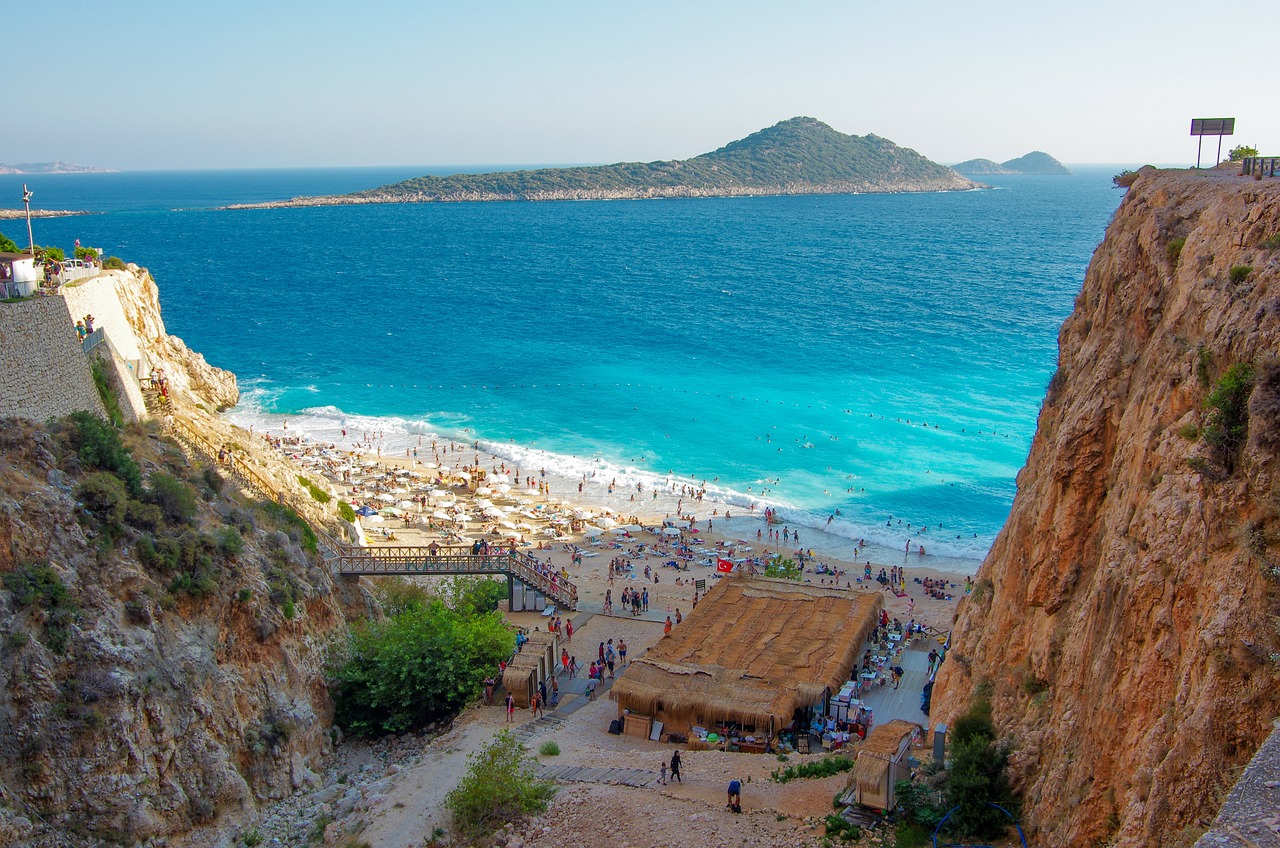 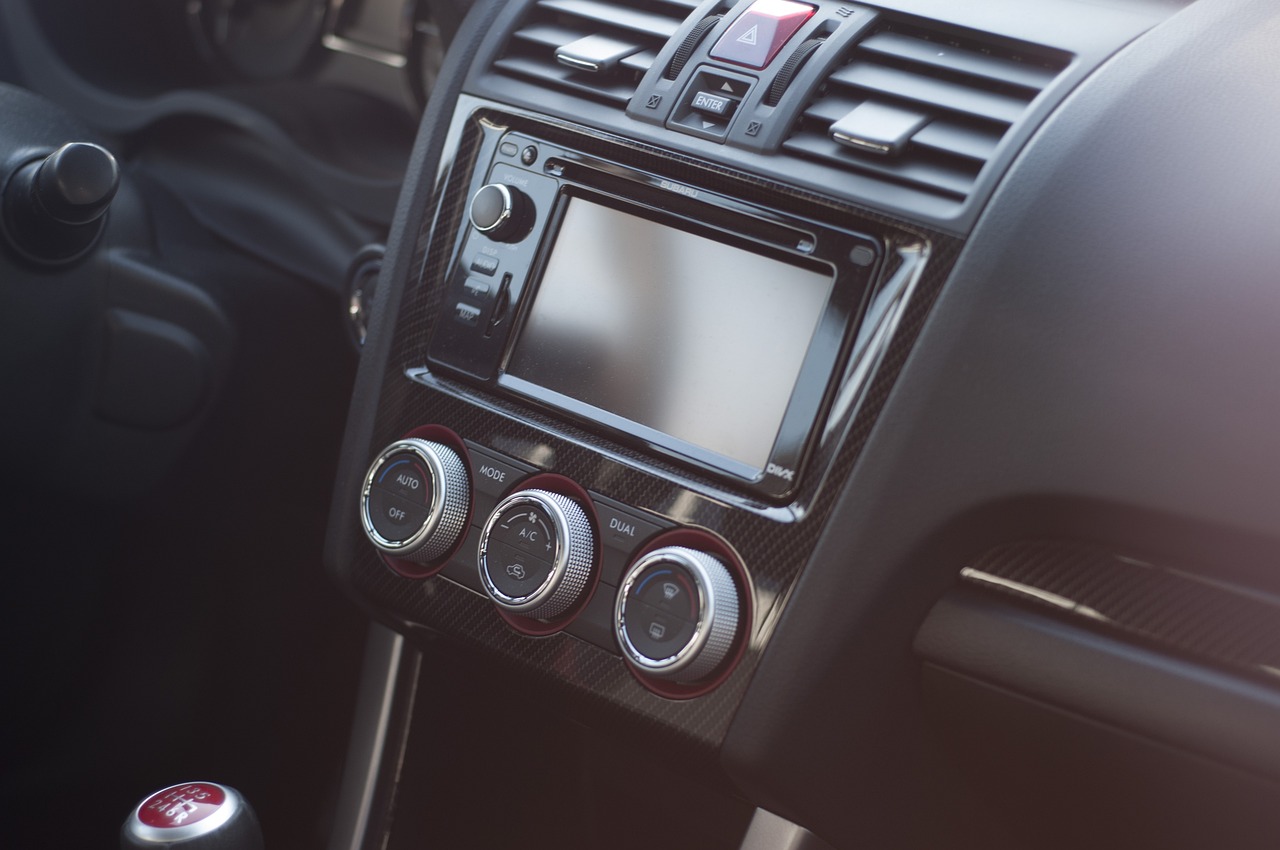 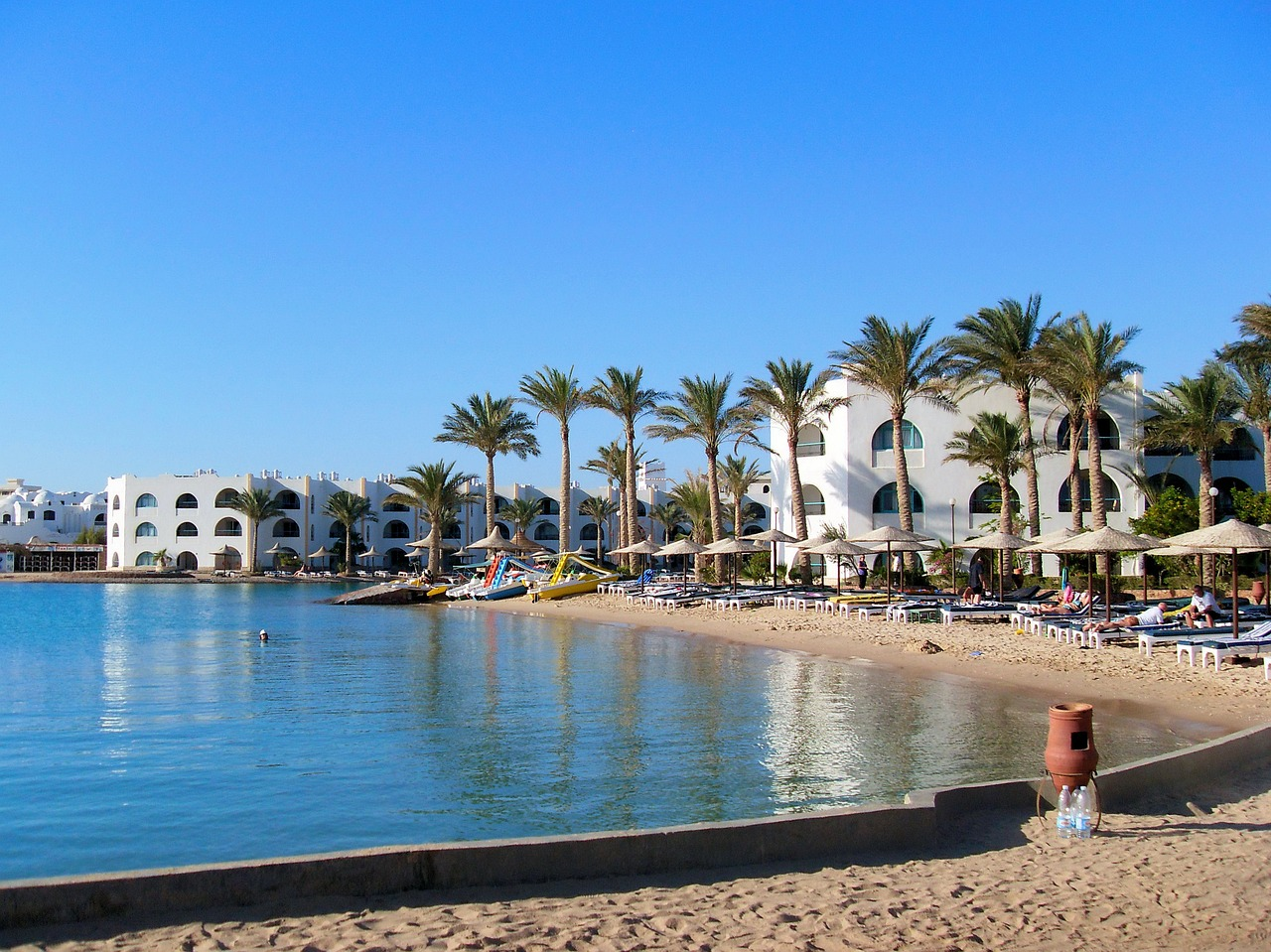 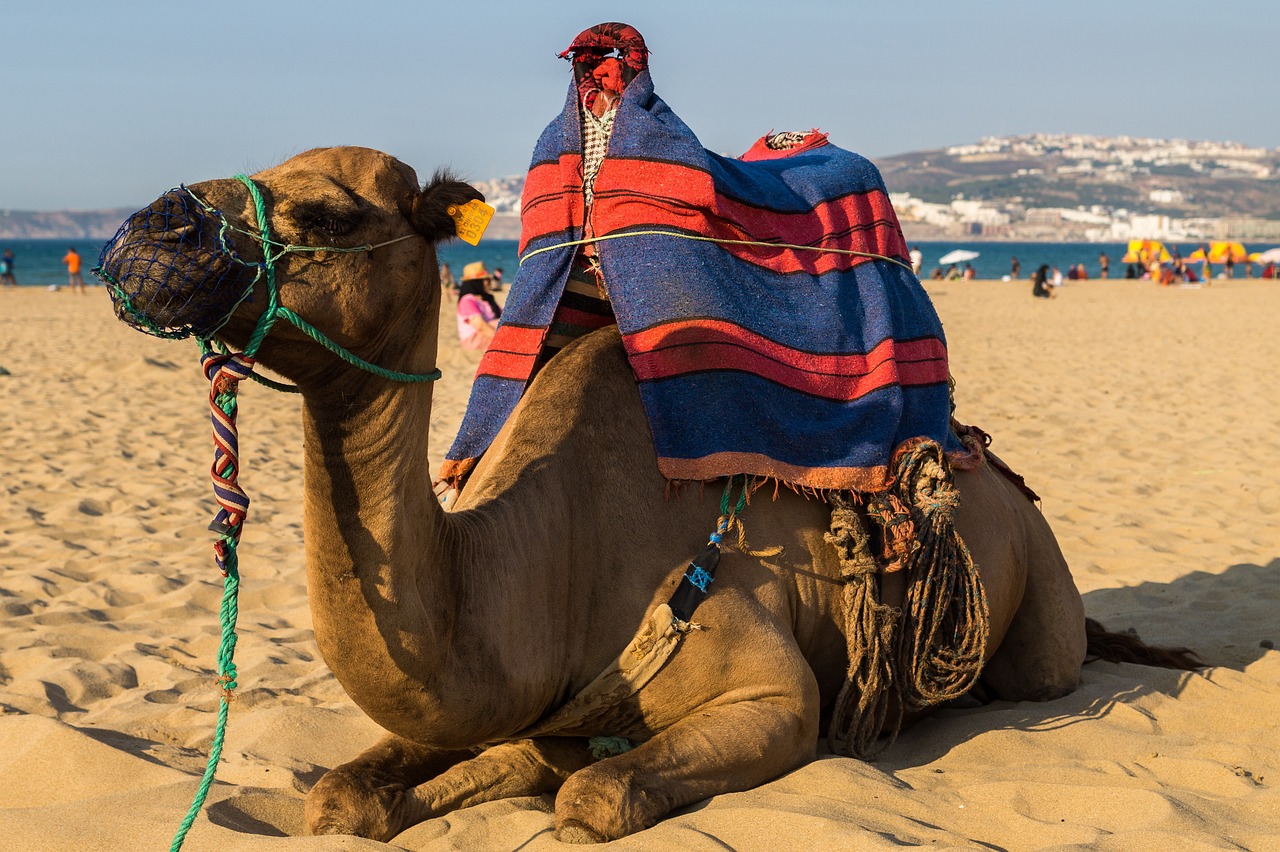 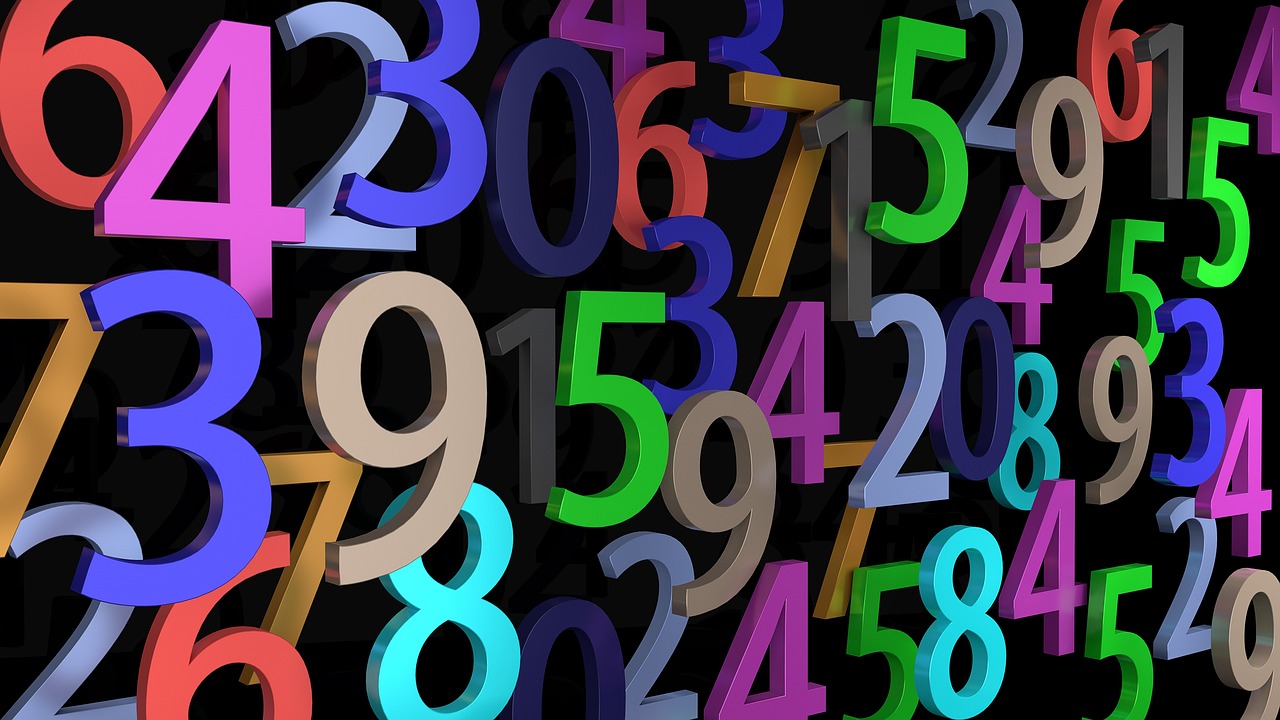 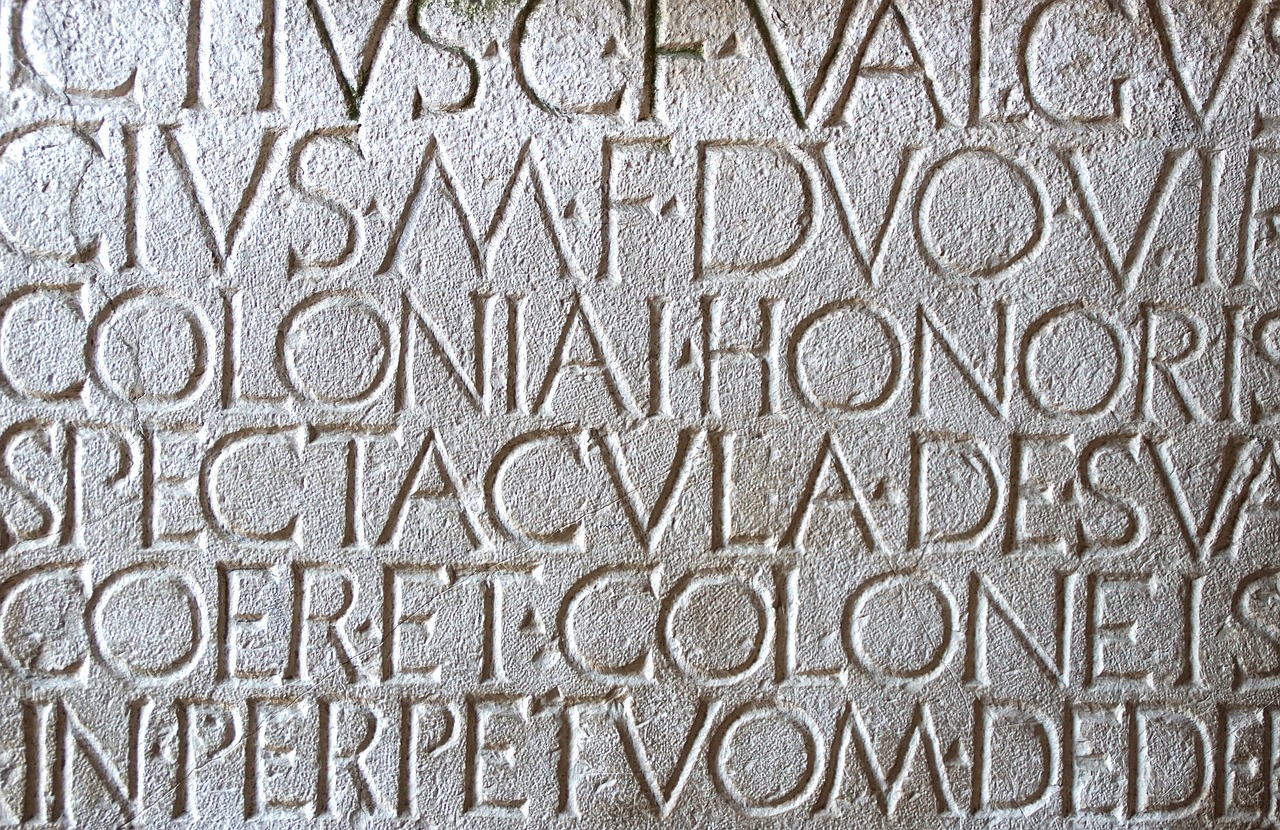 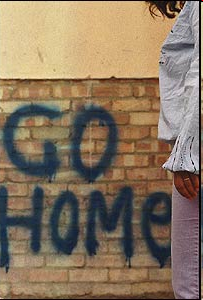 [Speaker Notes: Timing: 4 minutes
Aim: to introduce the poem to pupils.
Procedure:
Read this poem out to the class clearly and slowly, clicking to bring the pictures on individually to support understanding of each line. 
Elicit repetition after each line.
Rewind and repeat the presentation of the poem; ensure pupils’ comprehension of each line.]
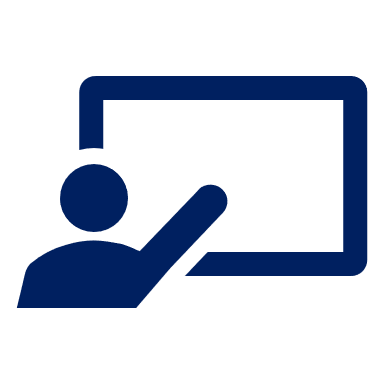 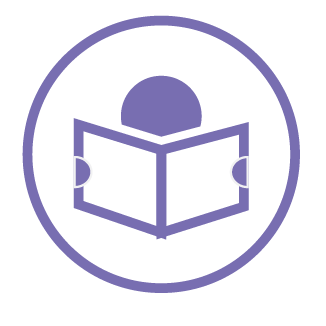 Lis le poème avec ton/ta partenaire.
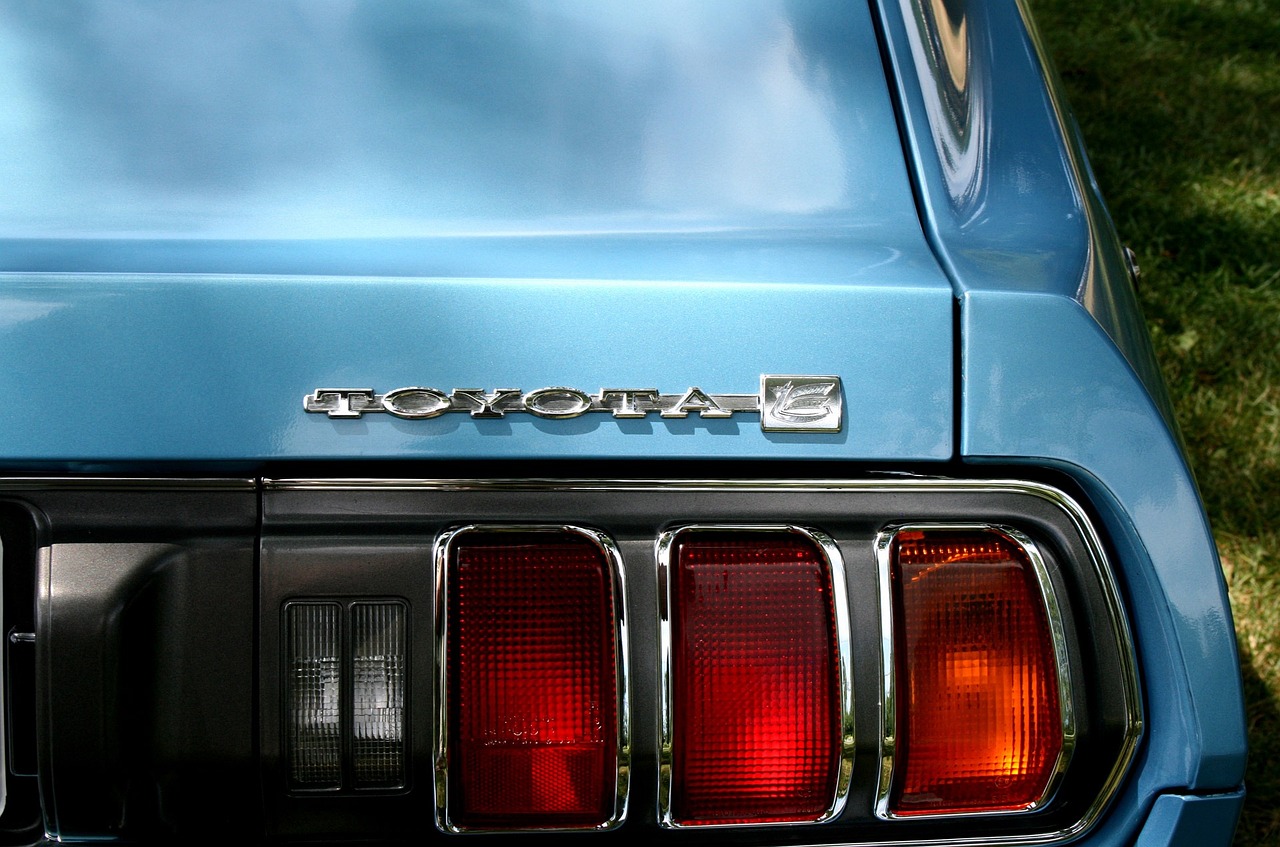 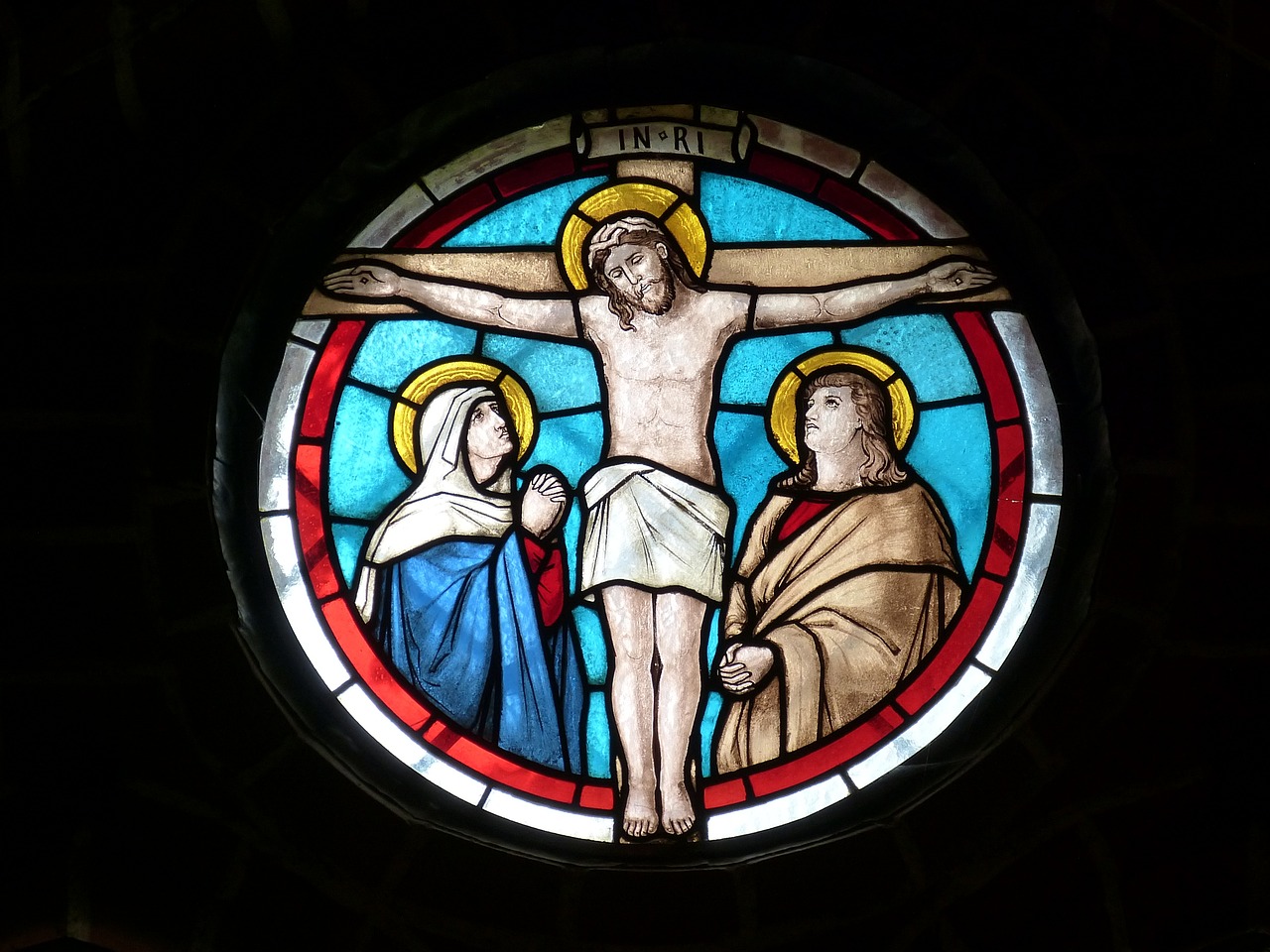 lire
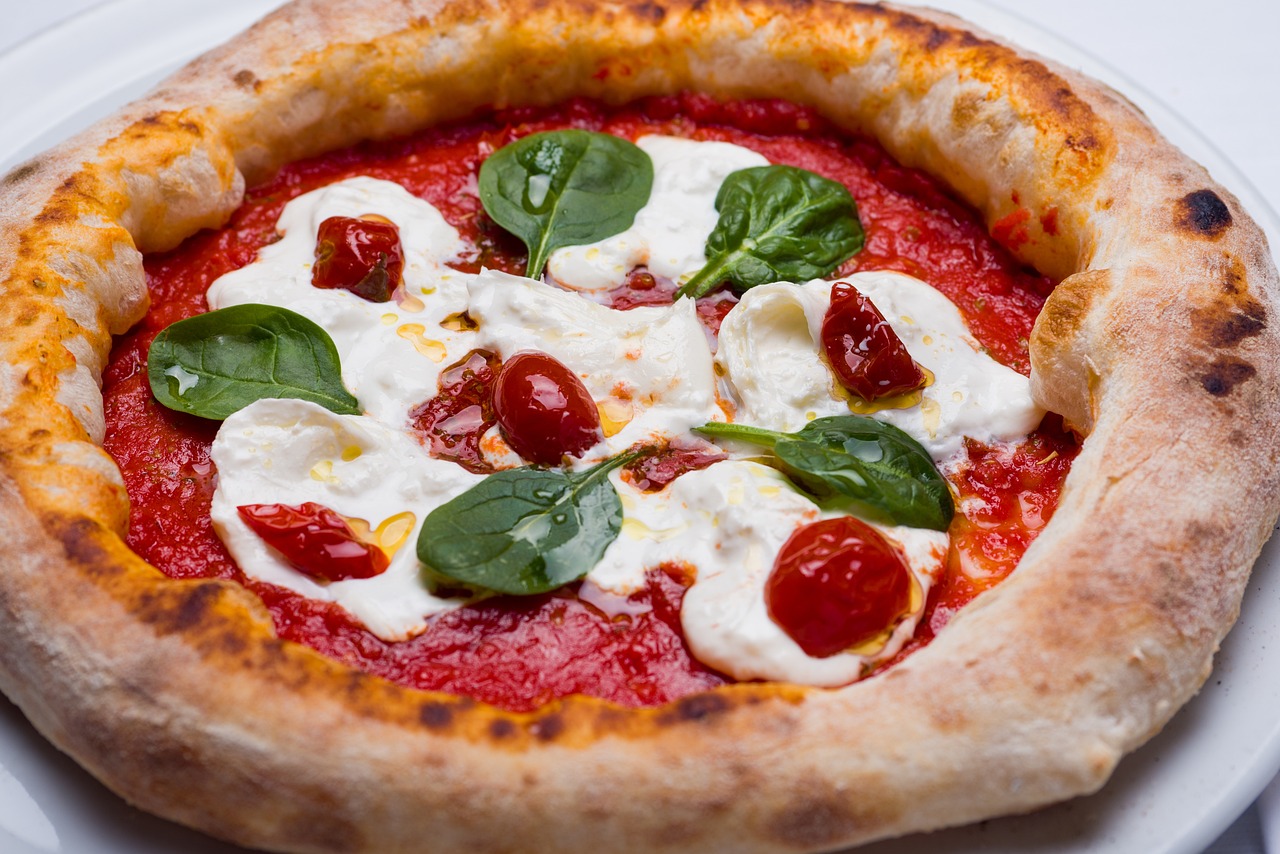 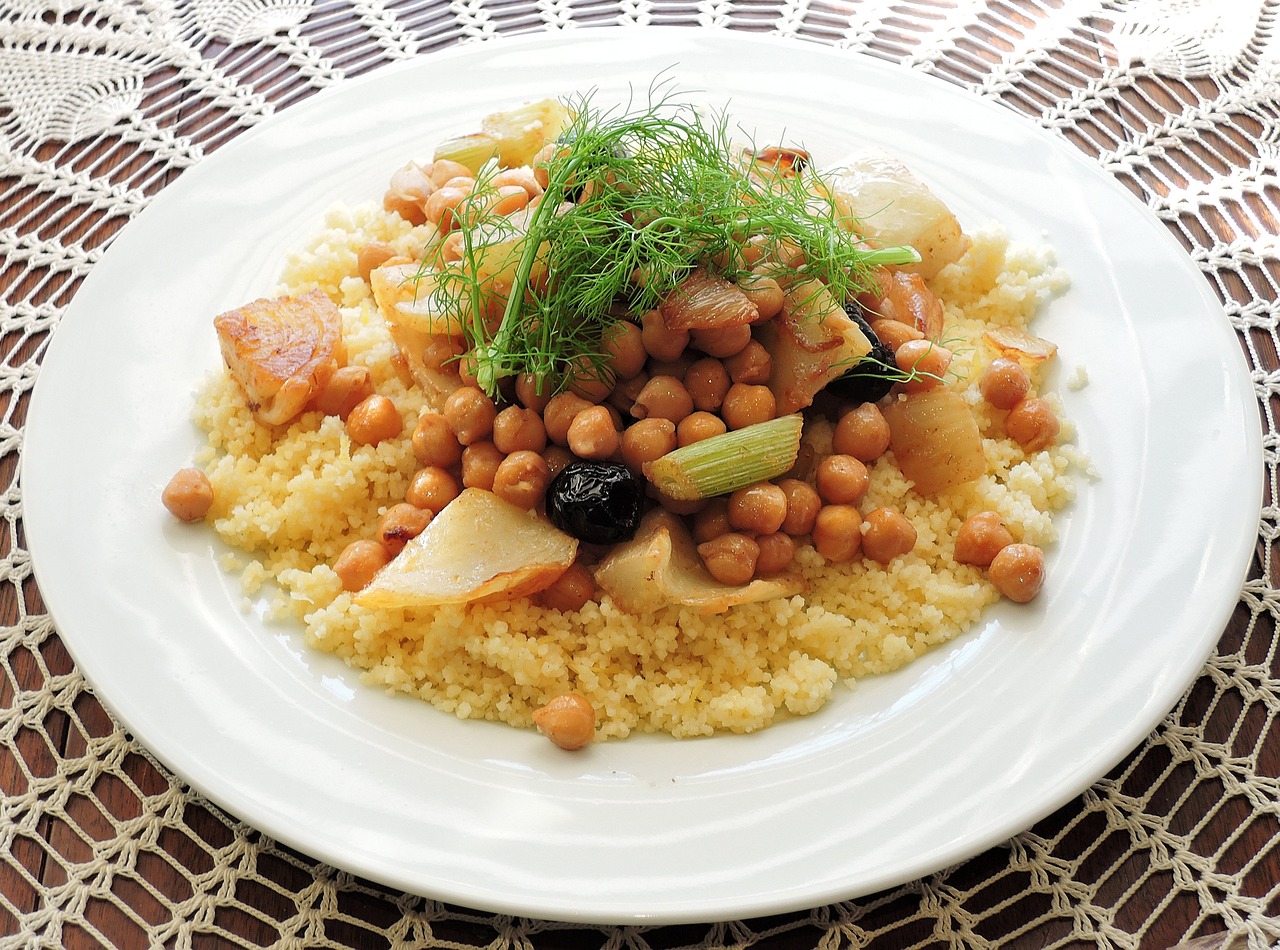 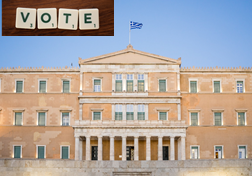 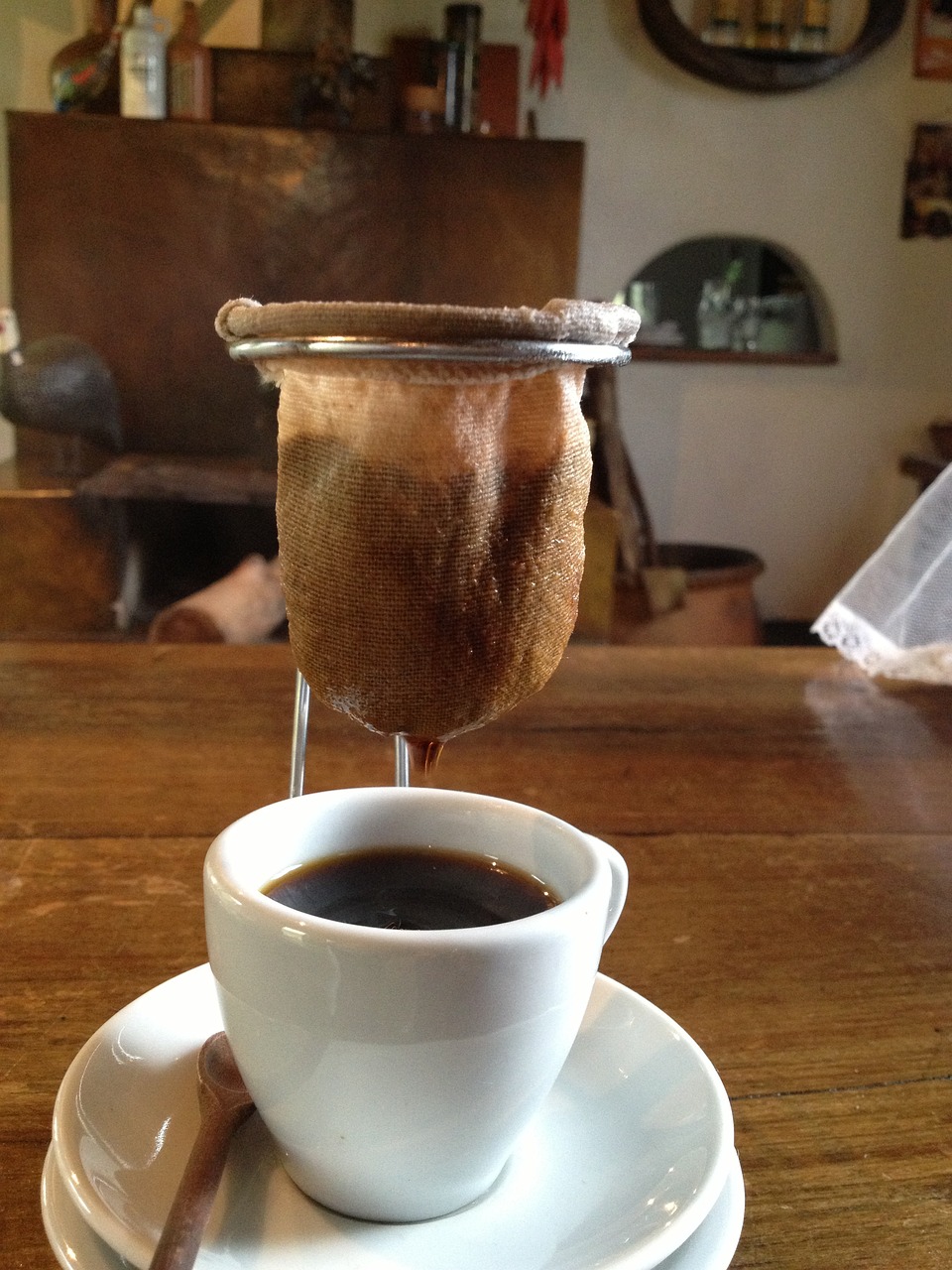 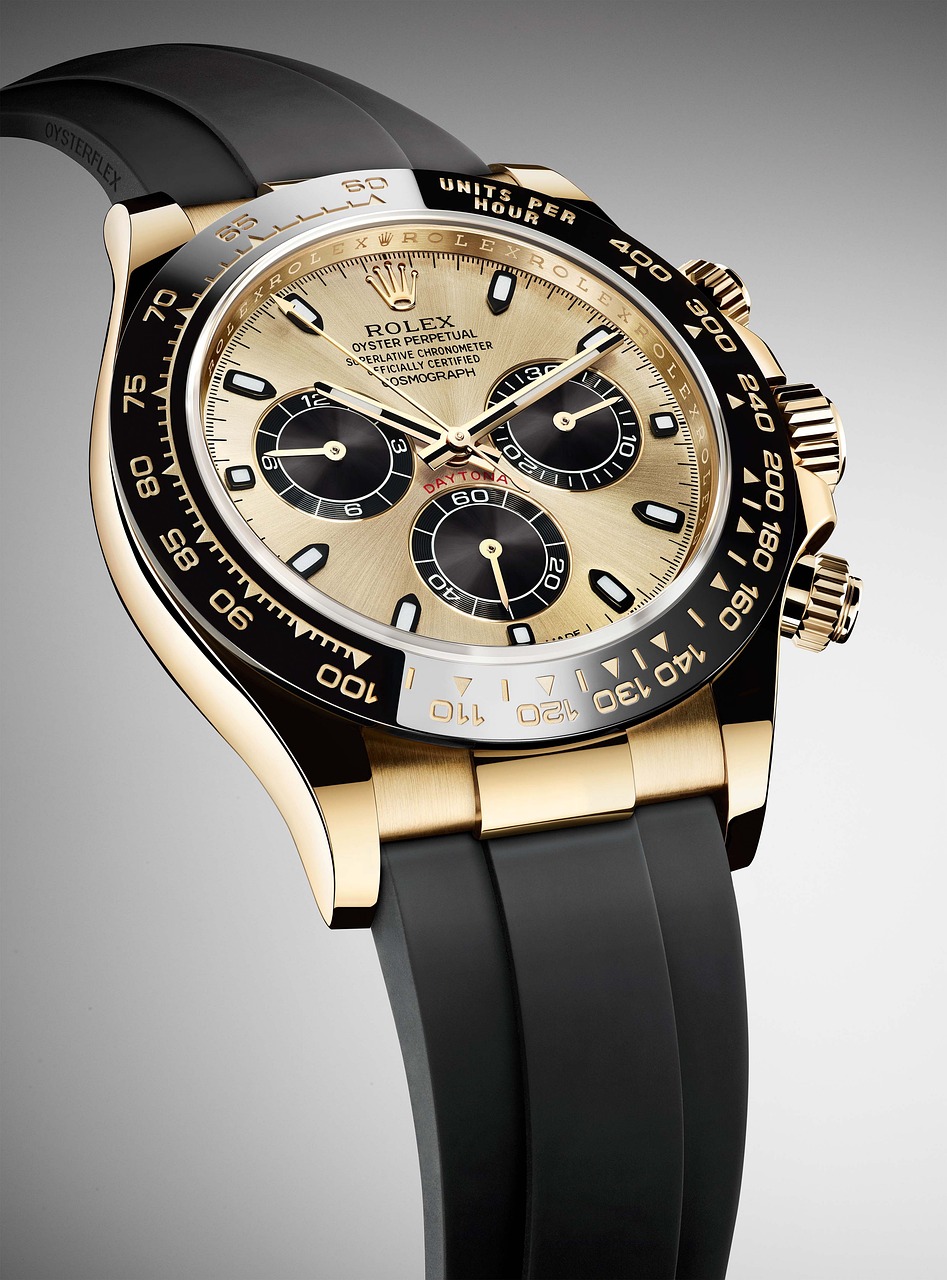 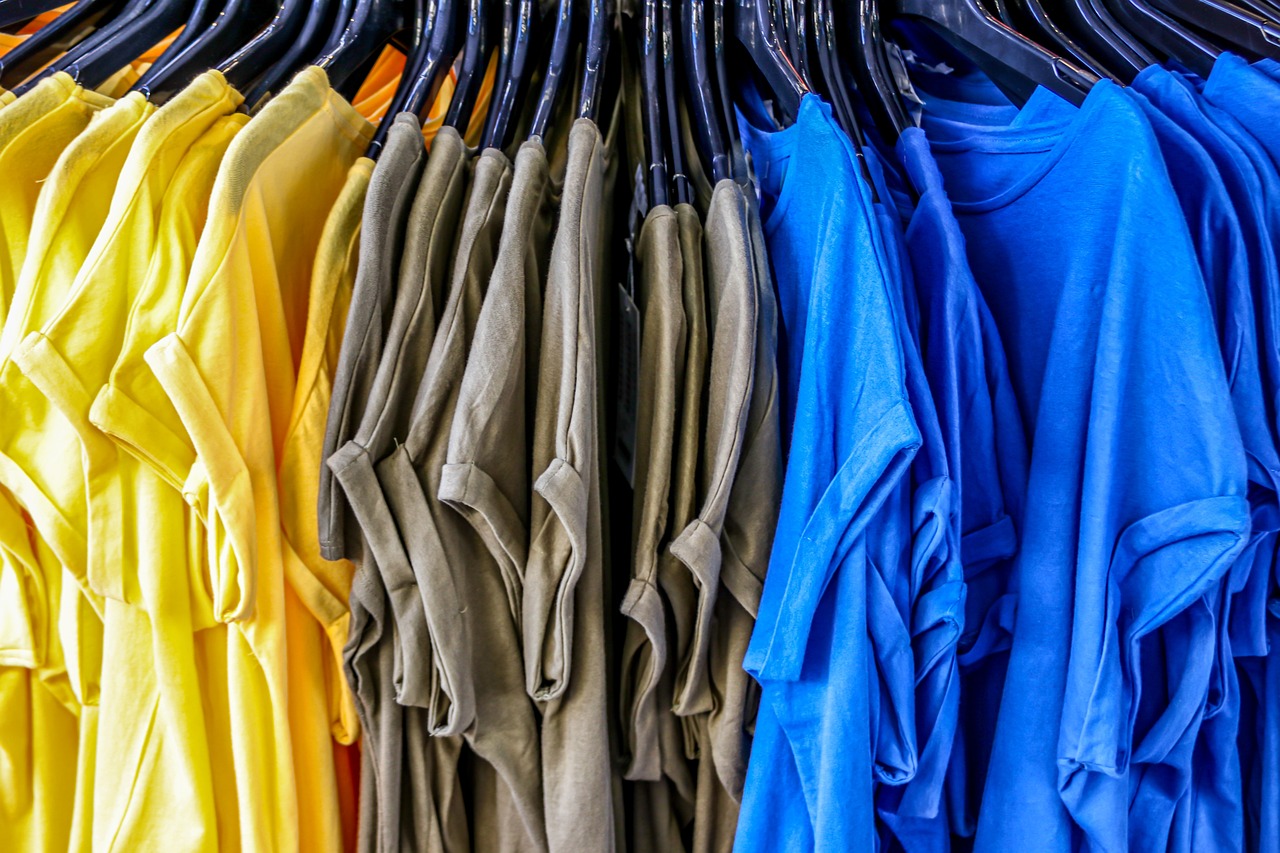 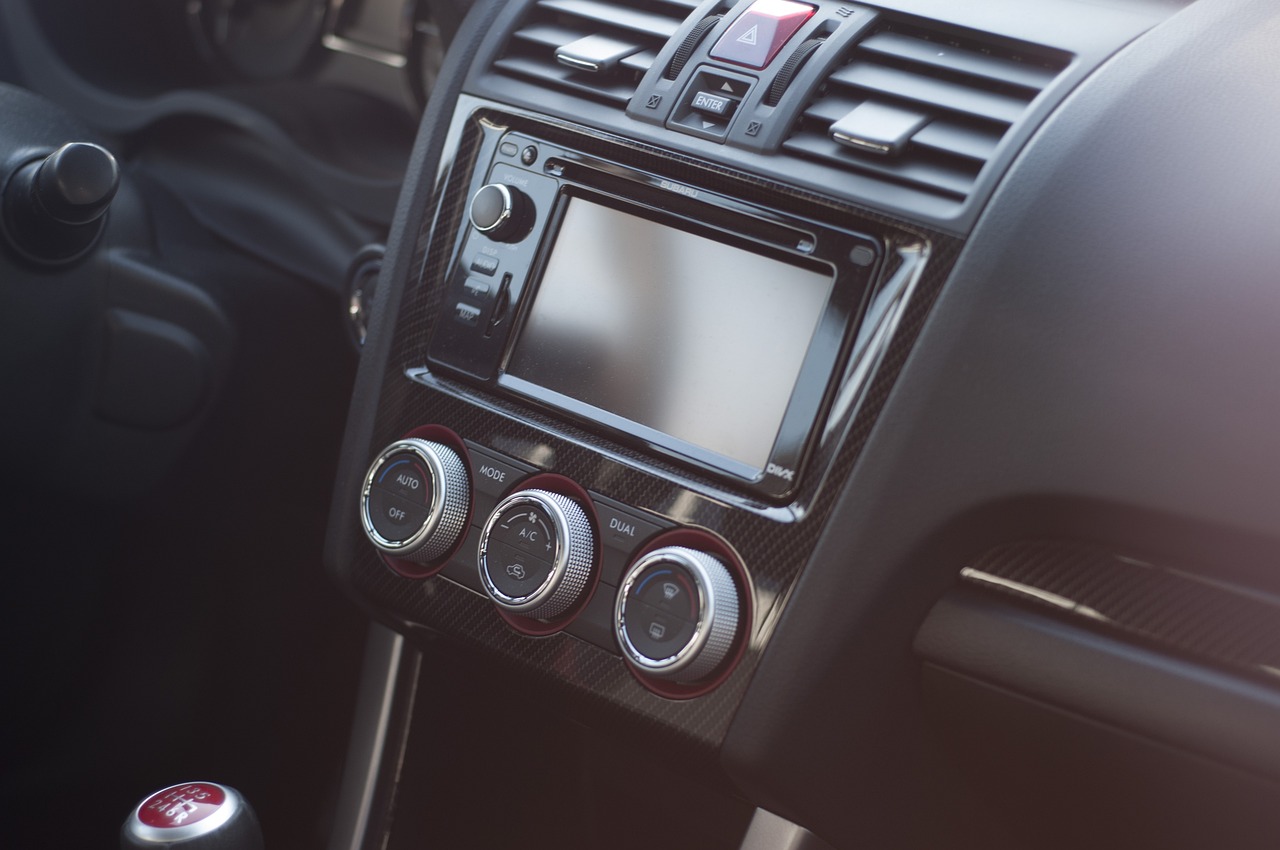 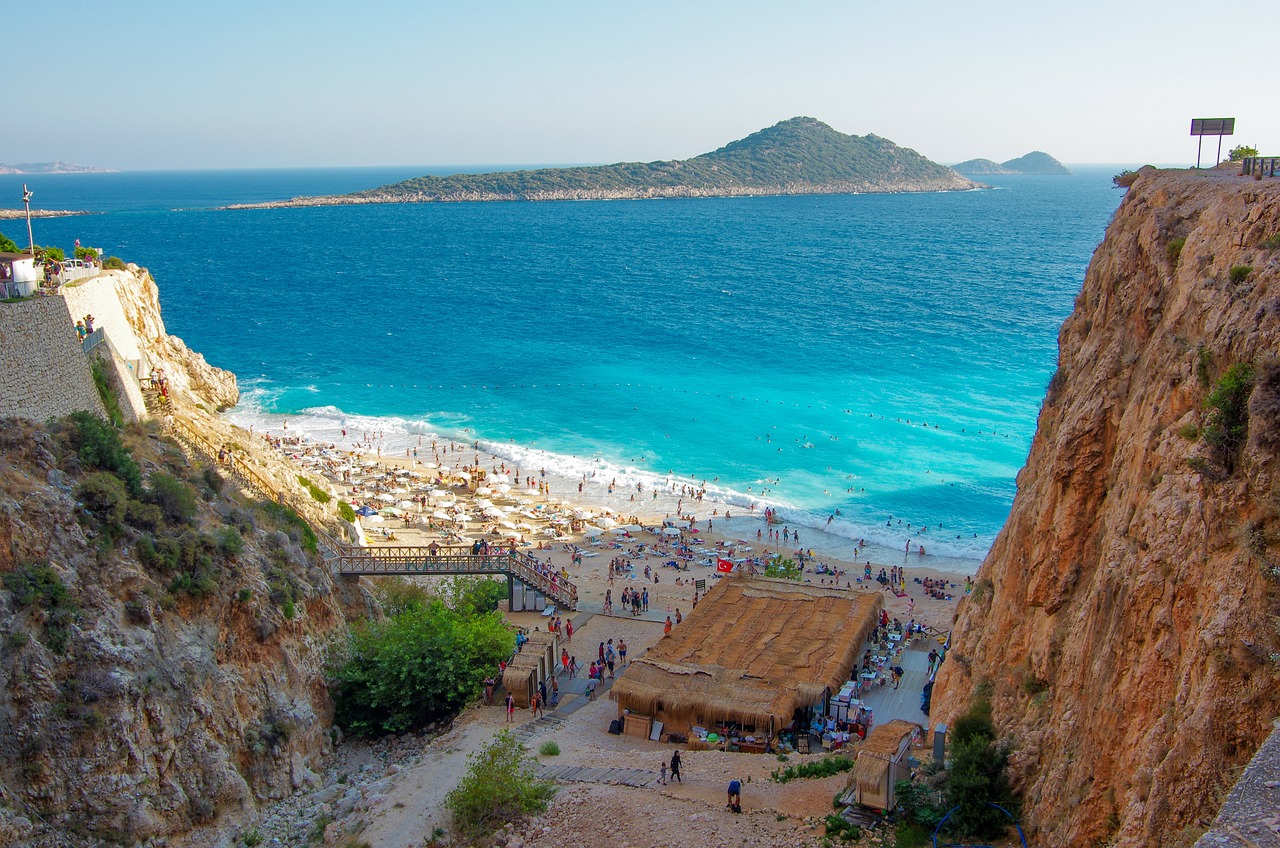 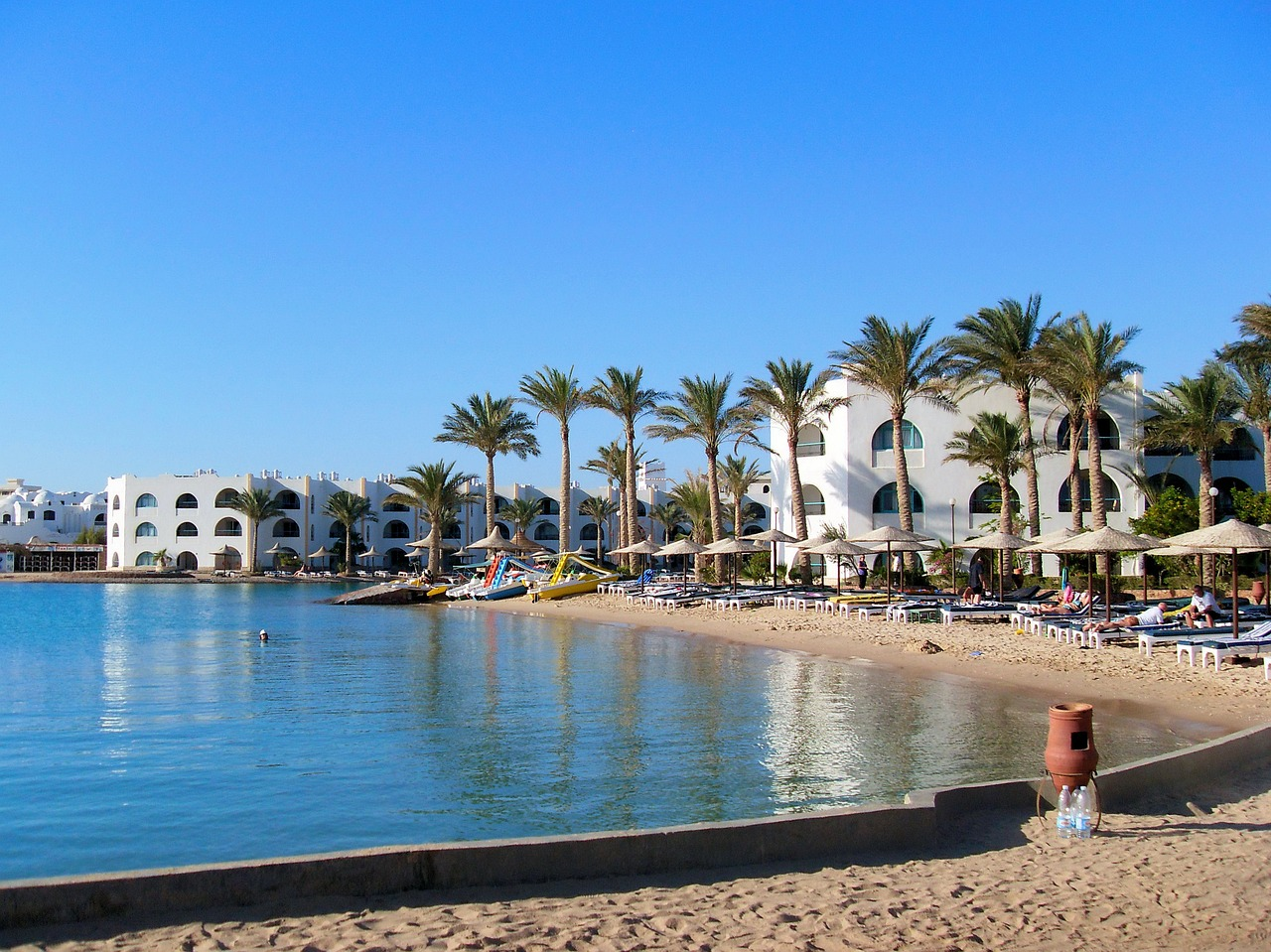 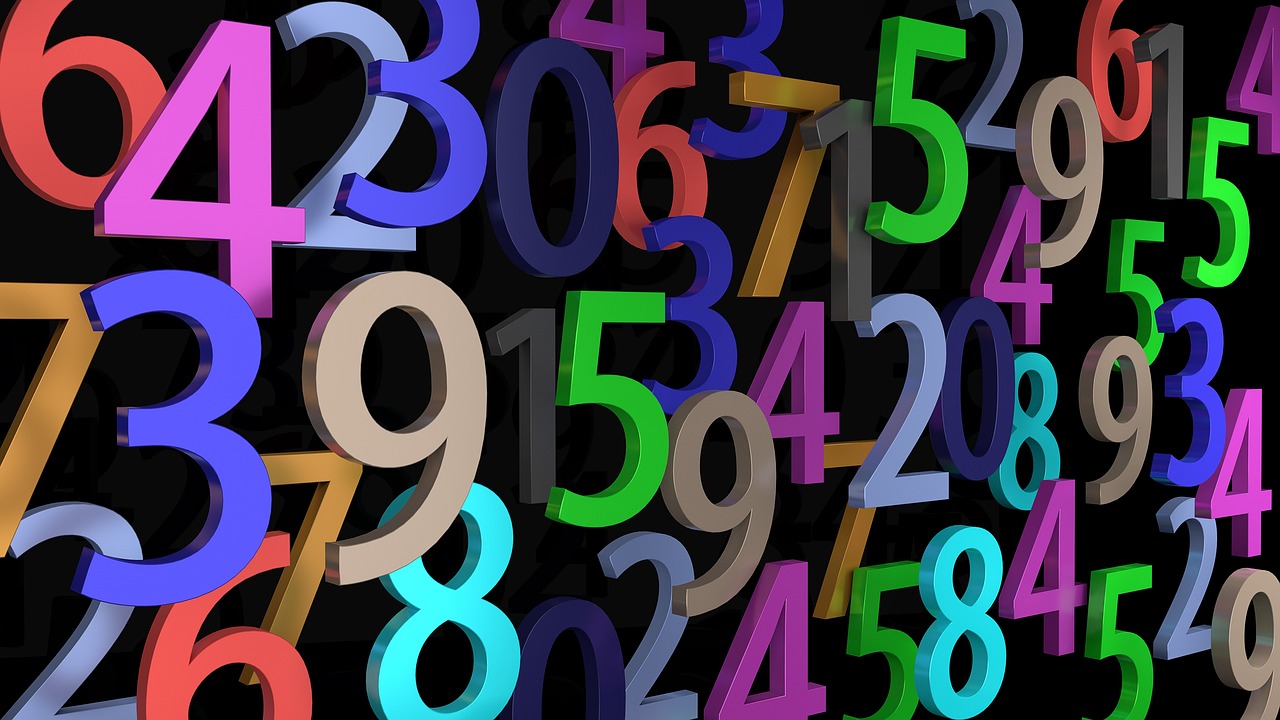 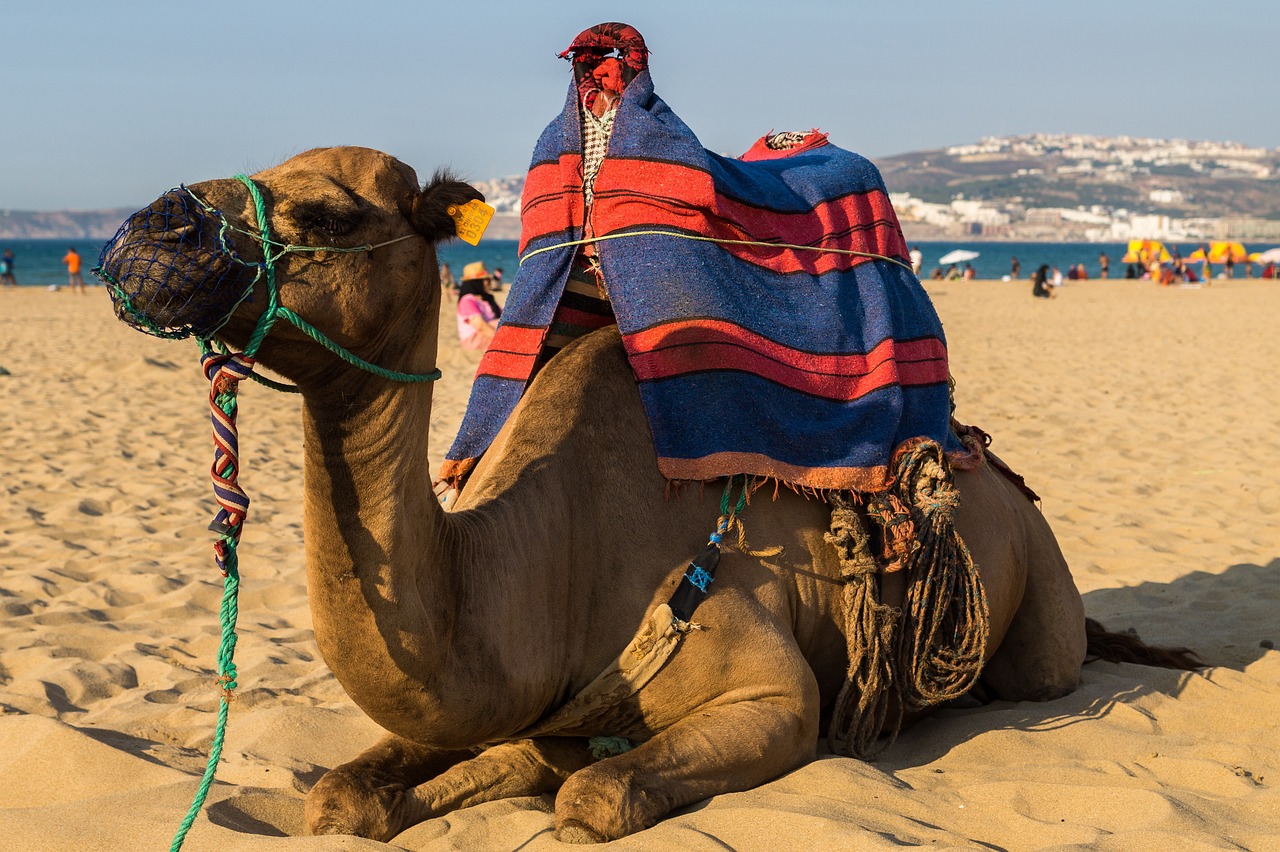 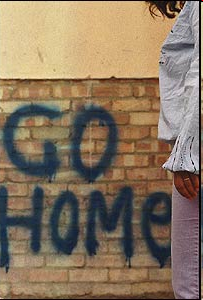 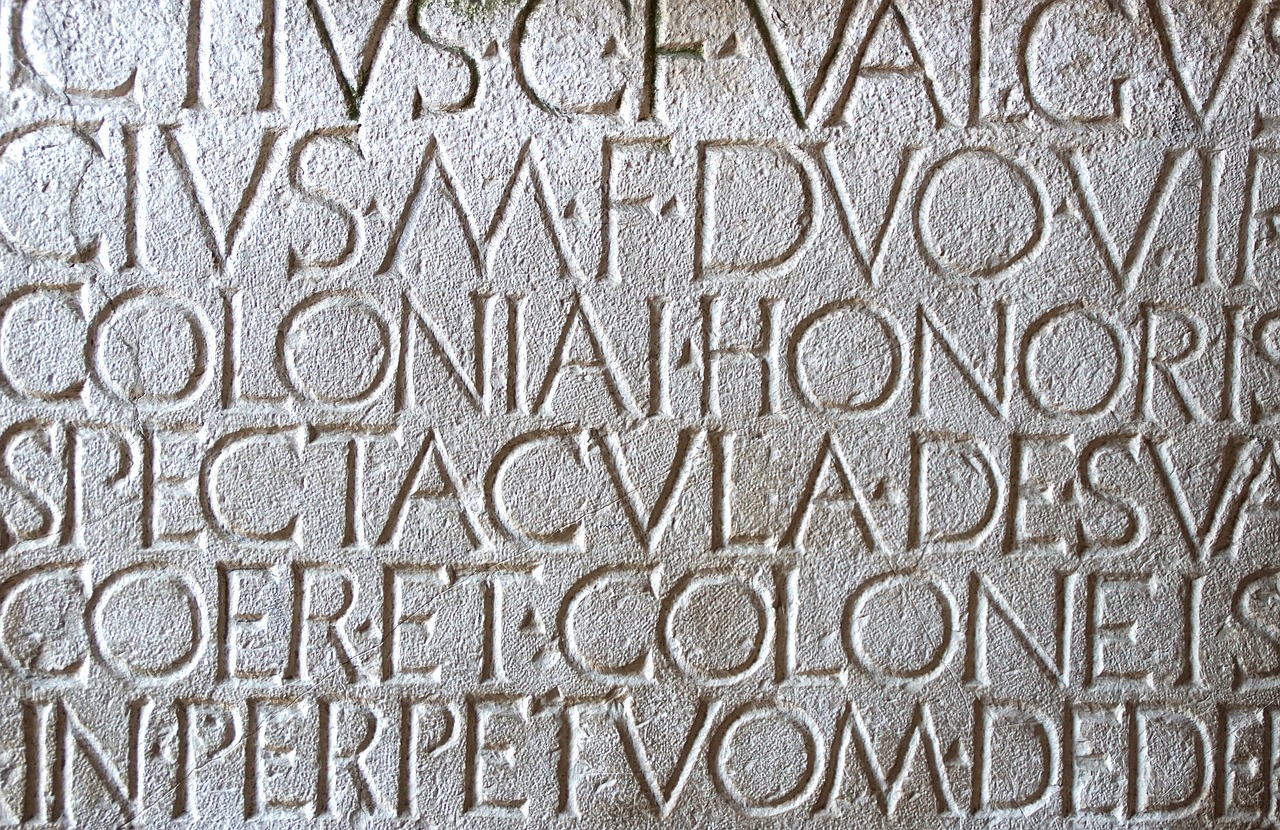 [Speaker Notes: Timing: 2 minutes

Aim: to practise read aloud in pairs.
Procedure: 
Pupils take turns to read a line of the poem each, in pairs.]
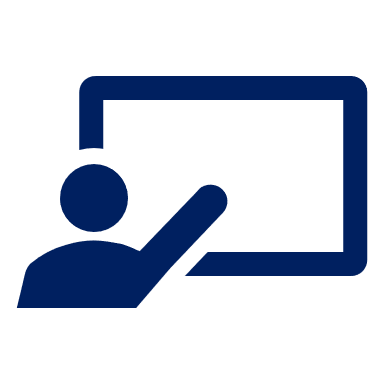 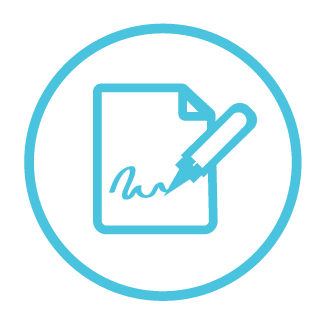 Écoute et écris les mots en français.
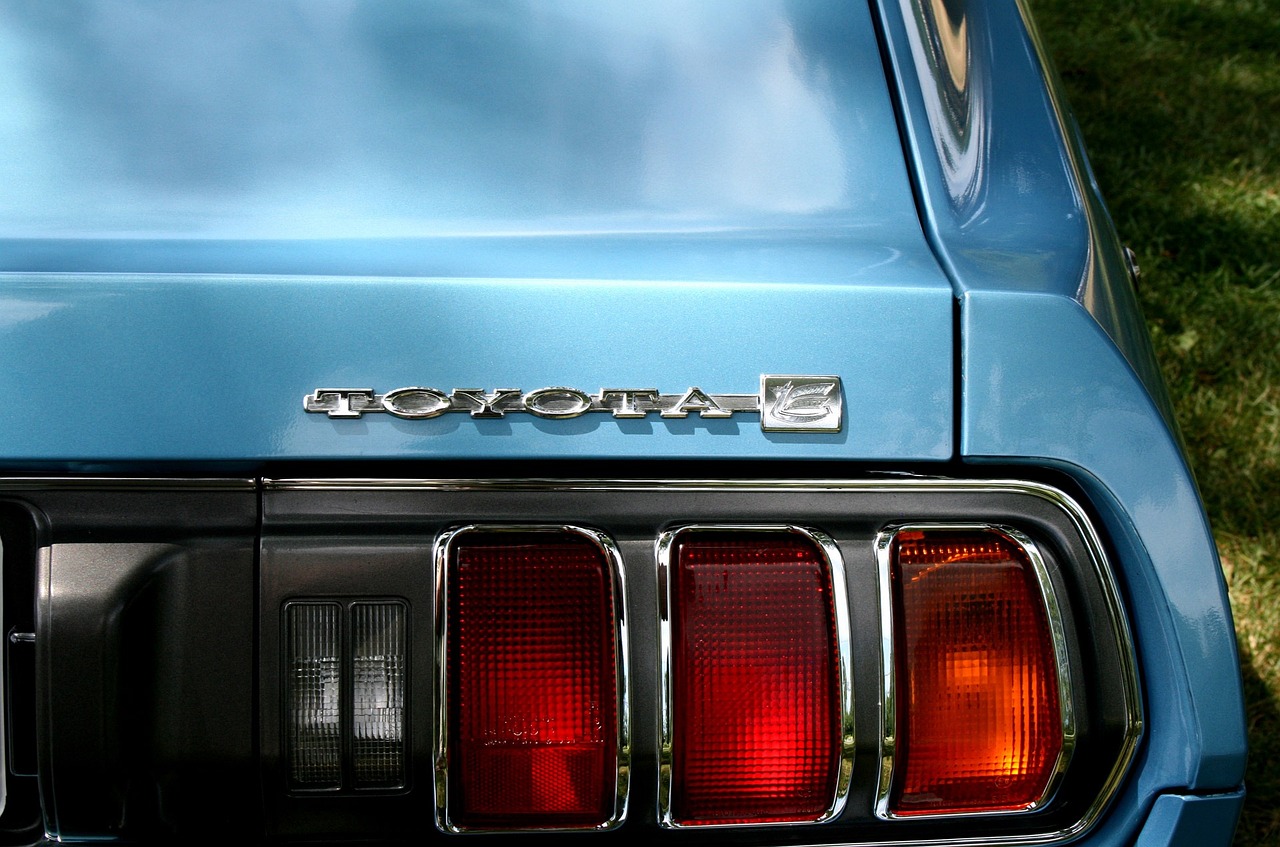 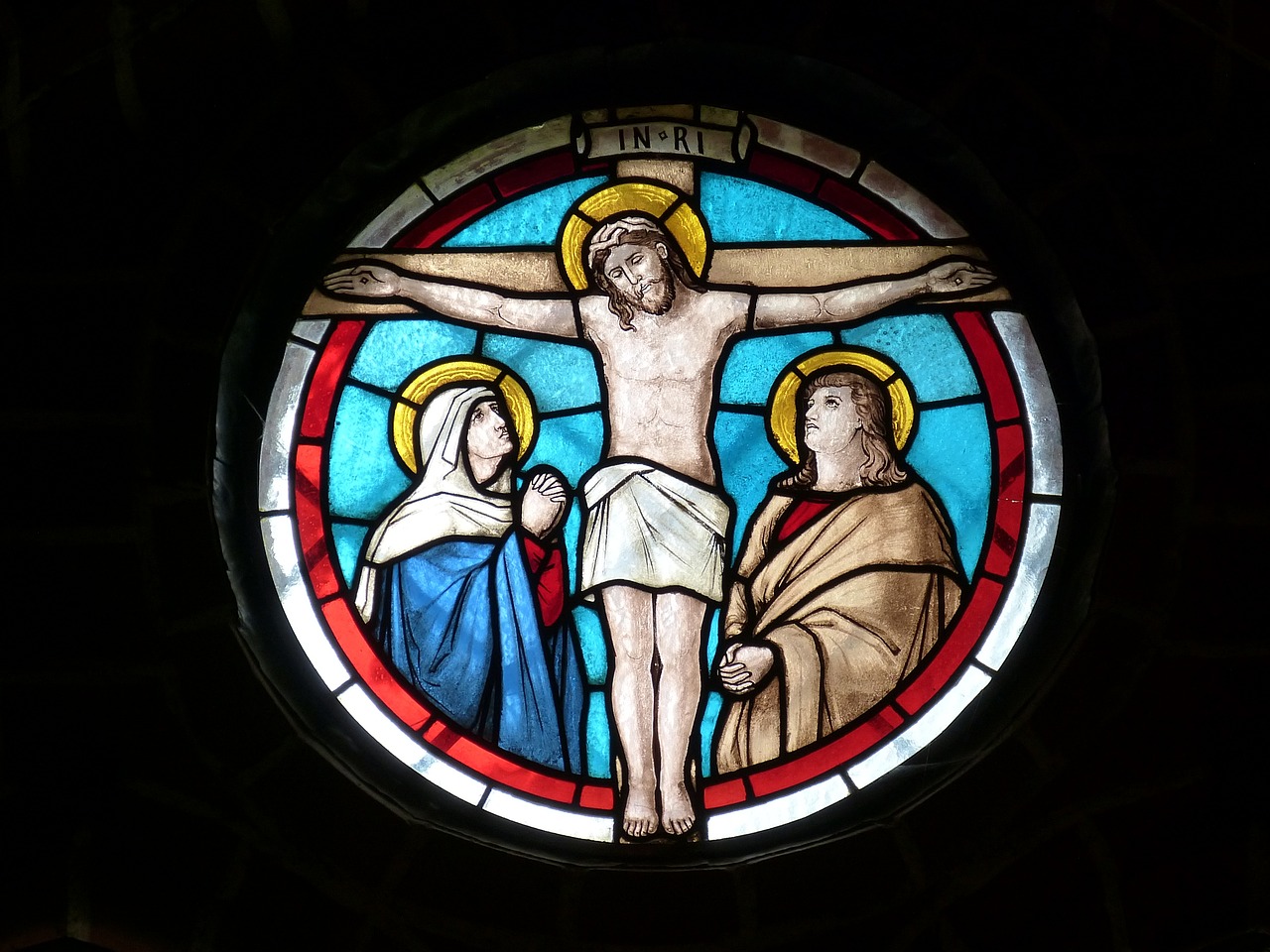 lire
écrire
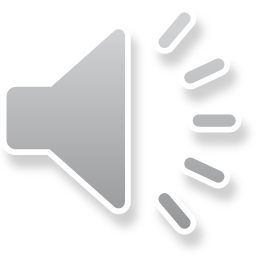 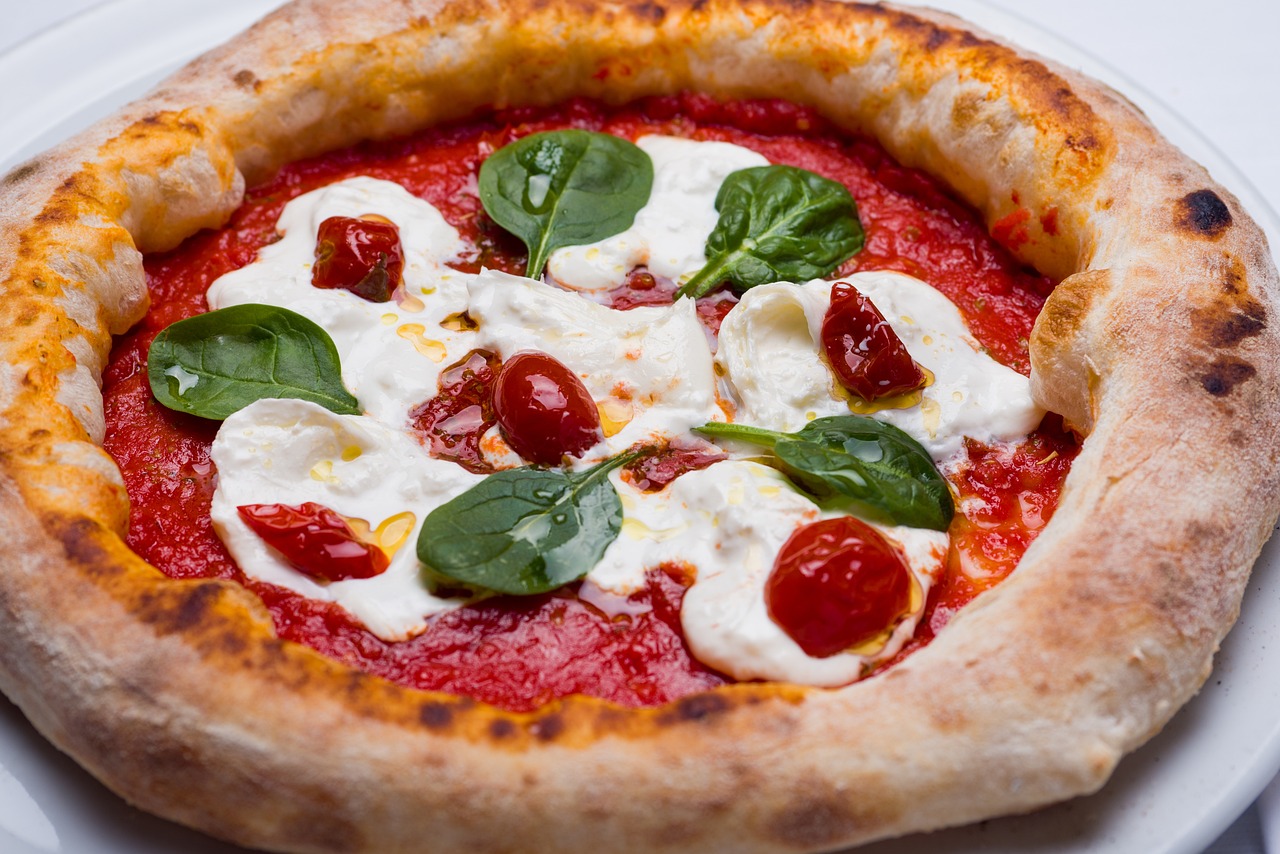 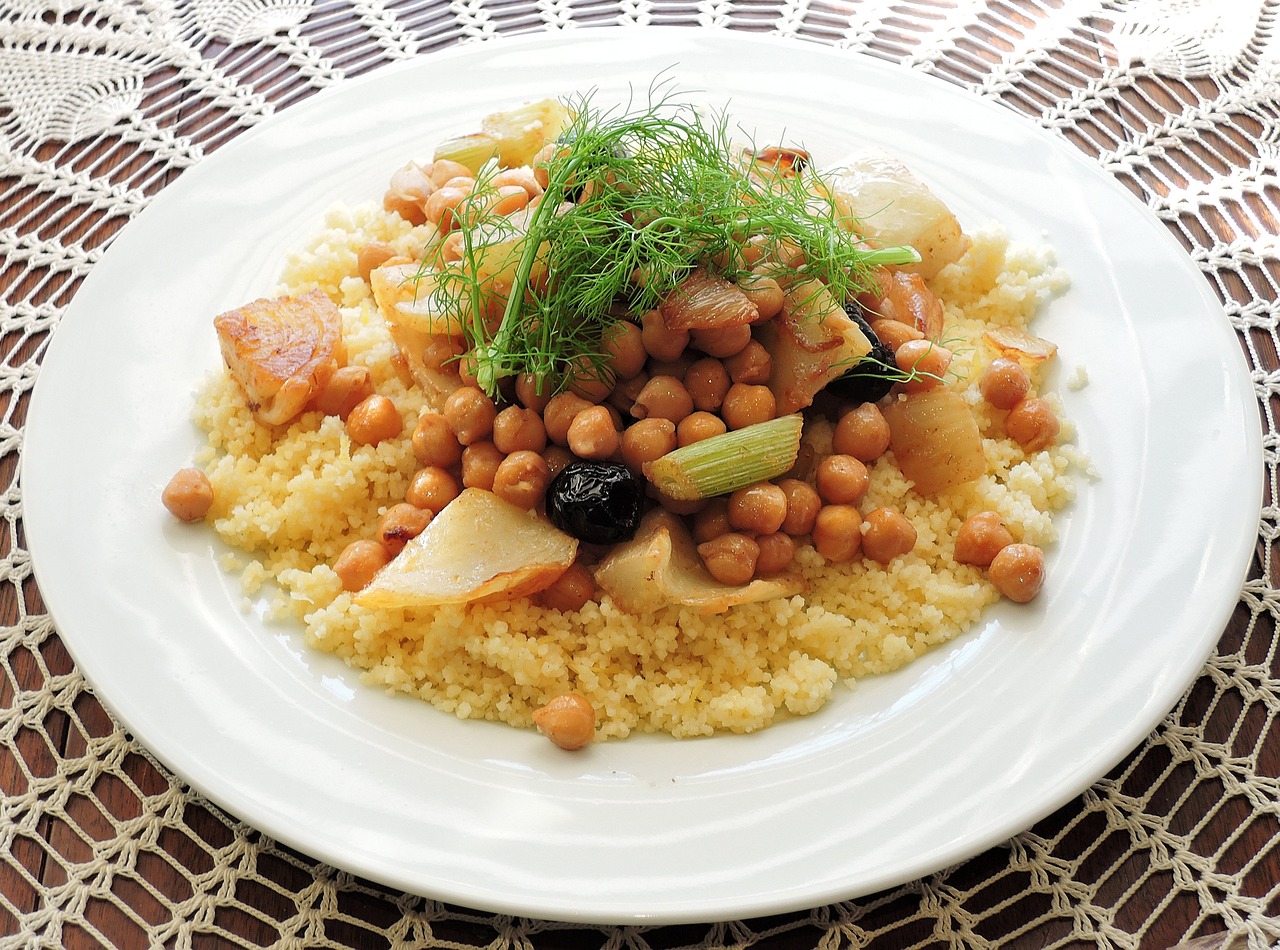 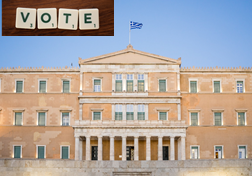 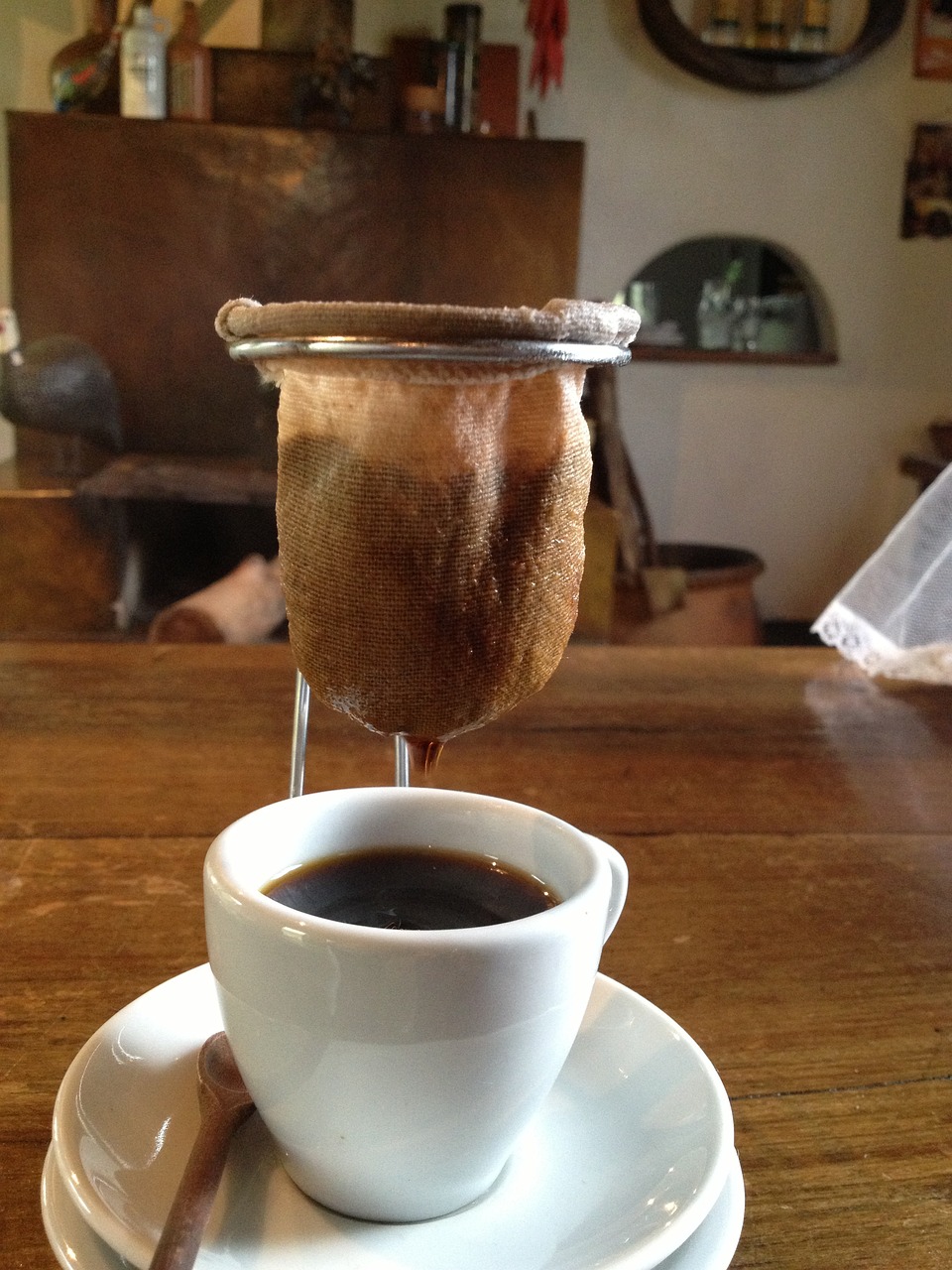 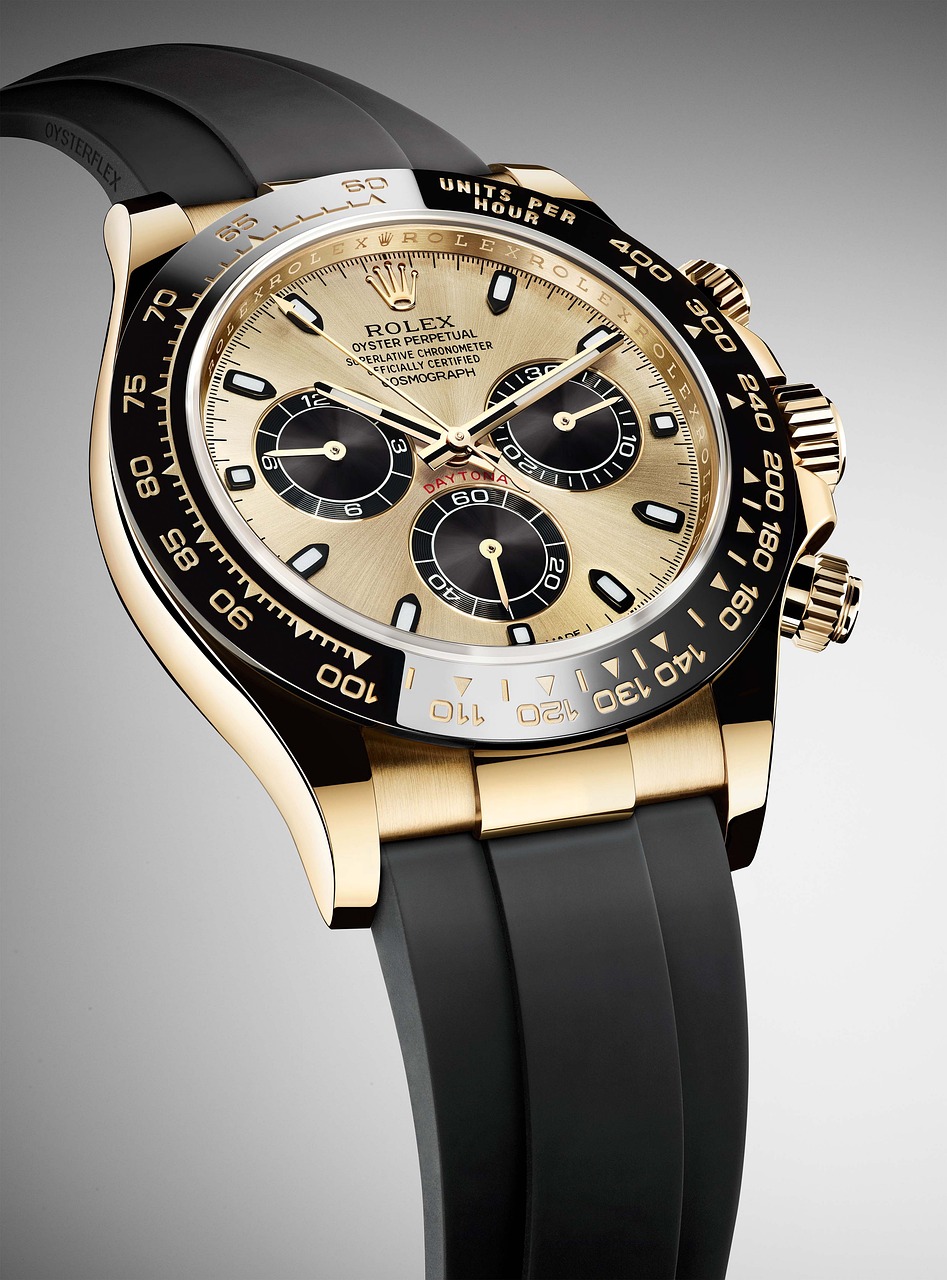 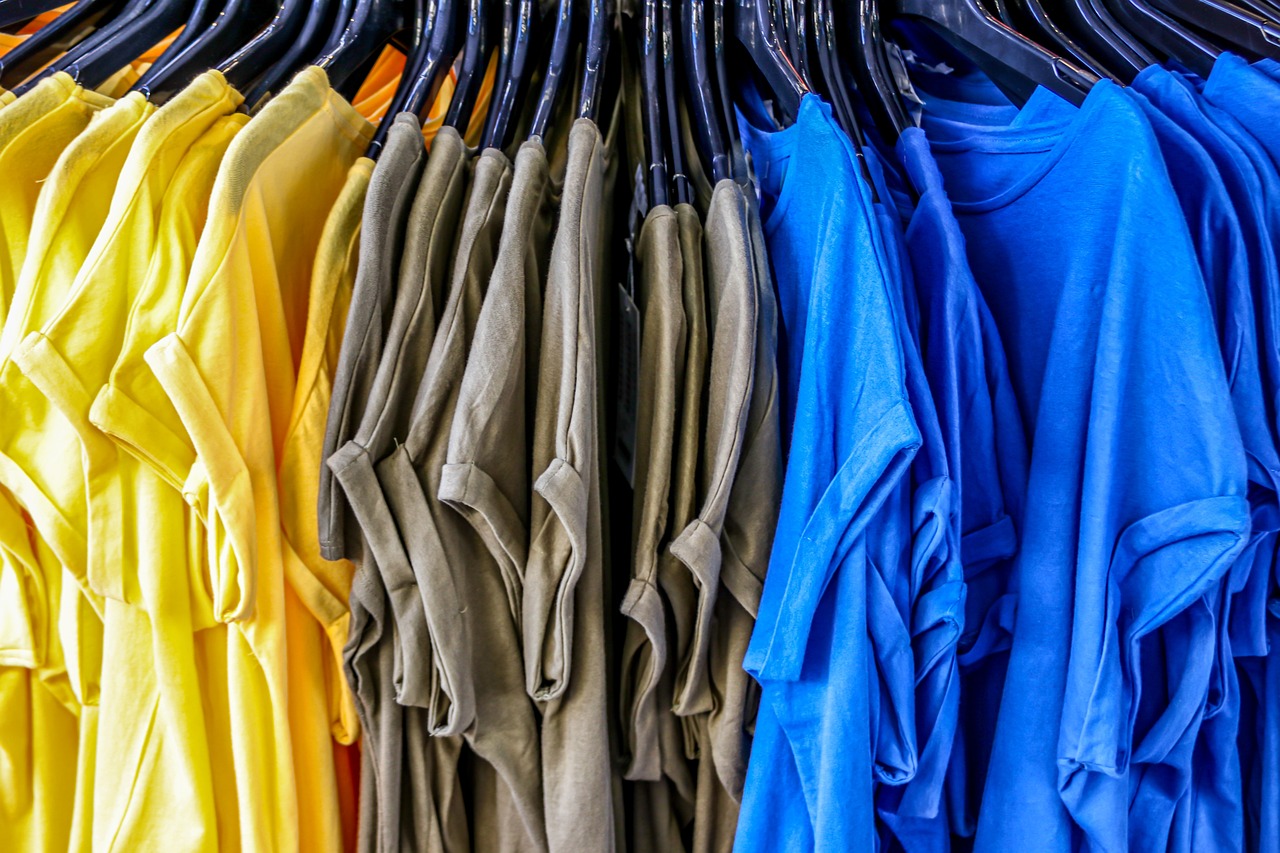 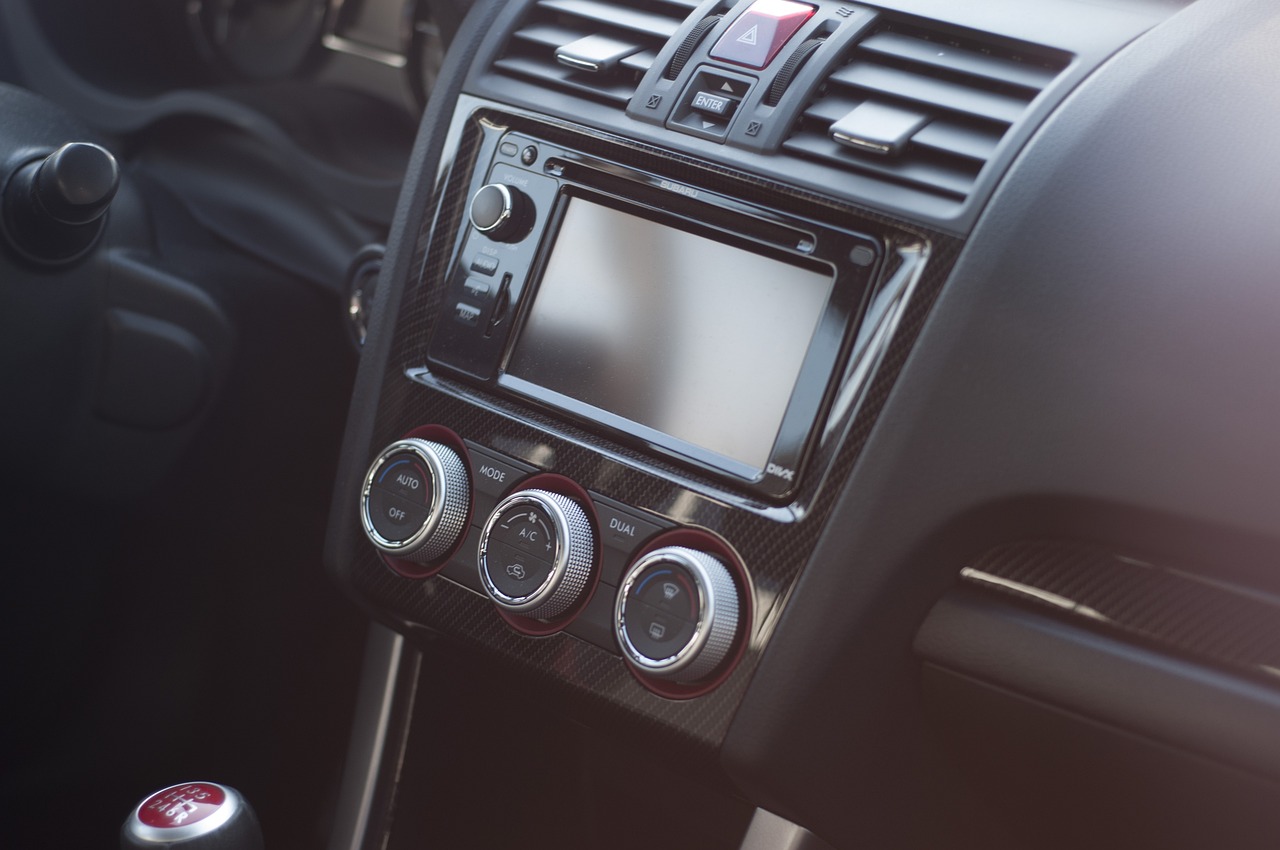 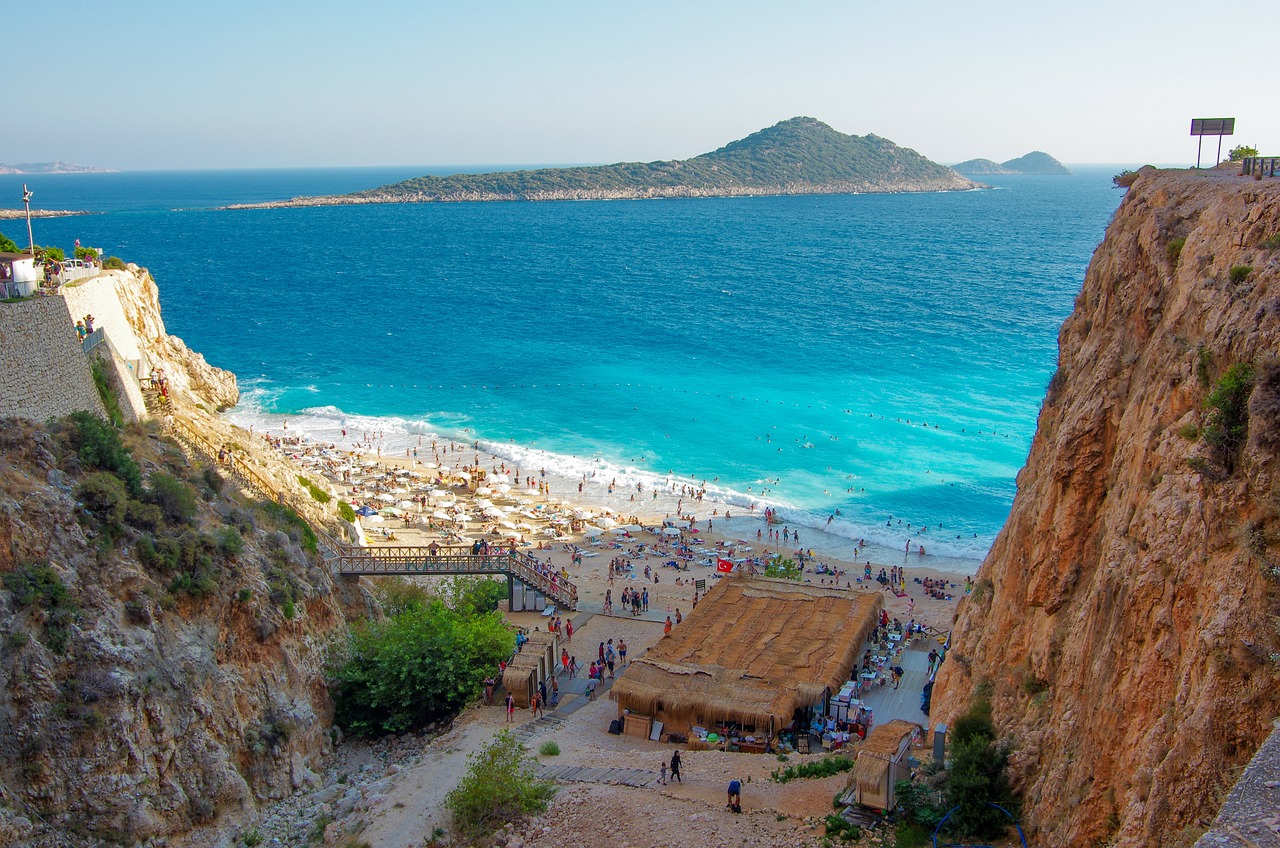 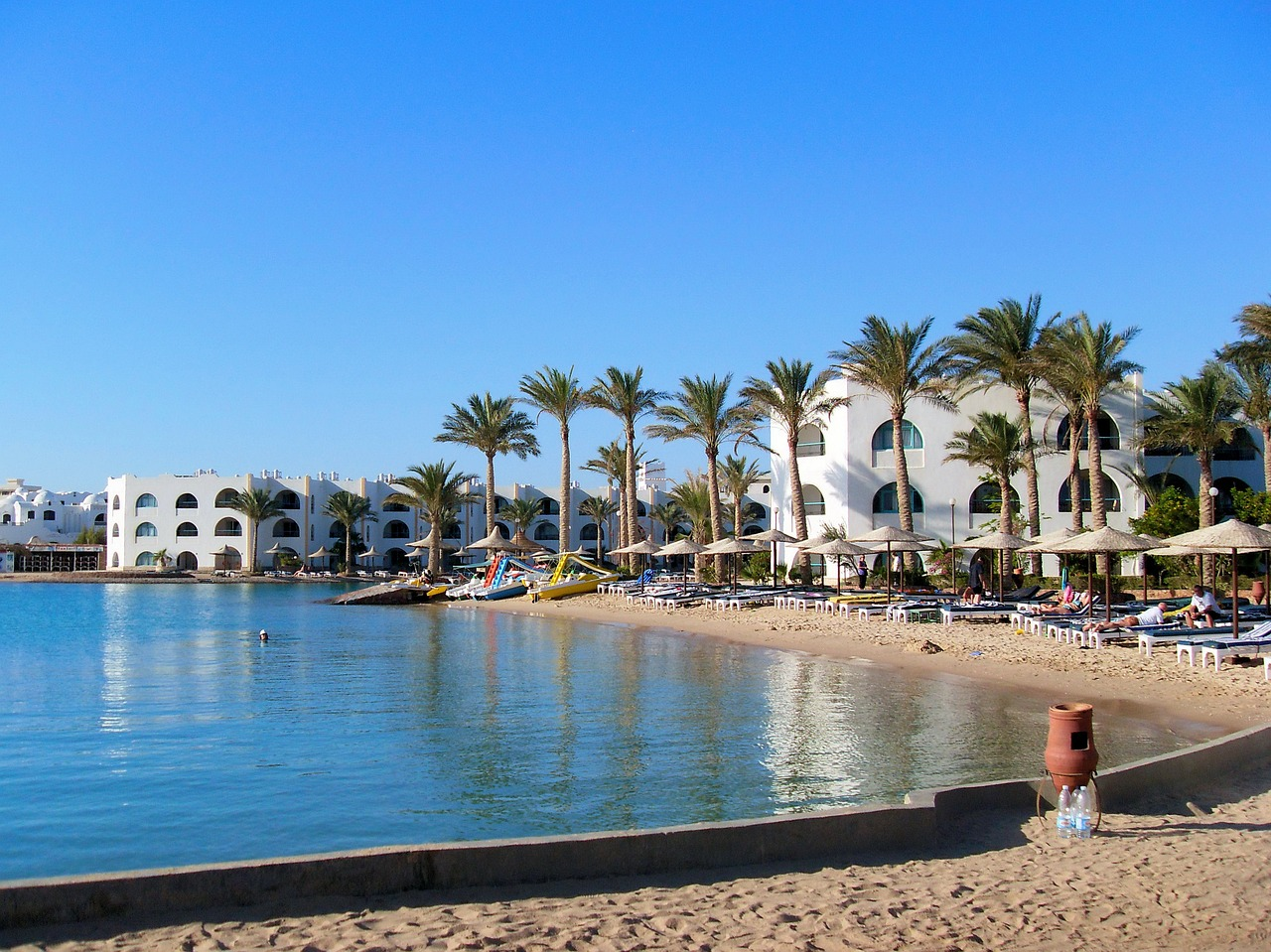 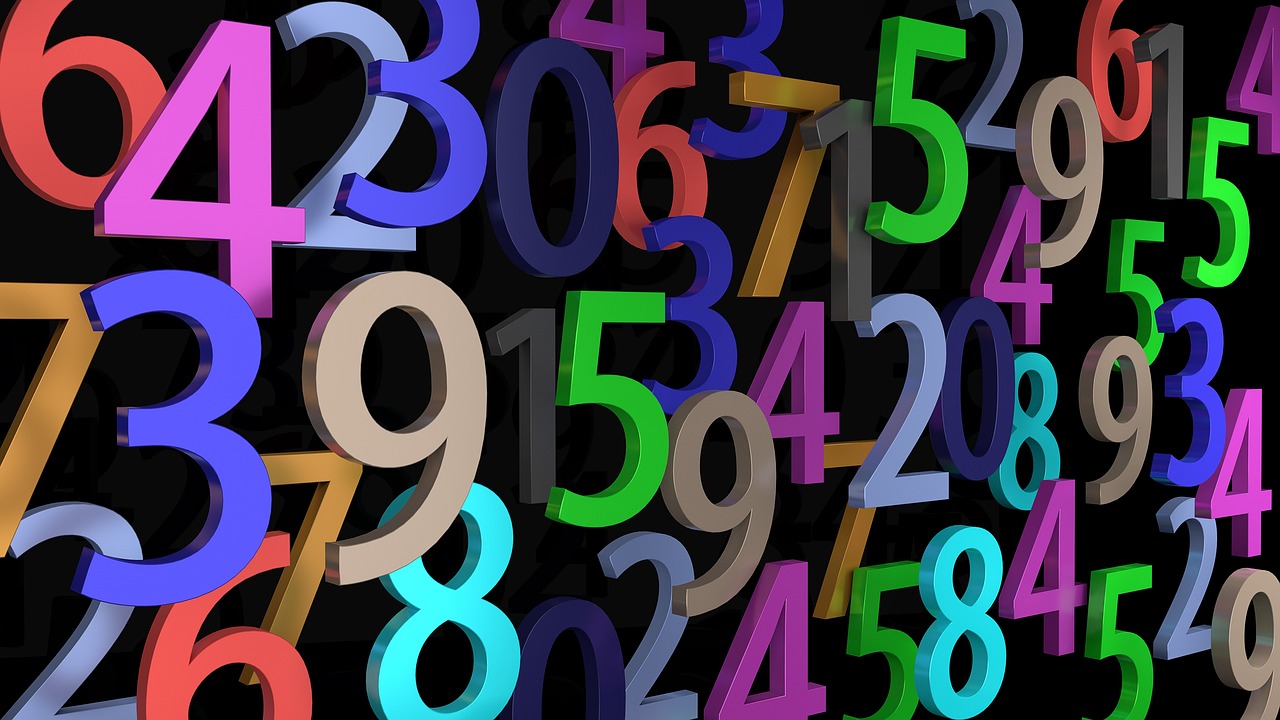 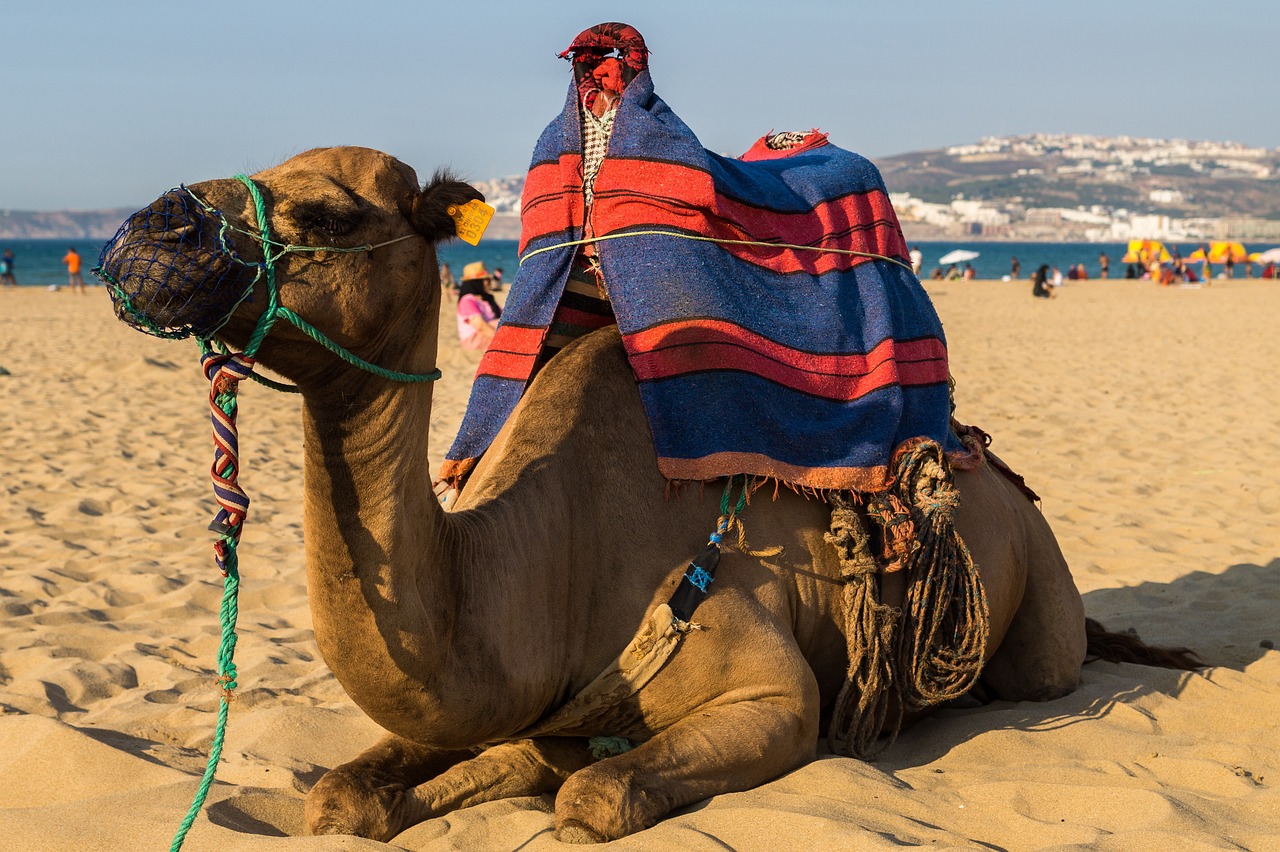 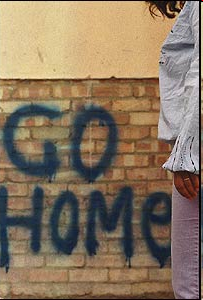 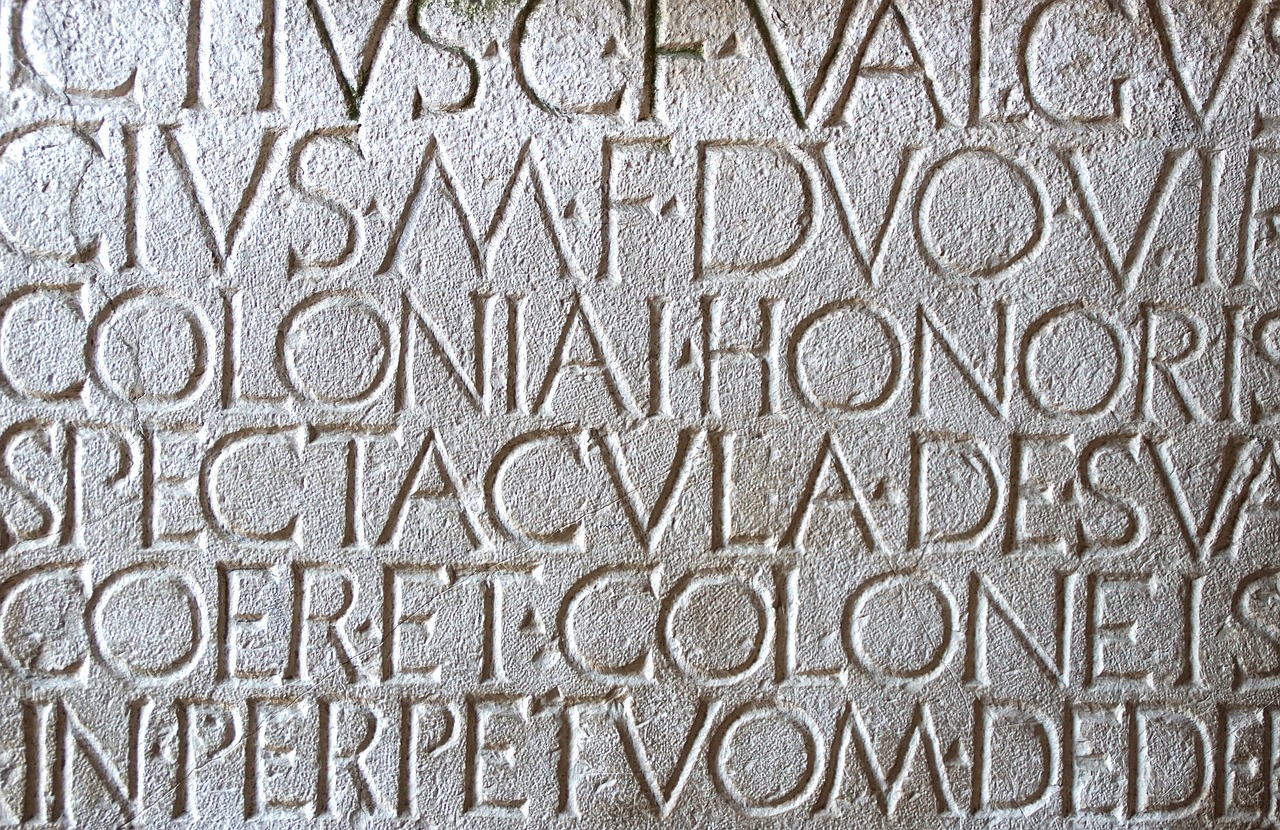 [Speaker Notes: Timing: 6 minutes
Aim: to practise written transcription of previously taught words.

Procedure:
Click each picture to play each line of the poem.
Pupils write in the missing words.
Click to repeat any lines, as needed.]
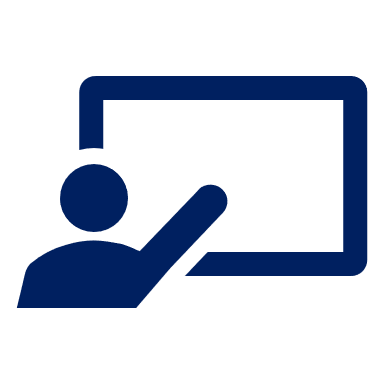 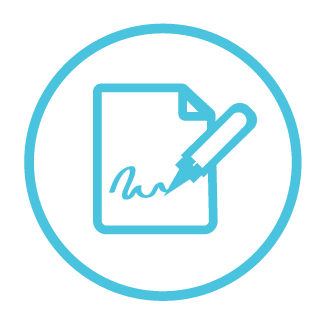 Les réponses.
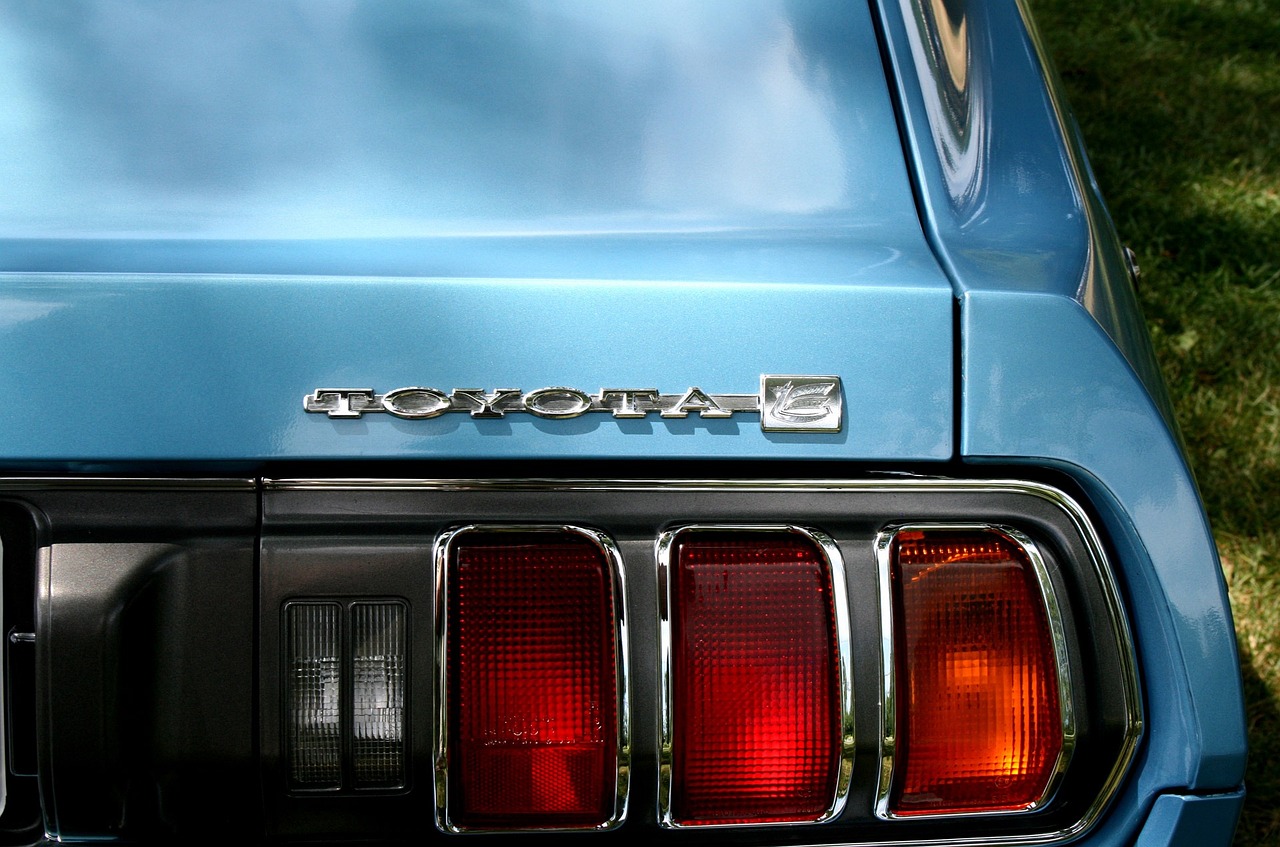 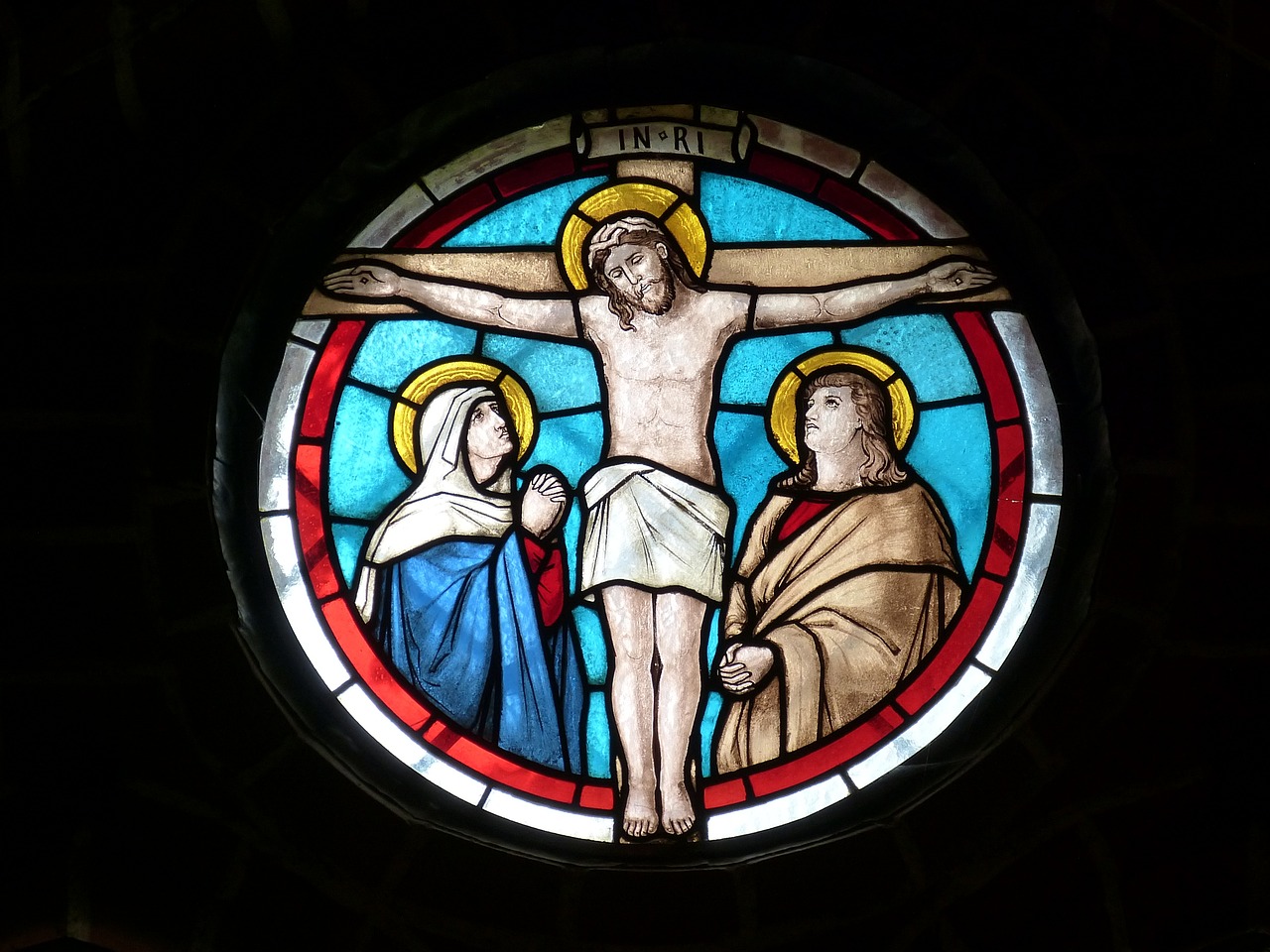 voiture
écrire
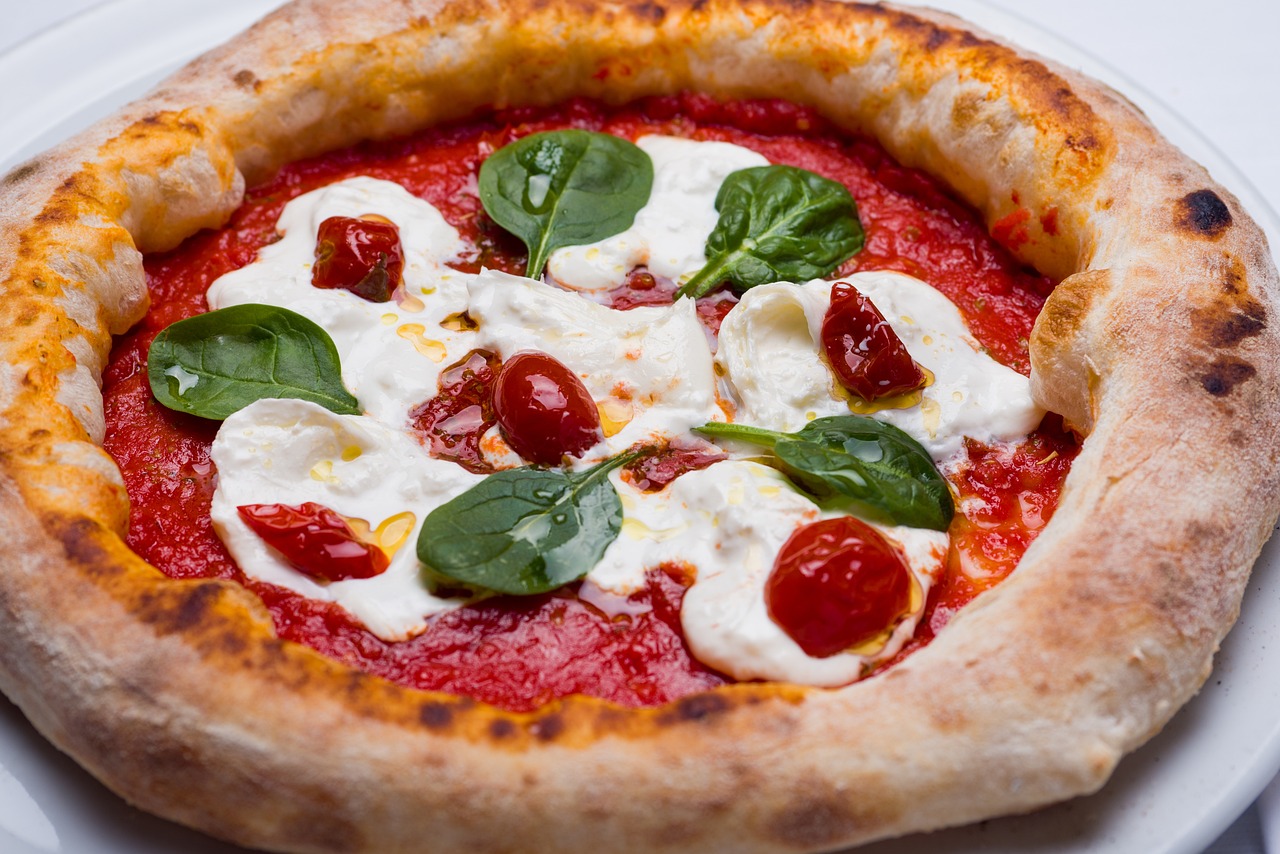 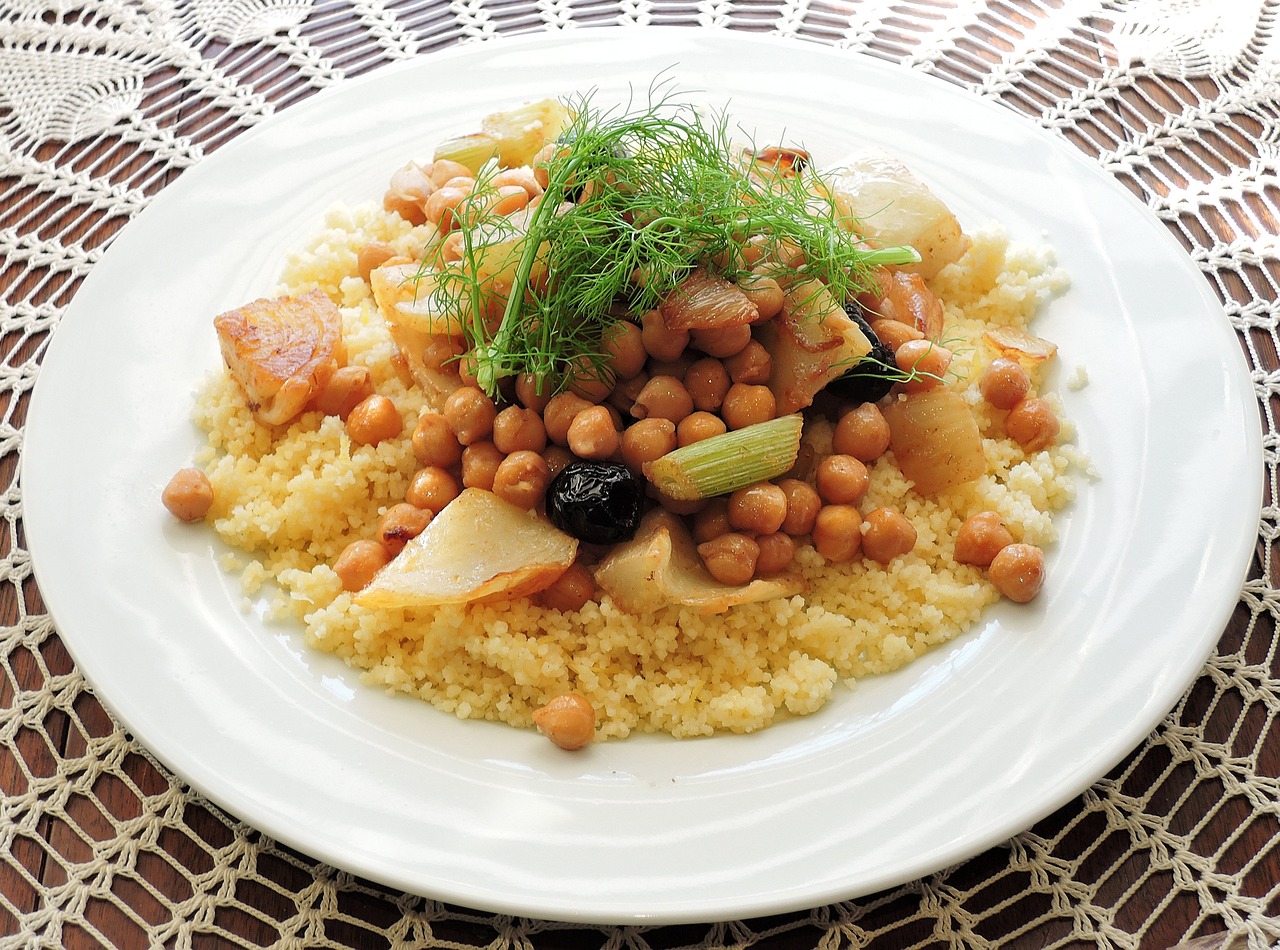 et  ton
Ta
est
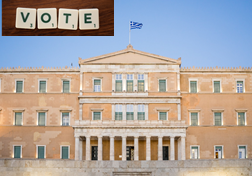 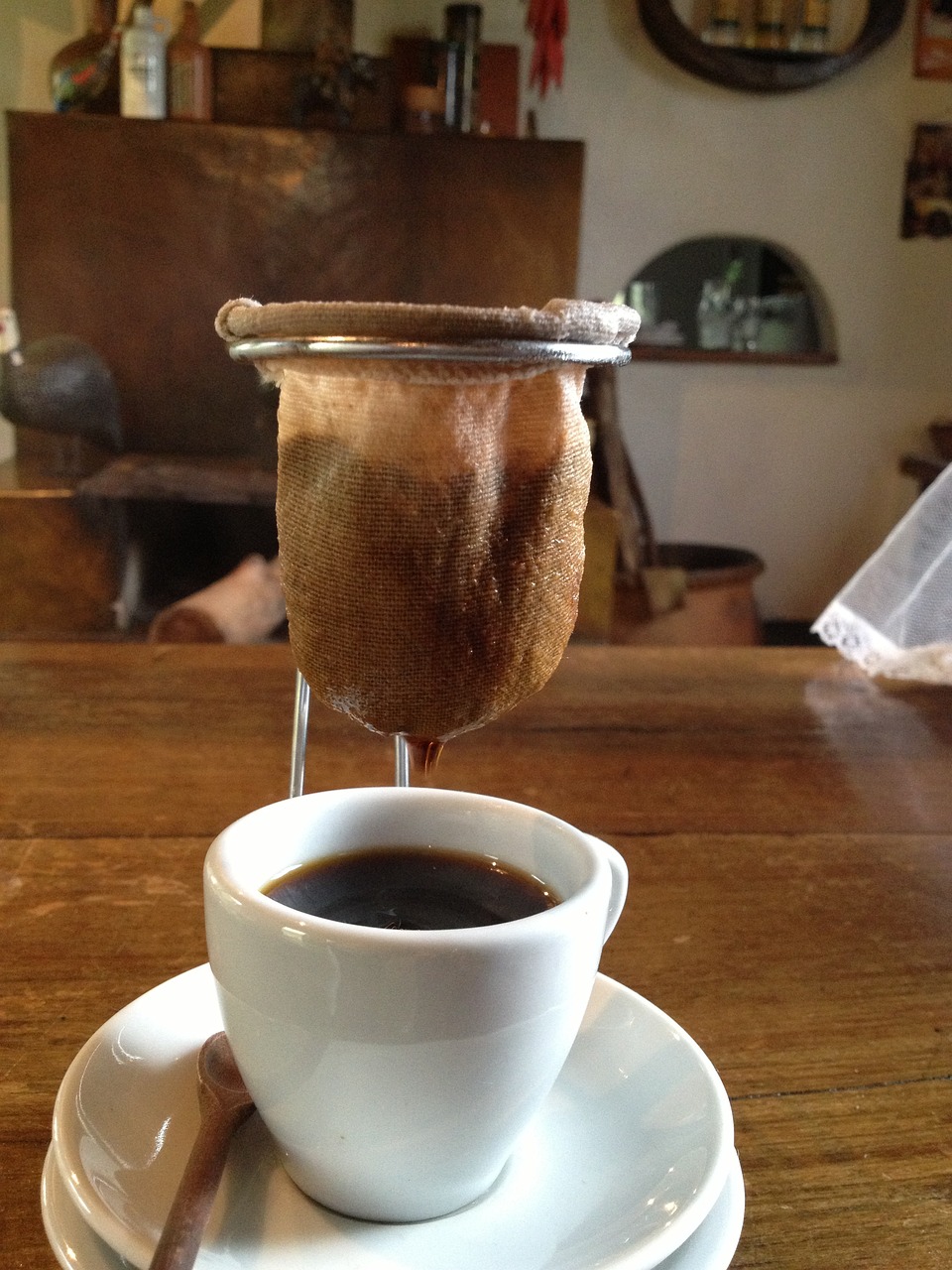 café
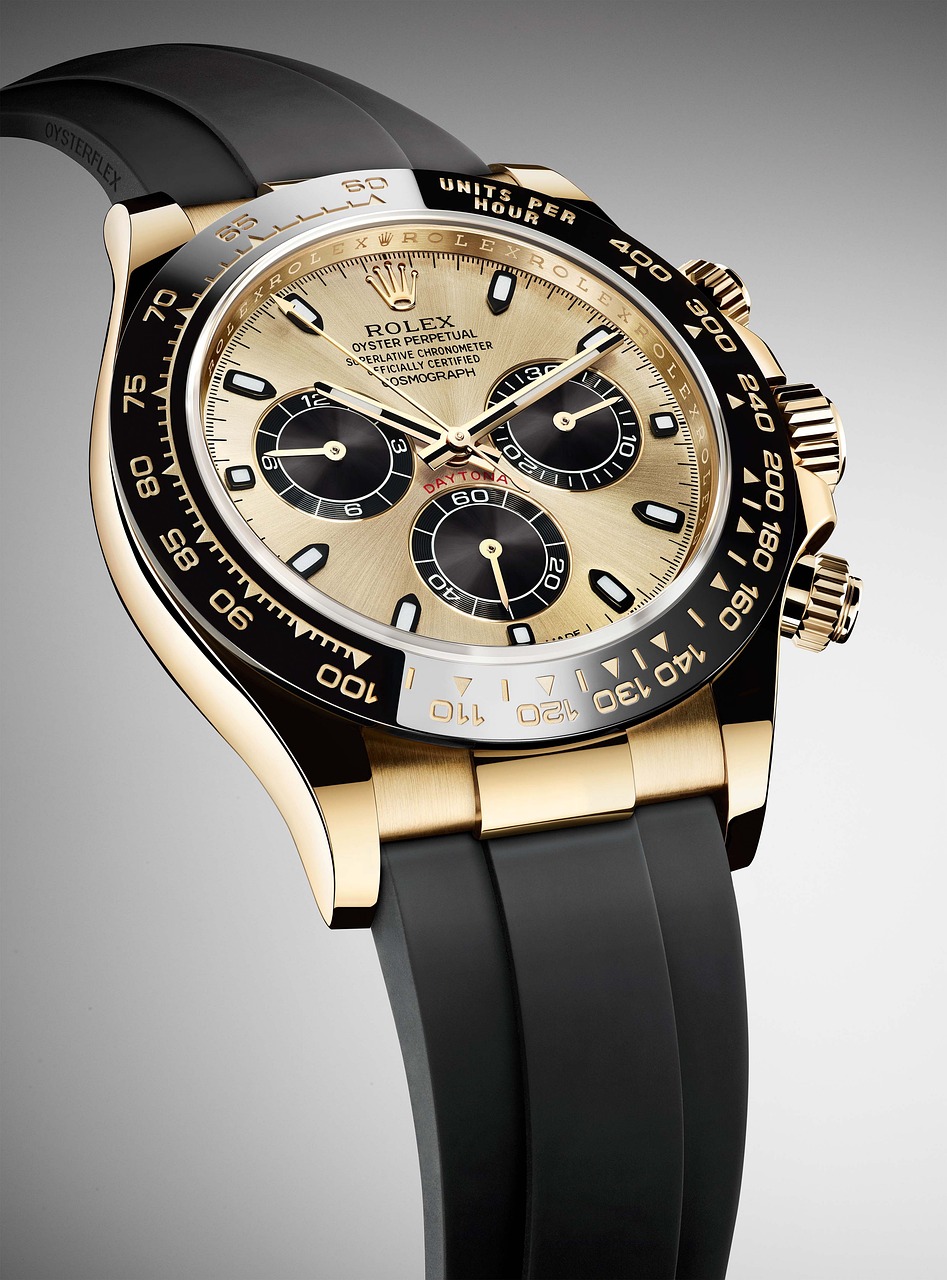 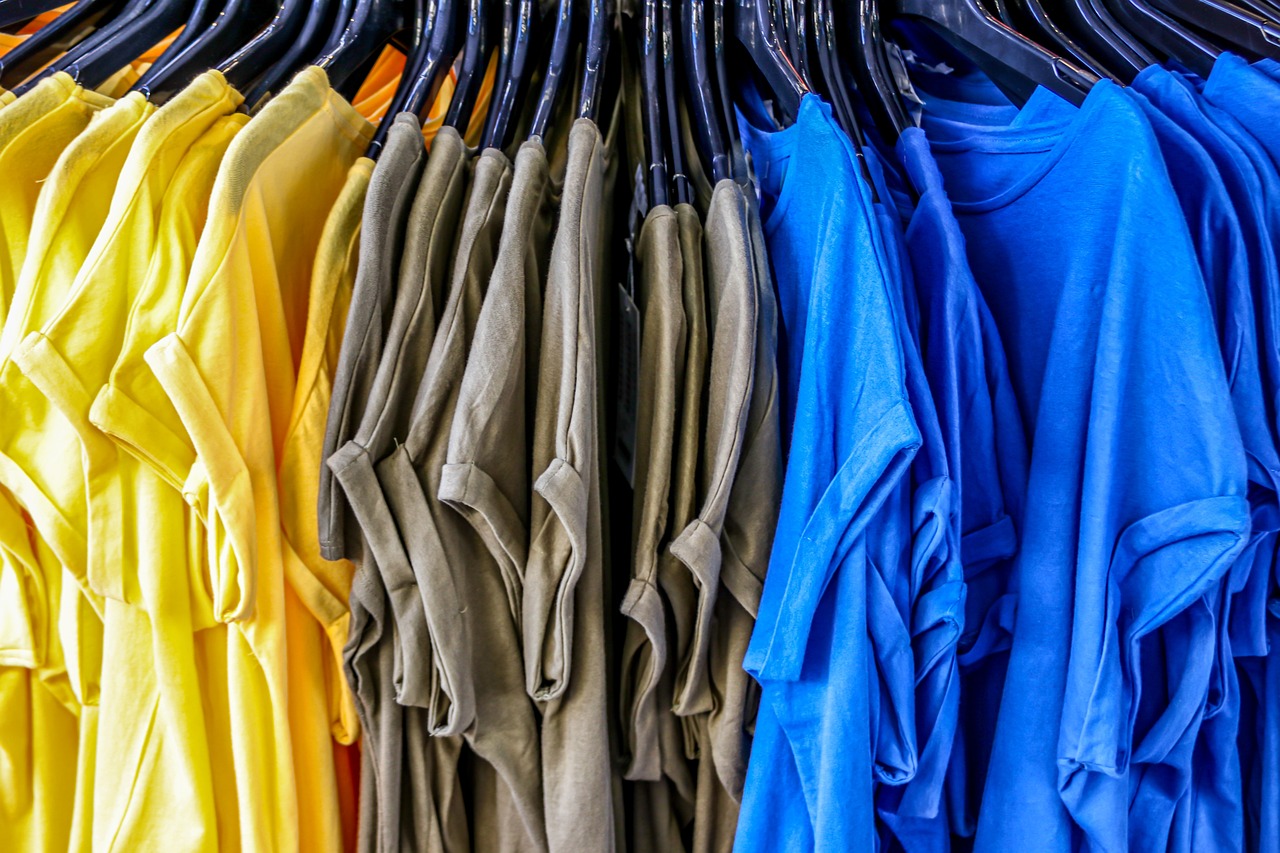 chemise
radio   est
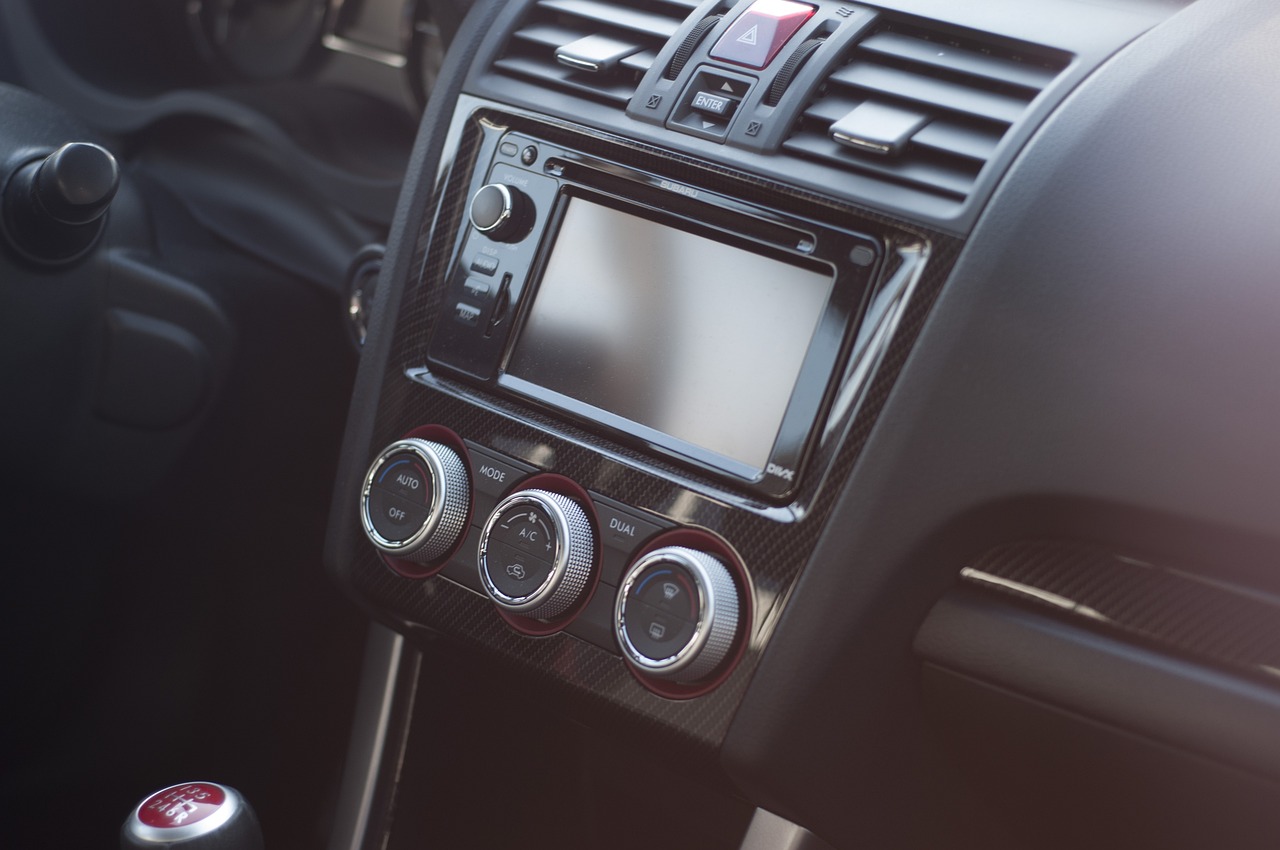 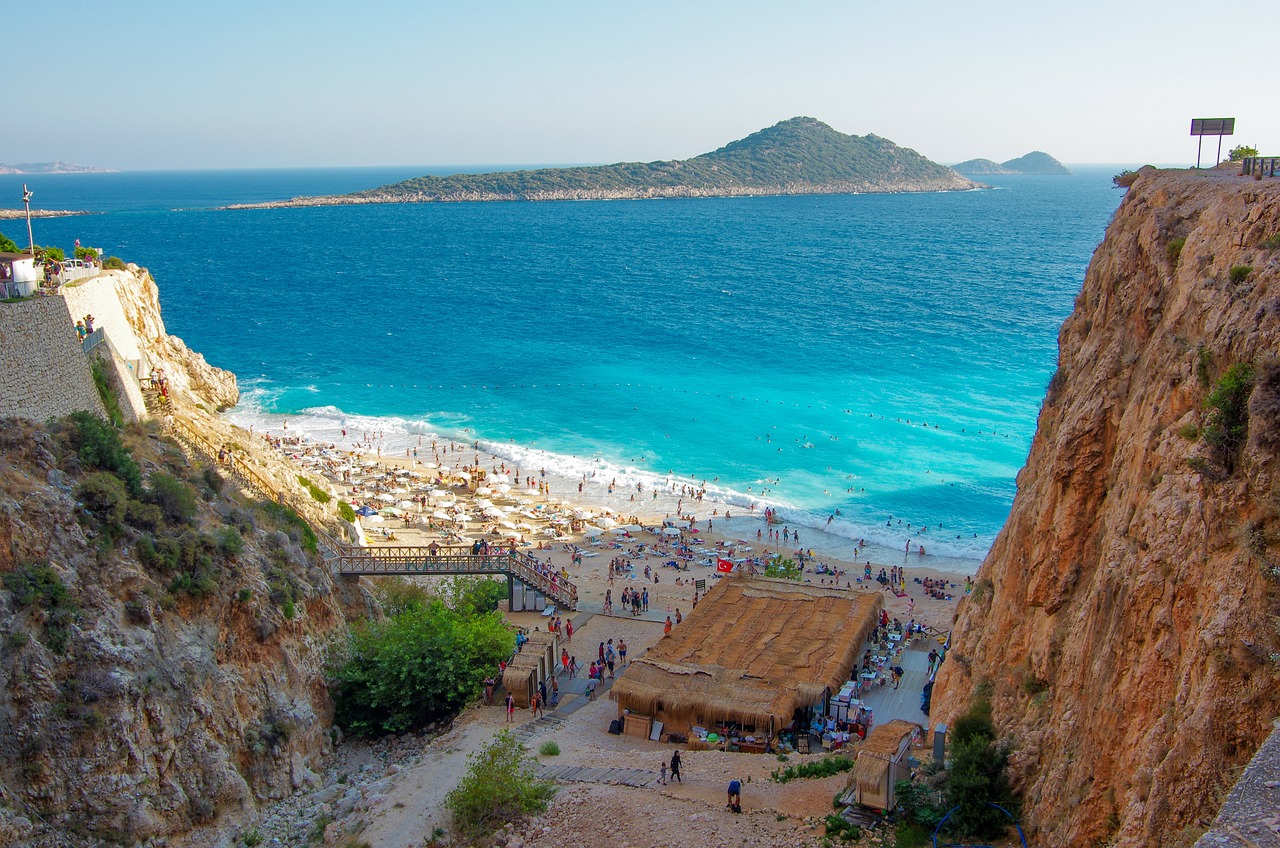 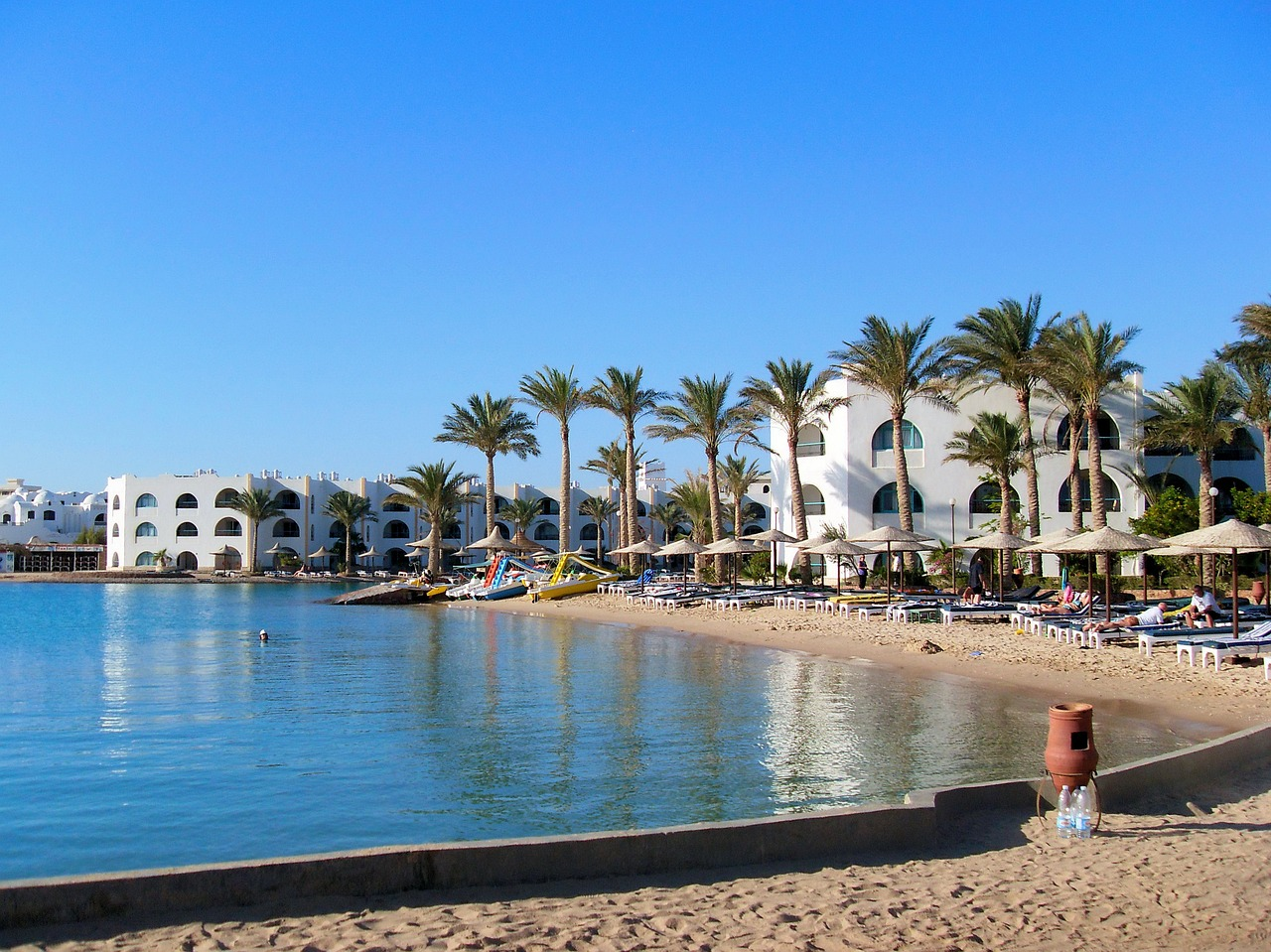 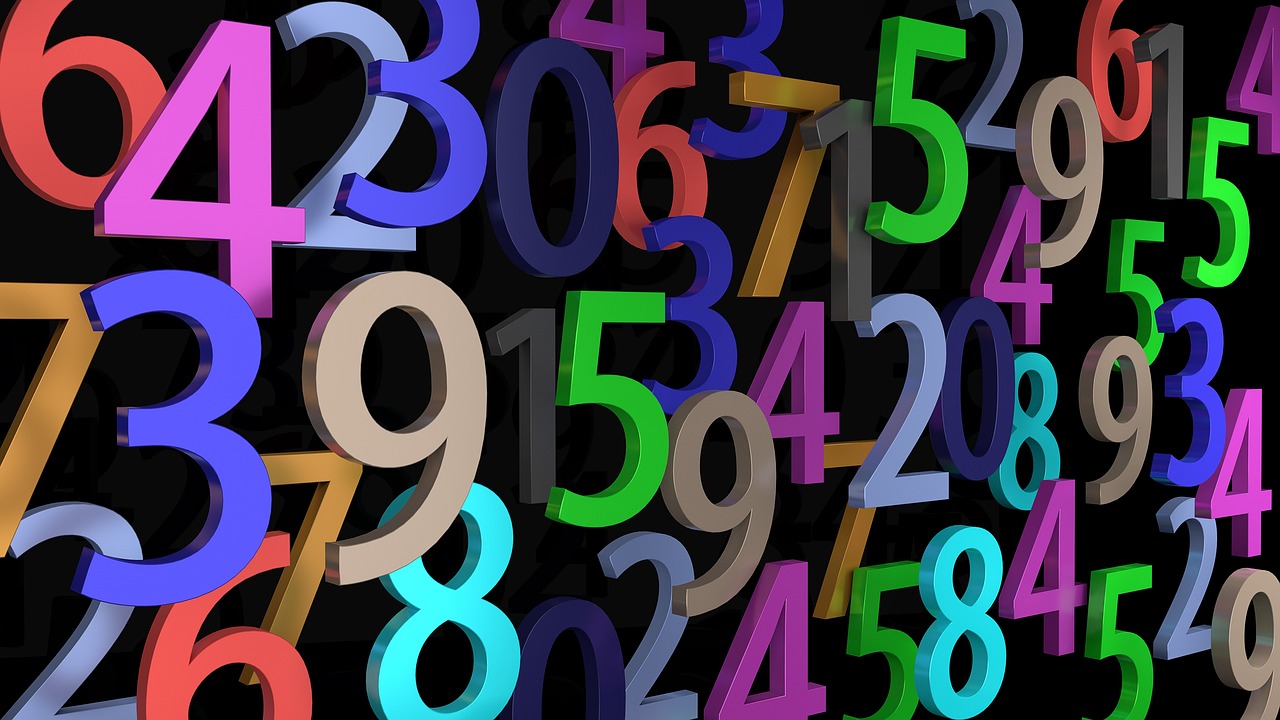 sont
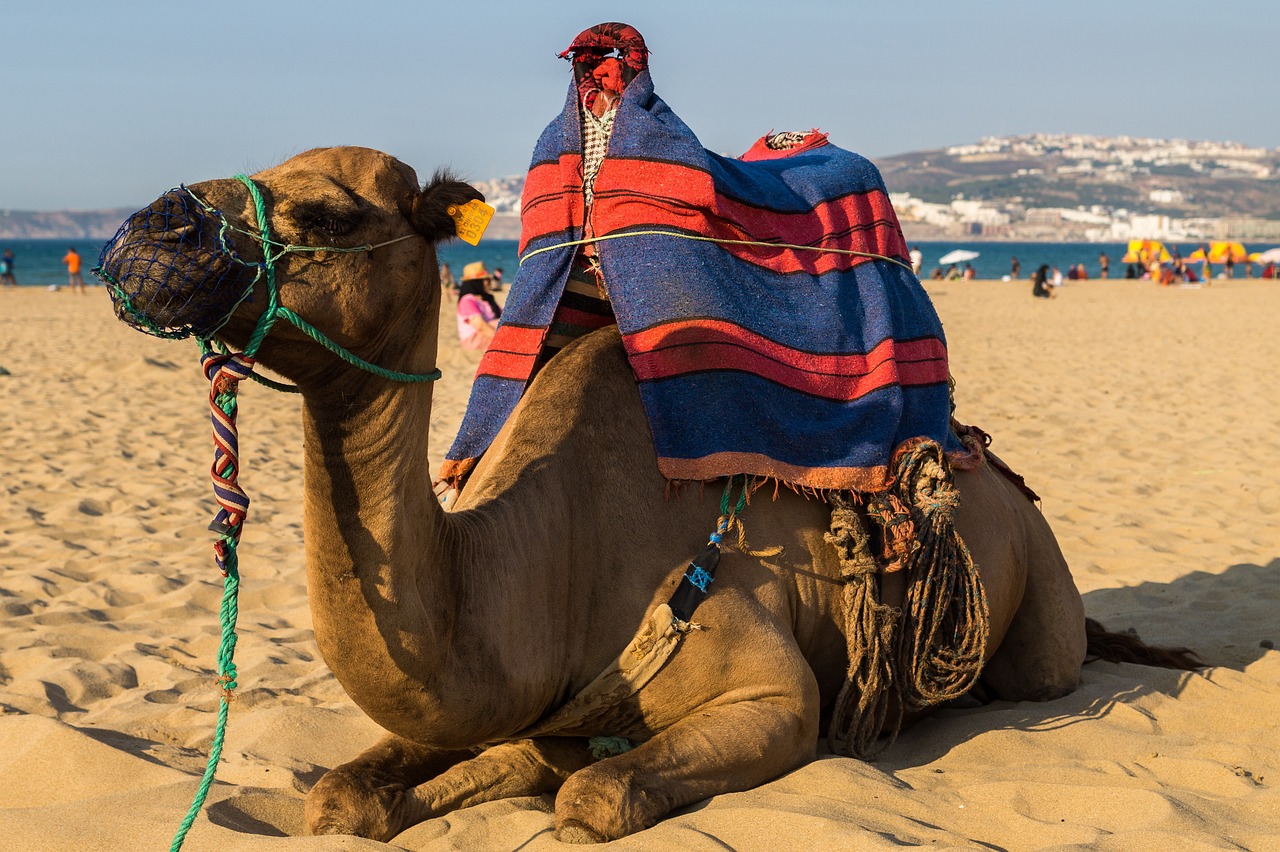 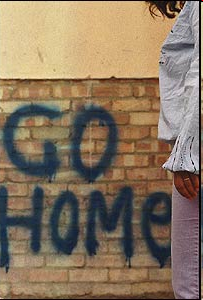 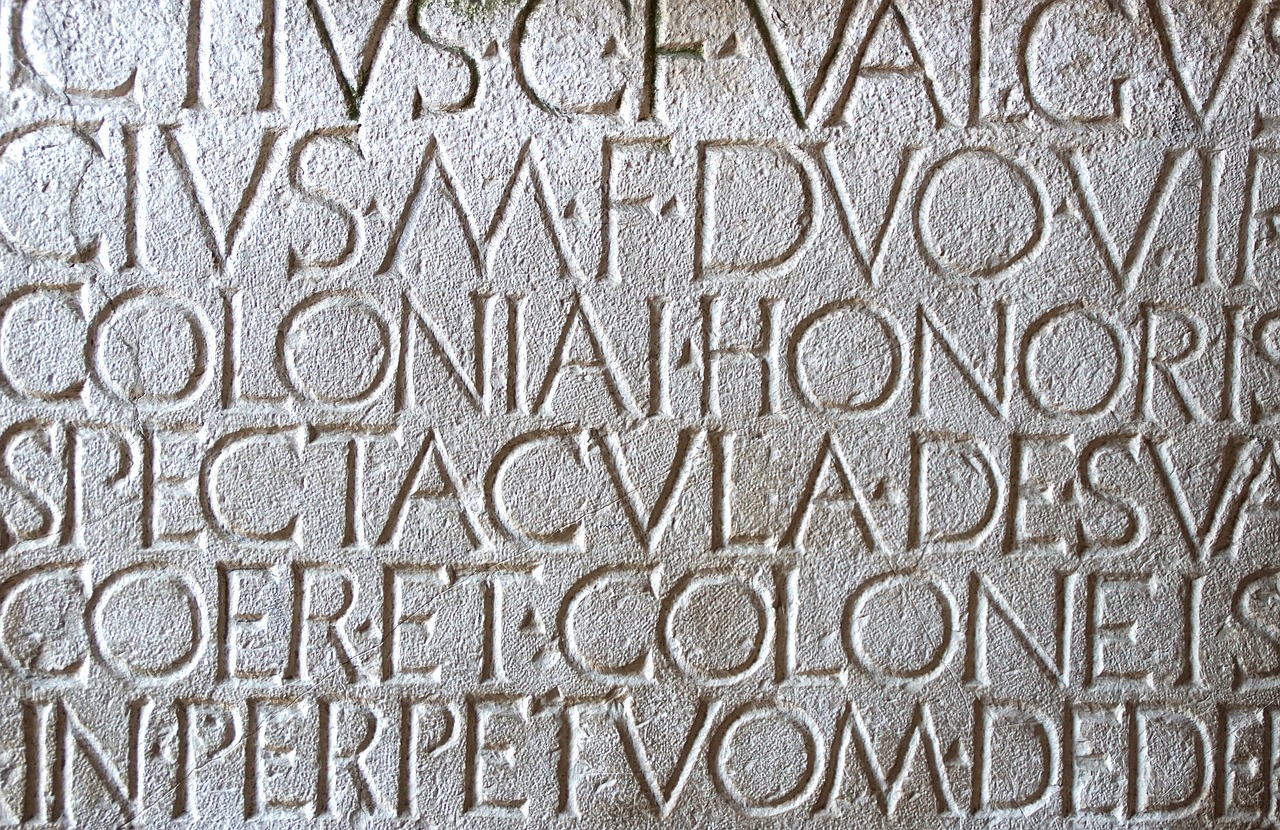 être
[Speaker Notes: Timing: 3 minutes
Aim: to check the answers.

Procedure:
Elicit a choral read aloud of the poem with pupils inserting the correct missing words.
Click to provide written confirmation of each answer.]
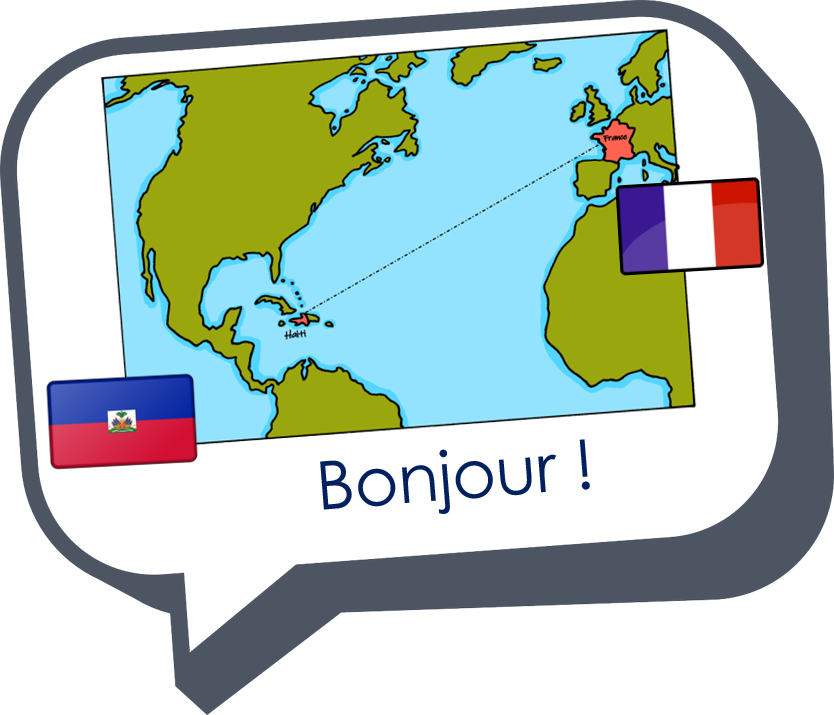 Au revoir !
bleu